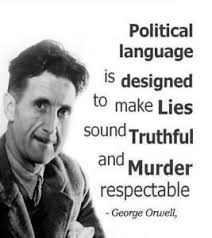 Het Europese digitale paspoort
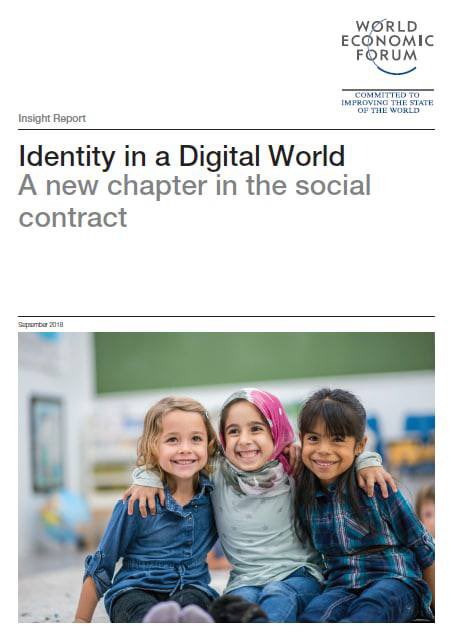 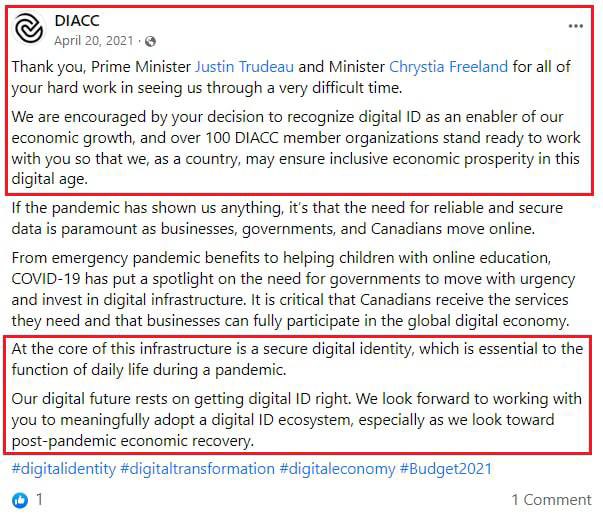 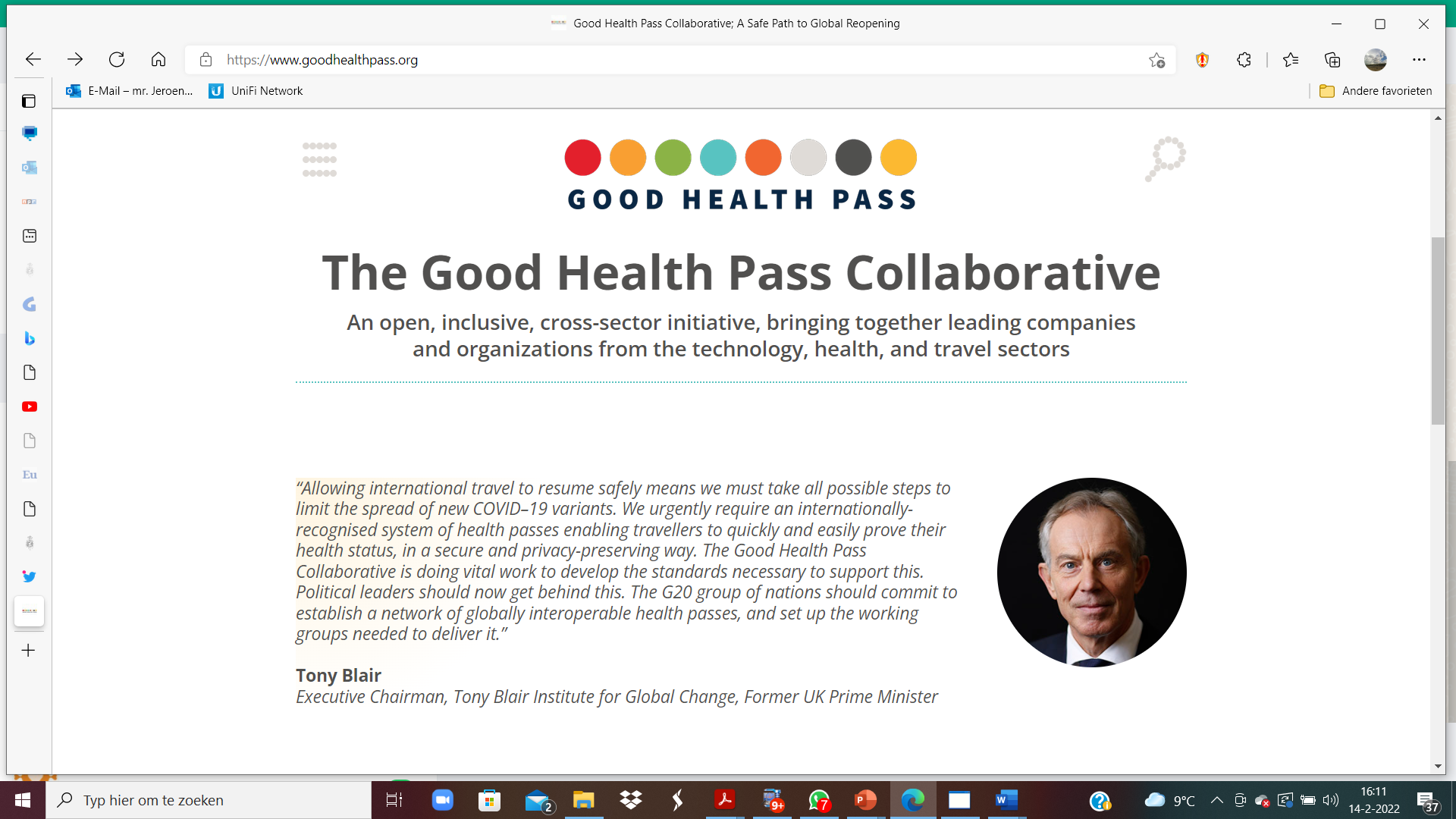 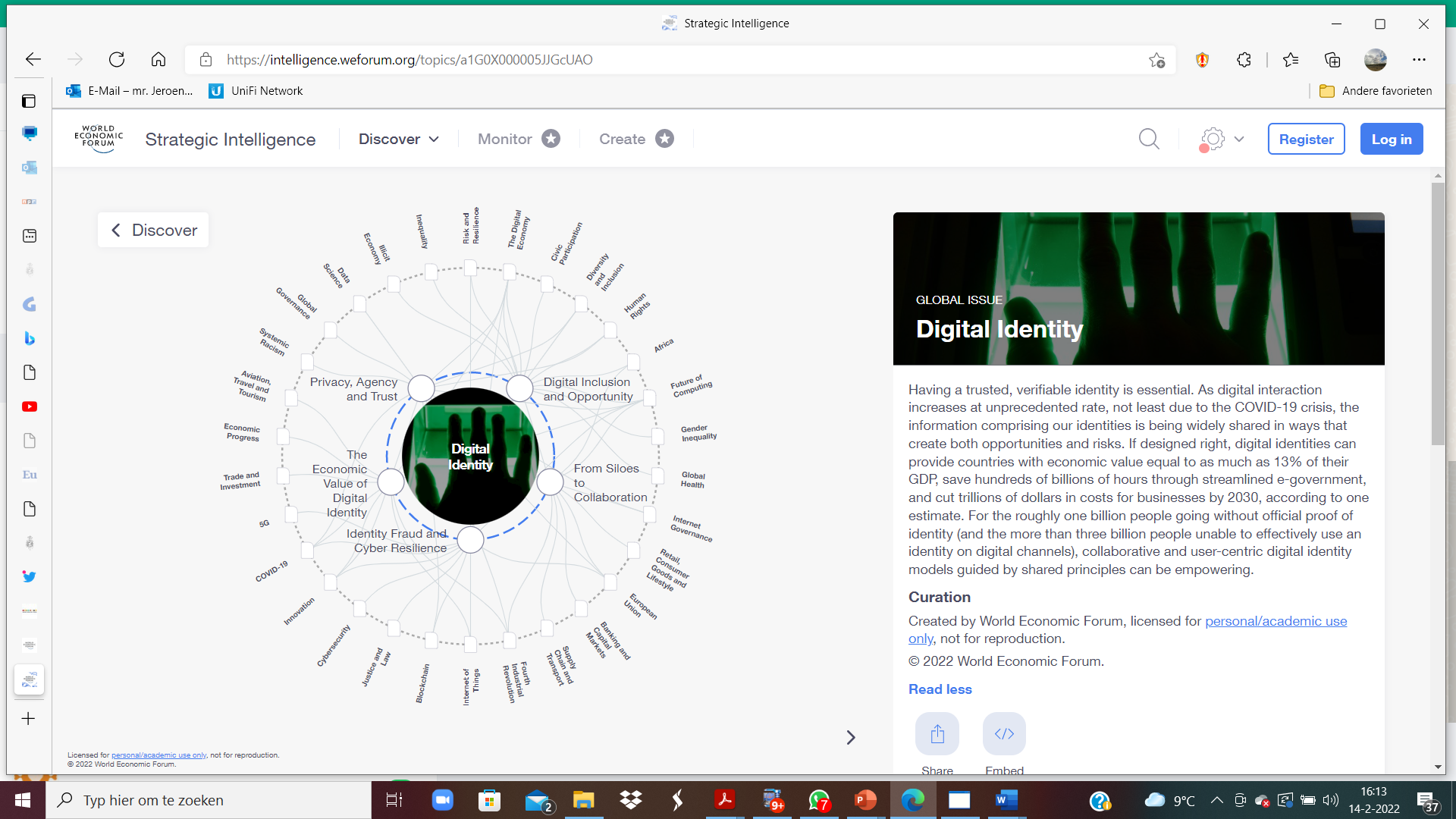 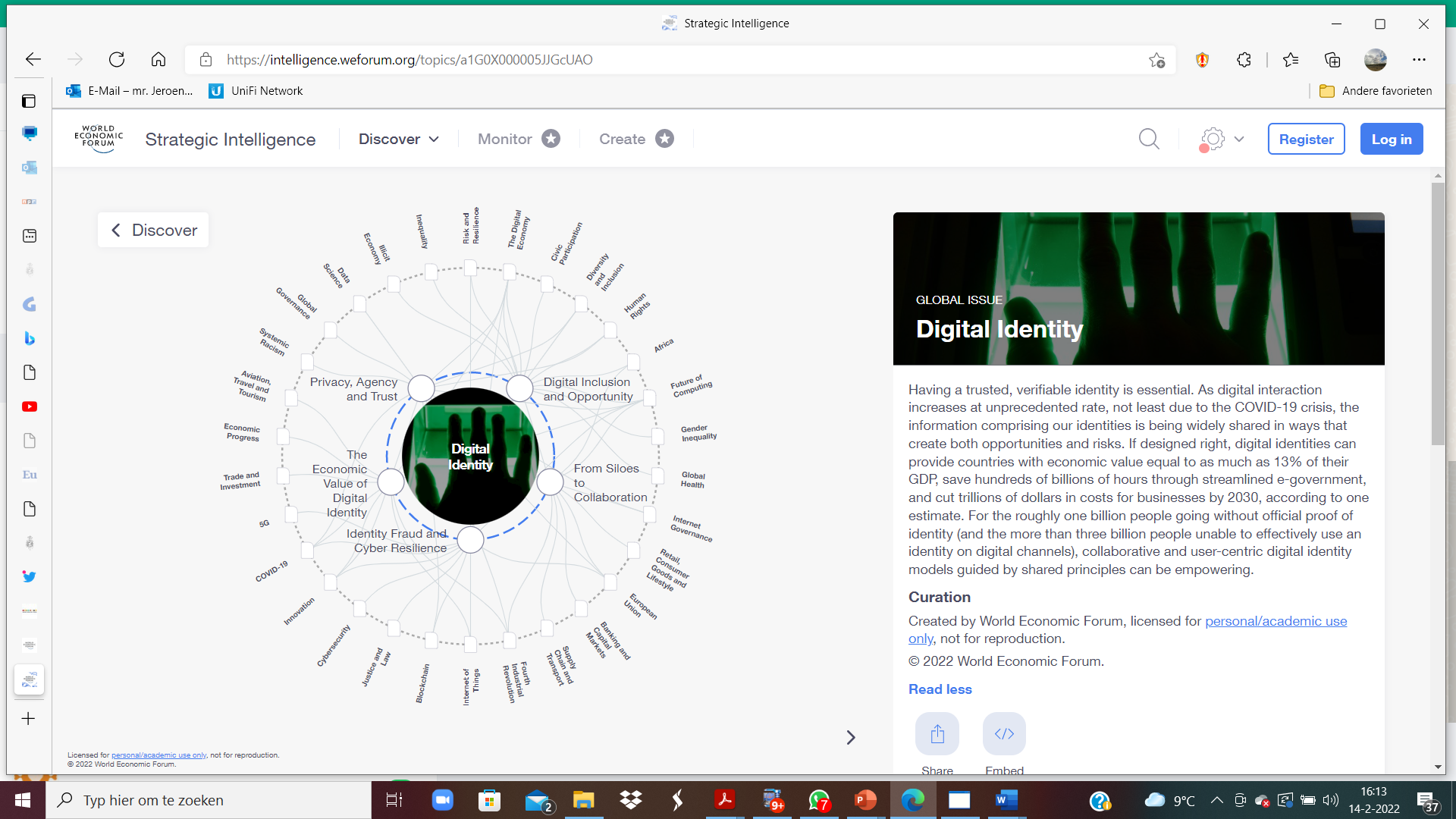 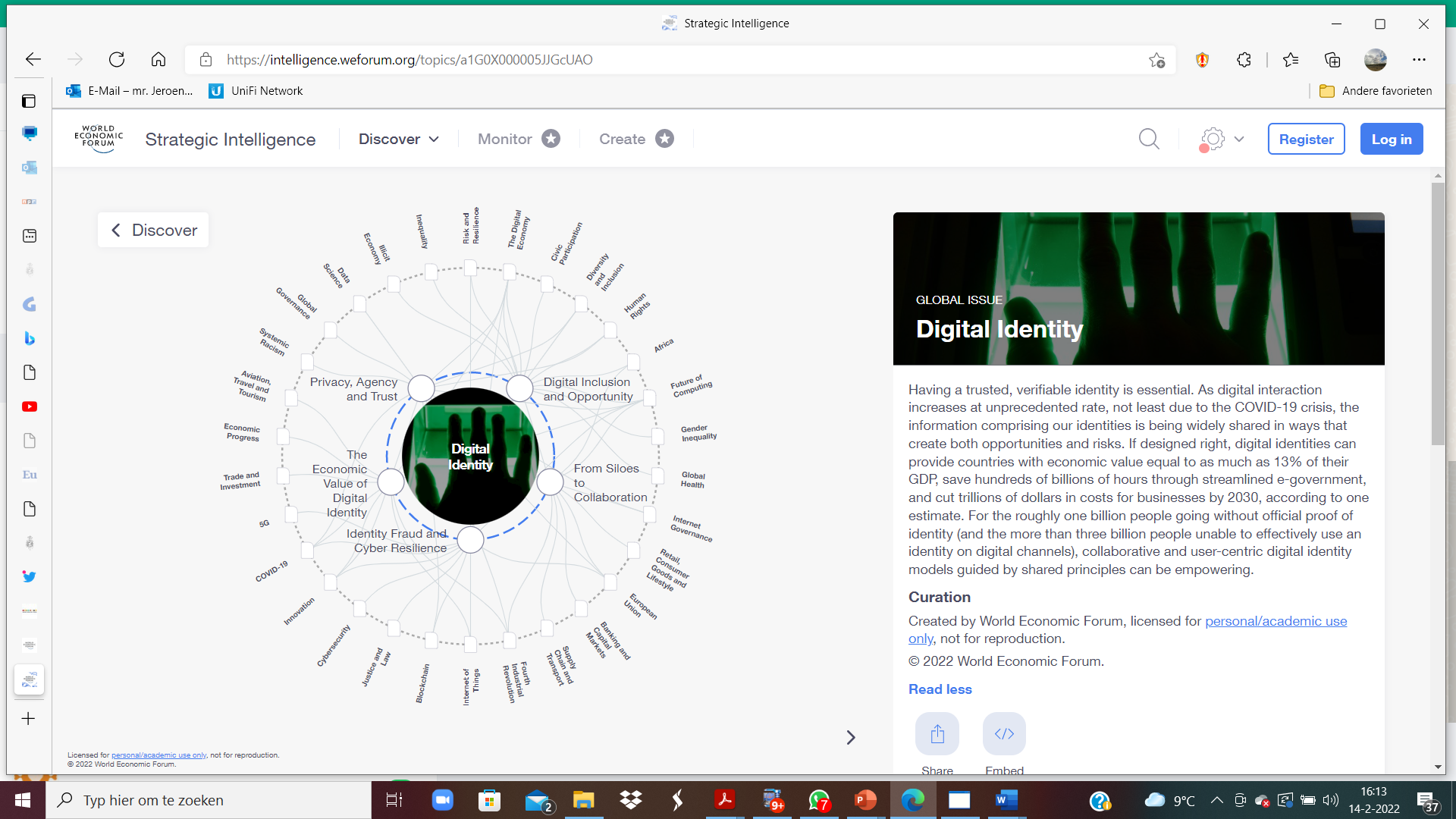 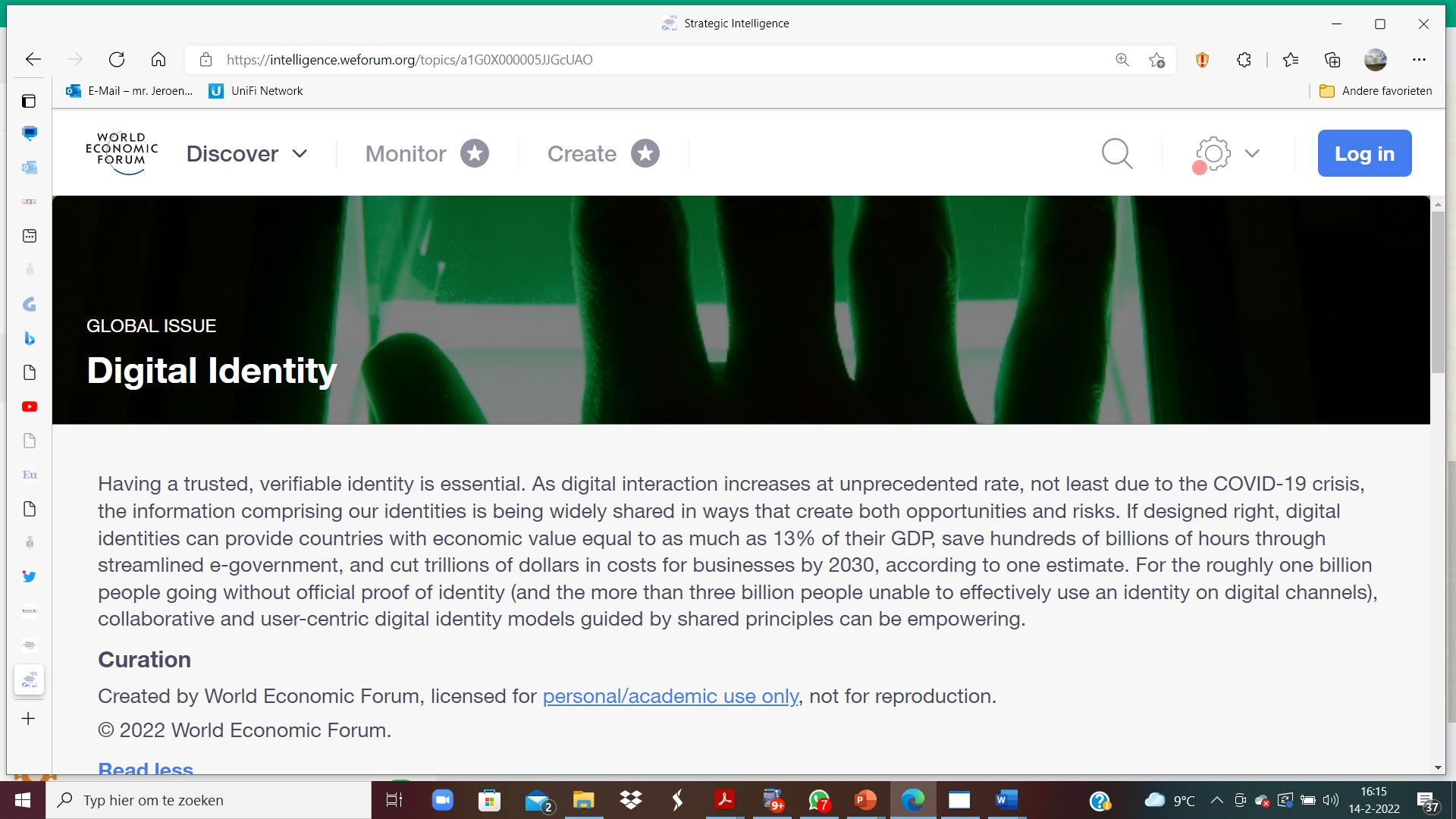 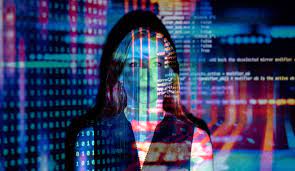 Voorbereiding Nederland digitale identiteit
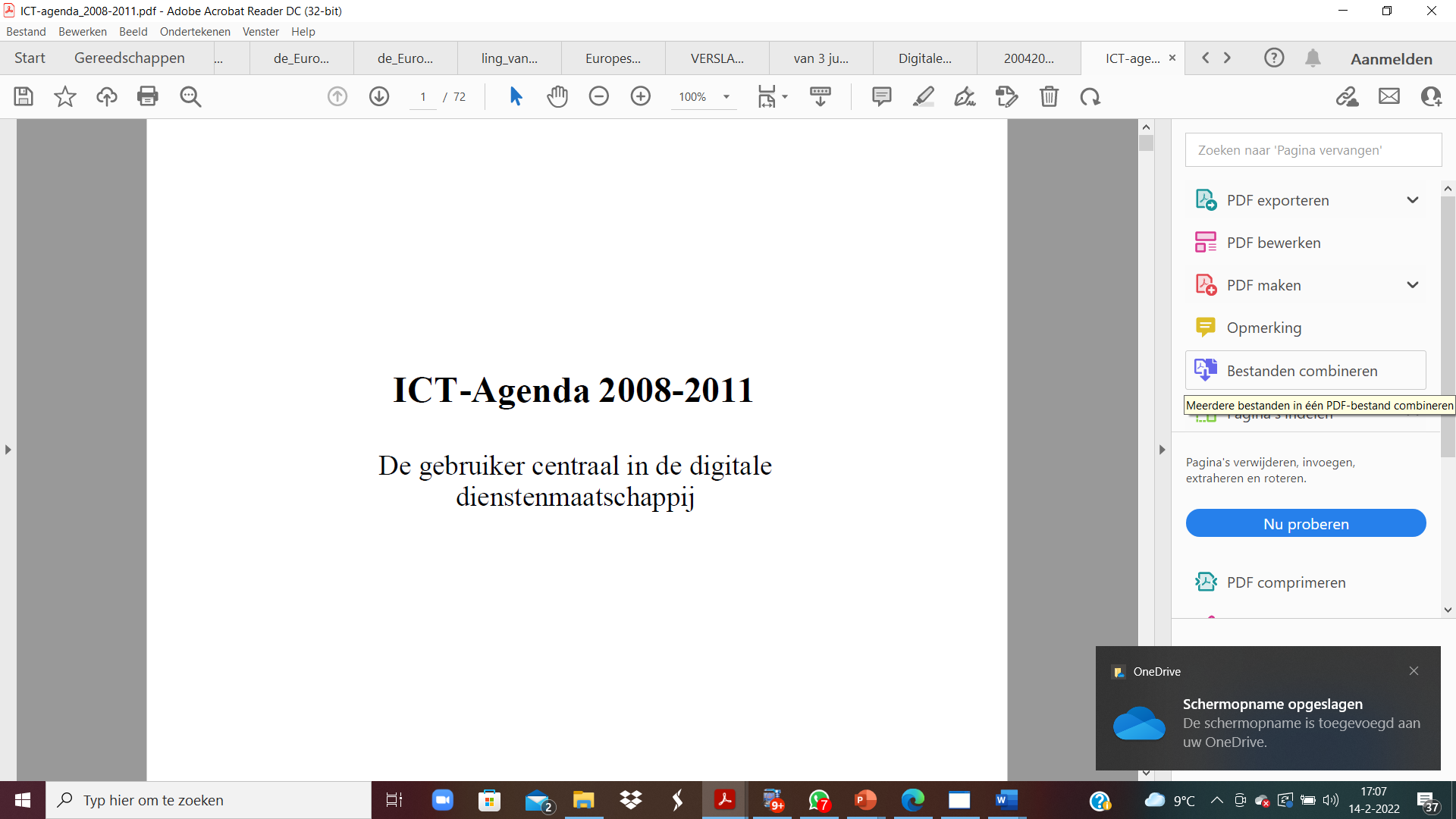 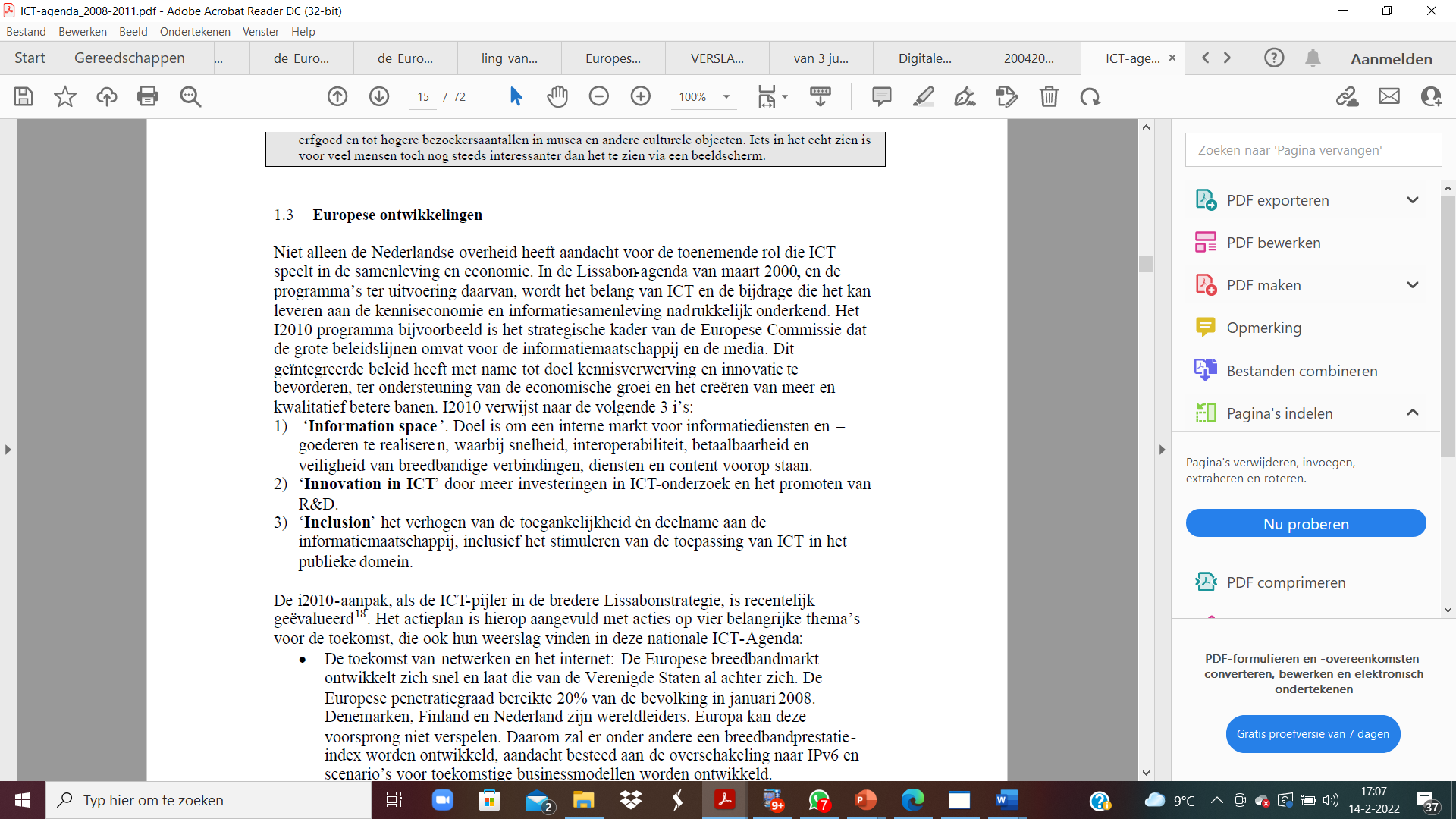 Nederland is koploper
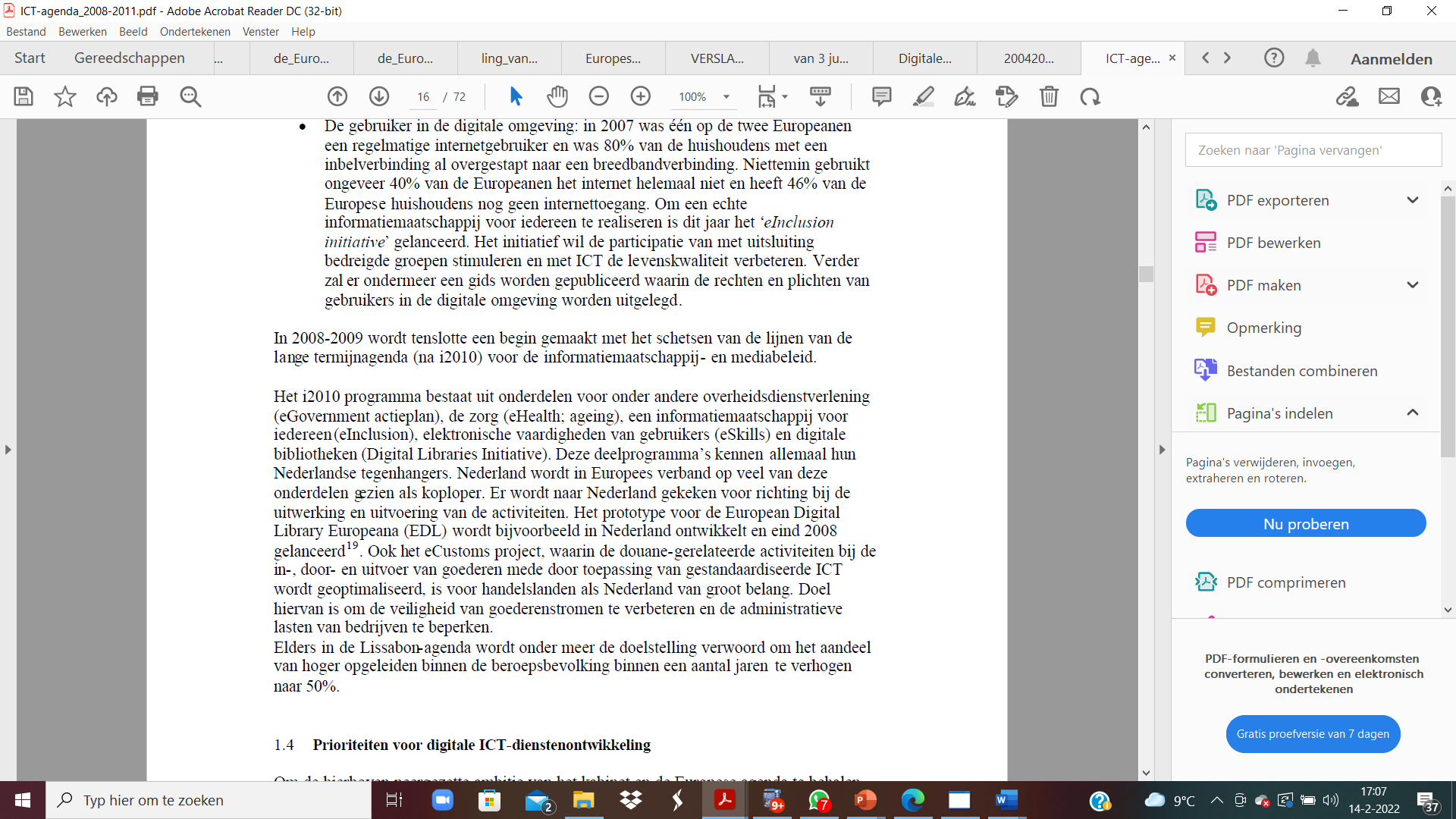 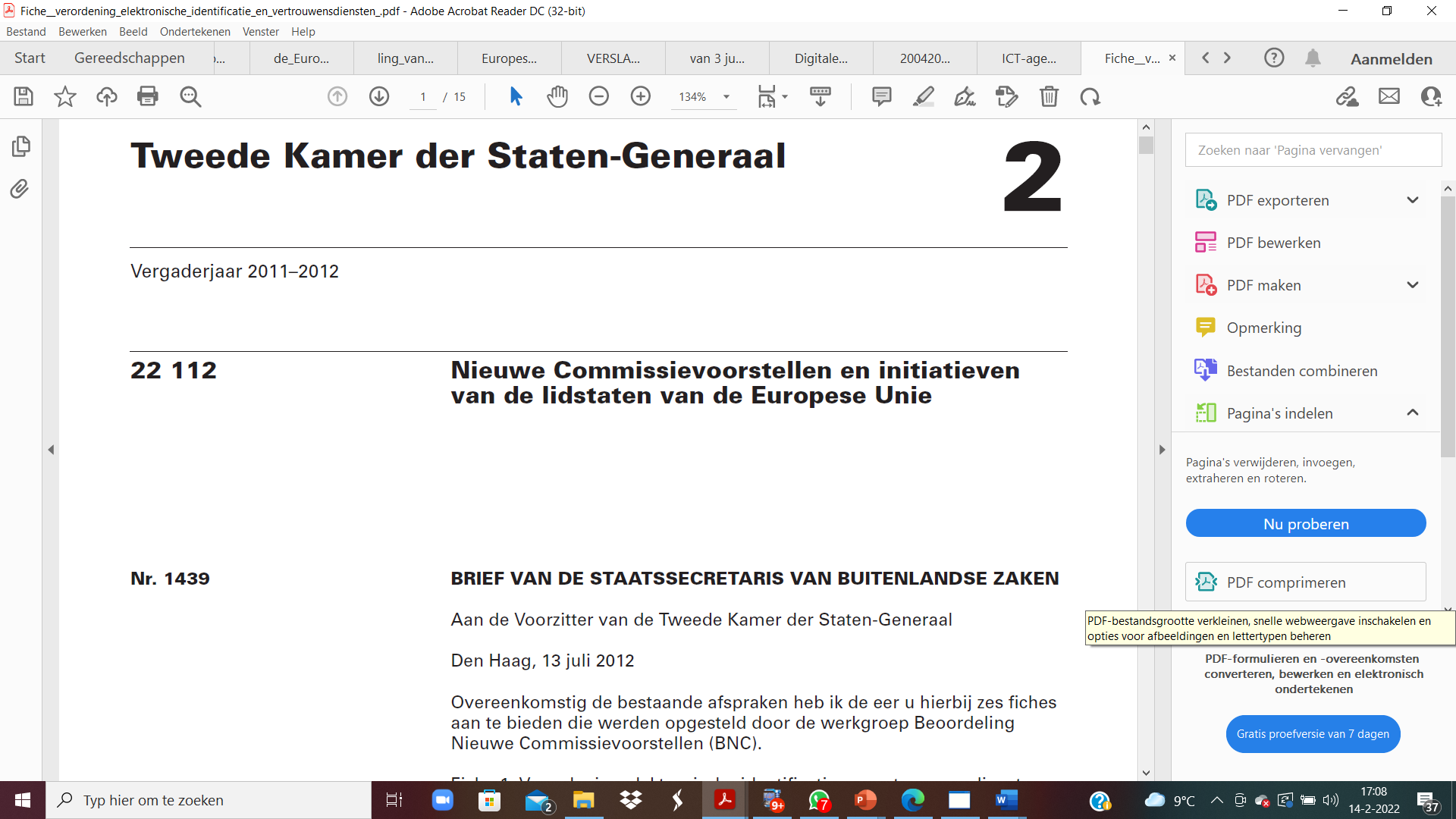 2012
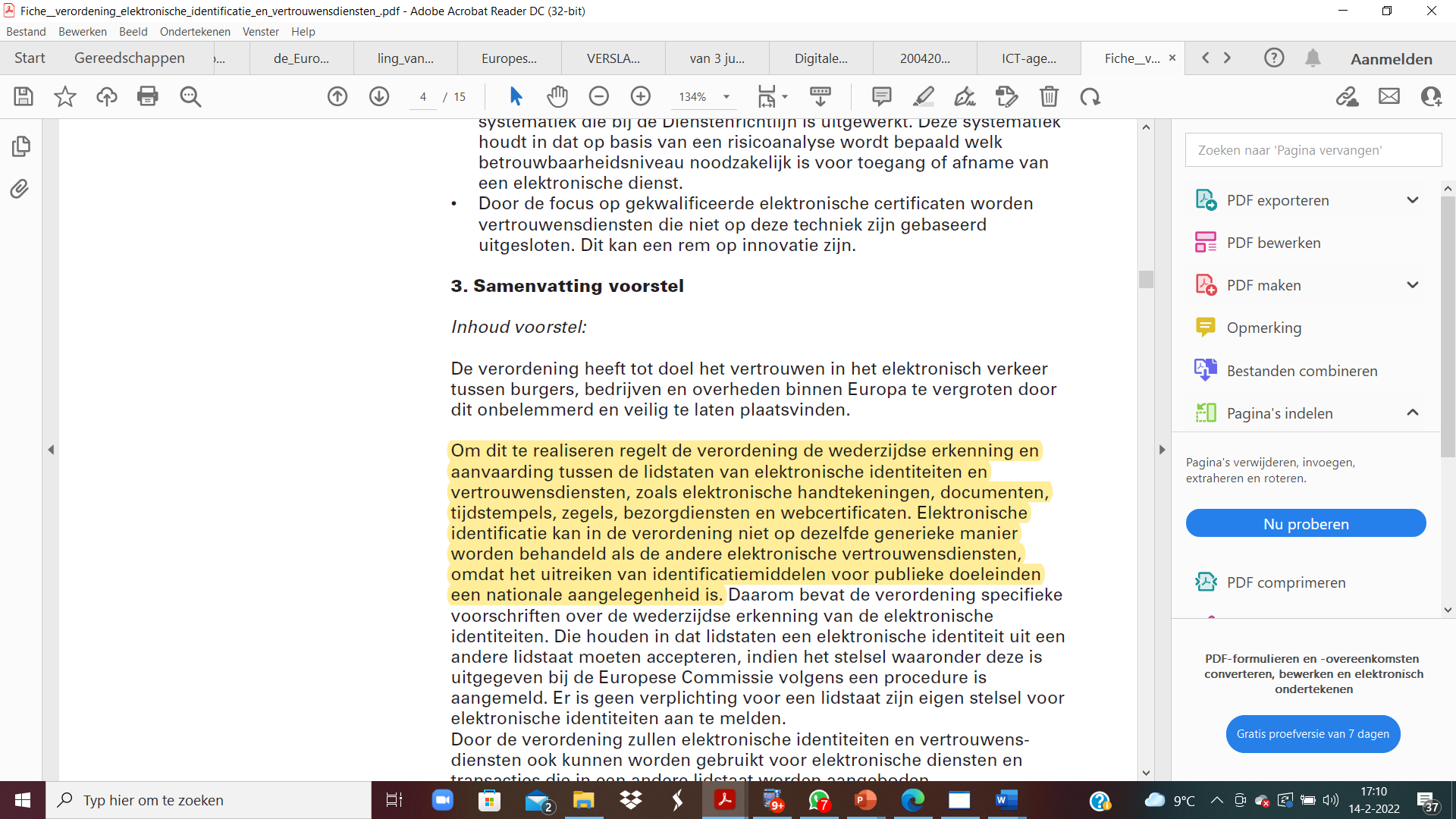 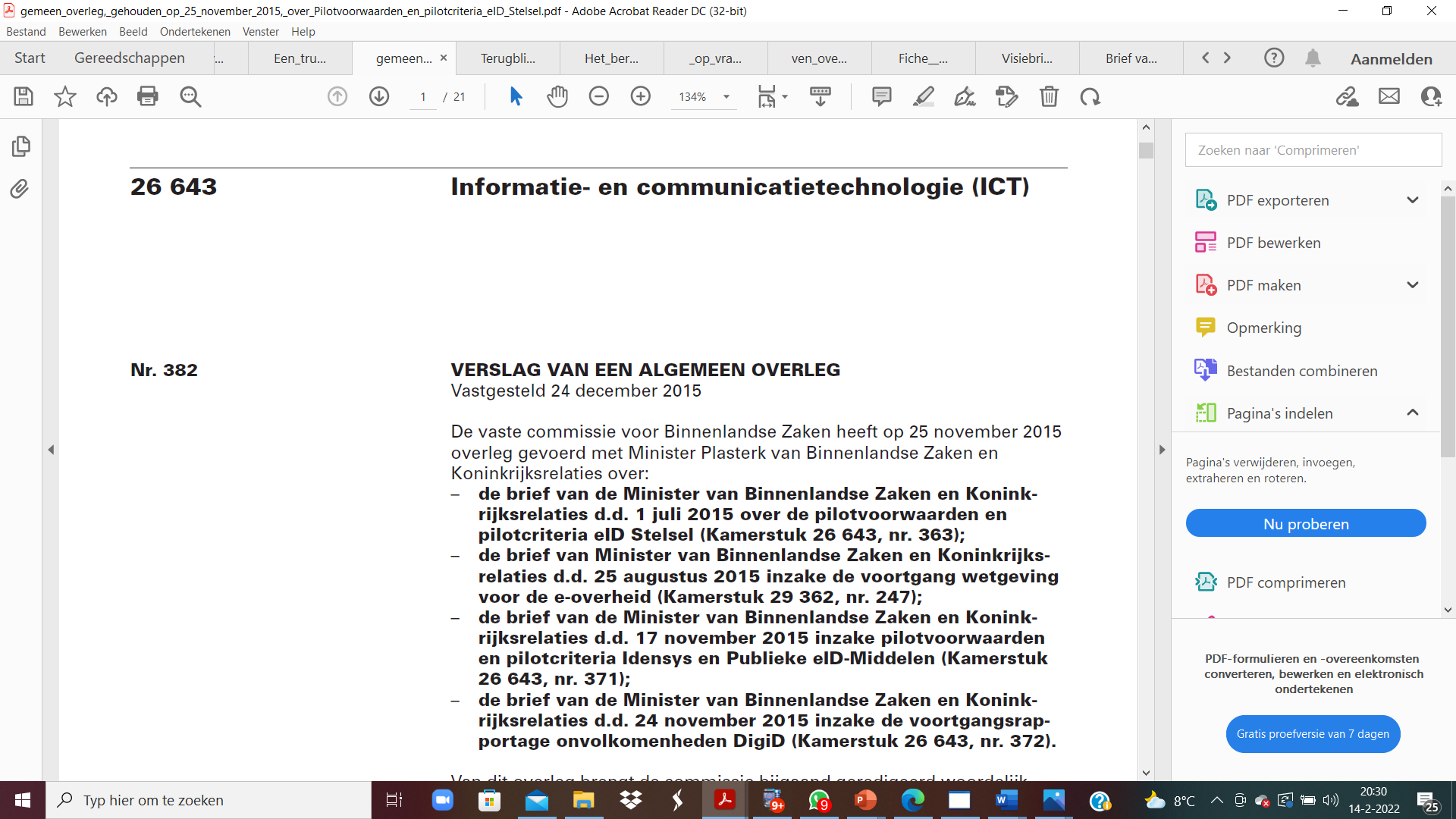 2015
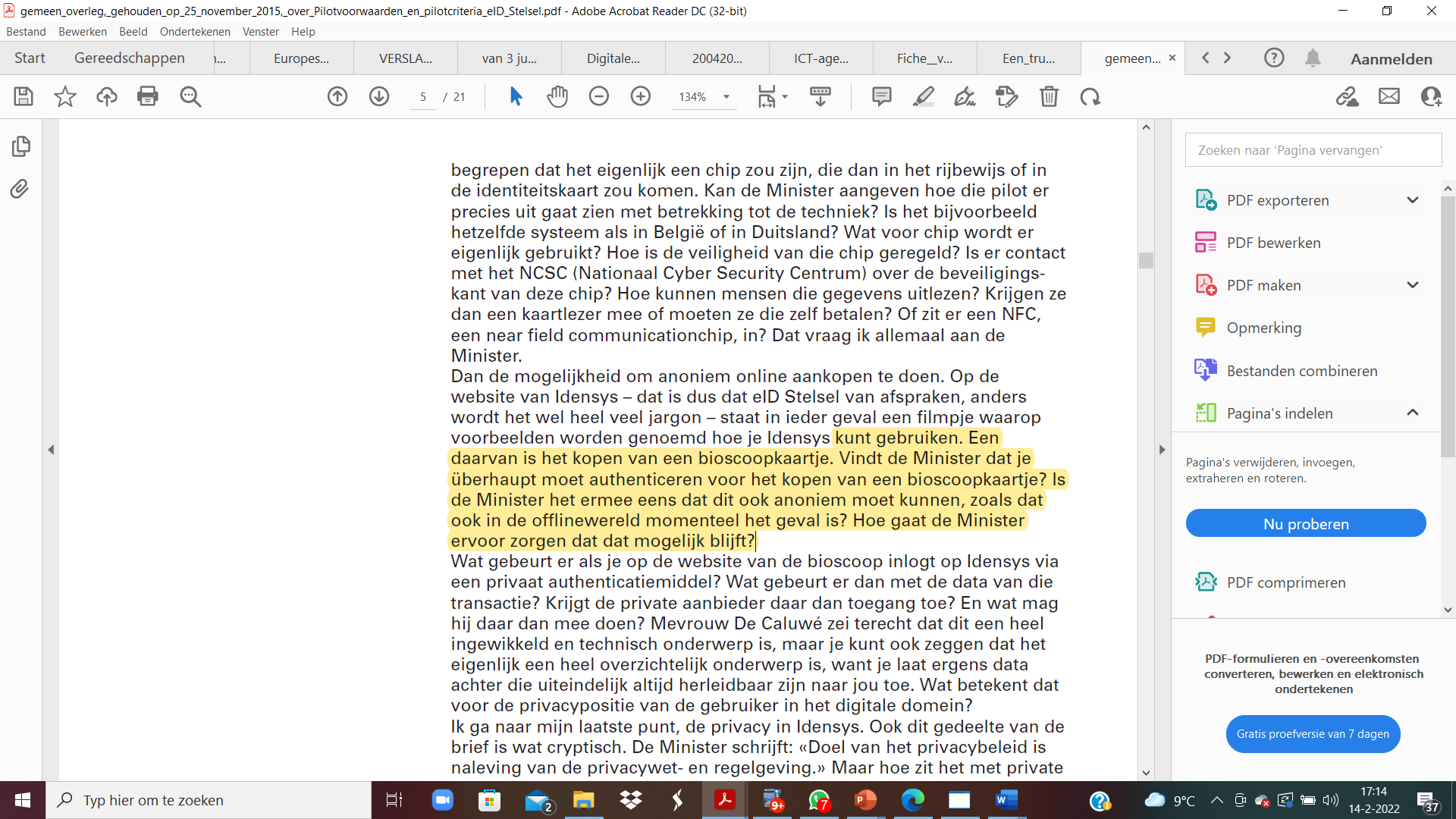 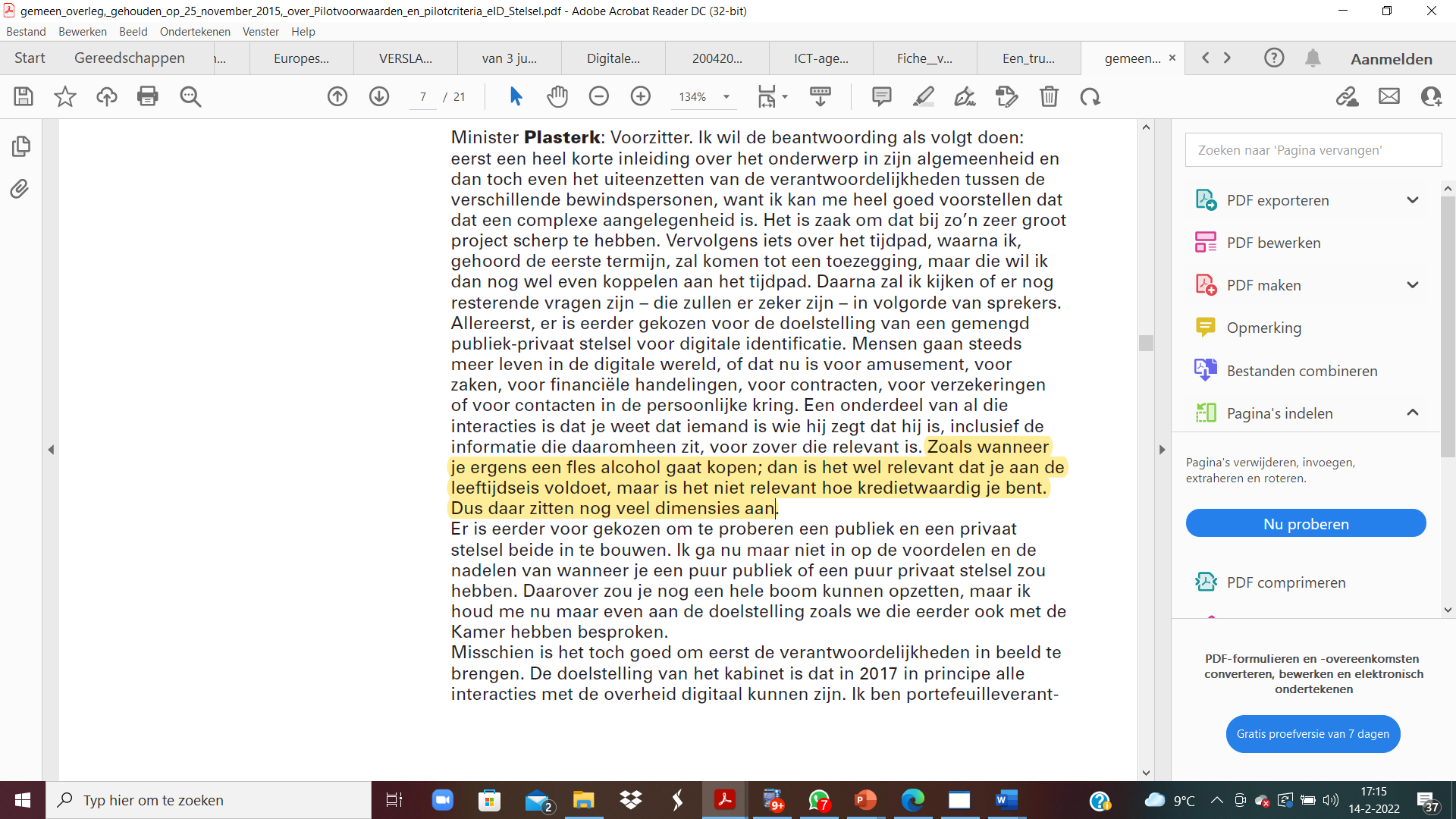 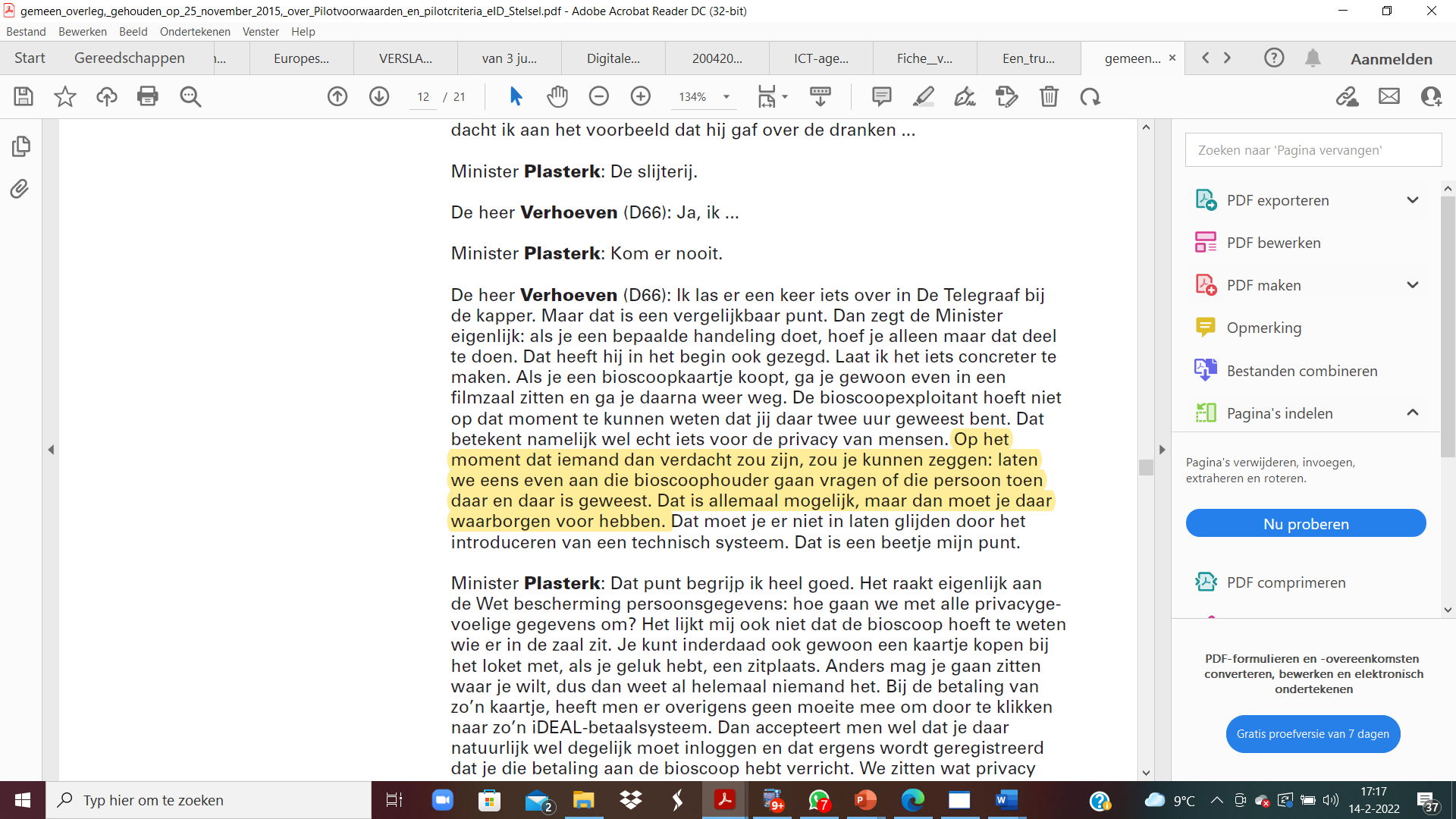 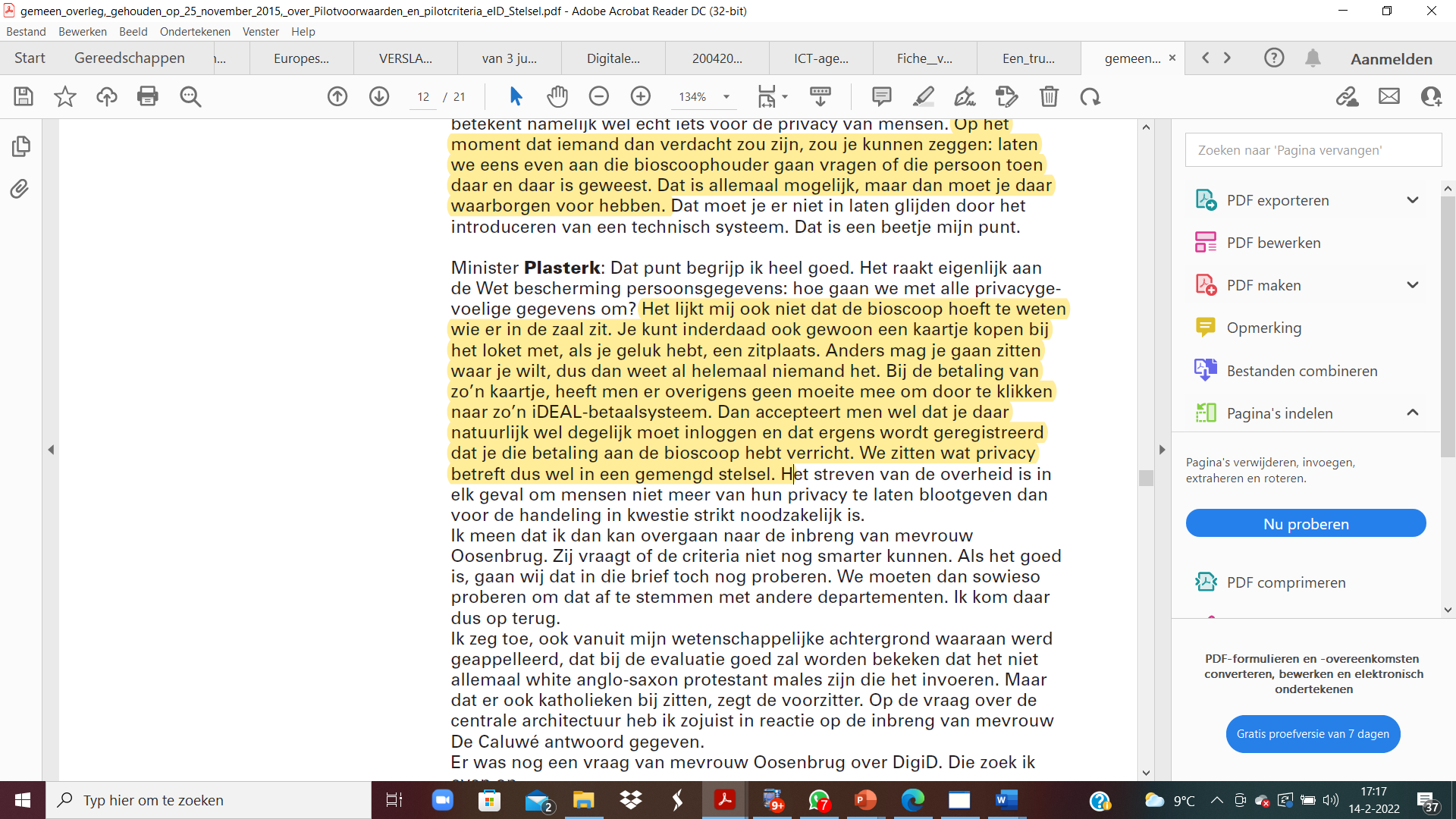 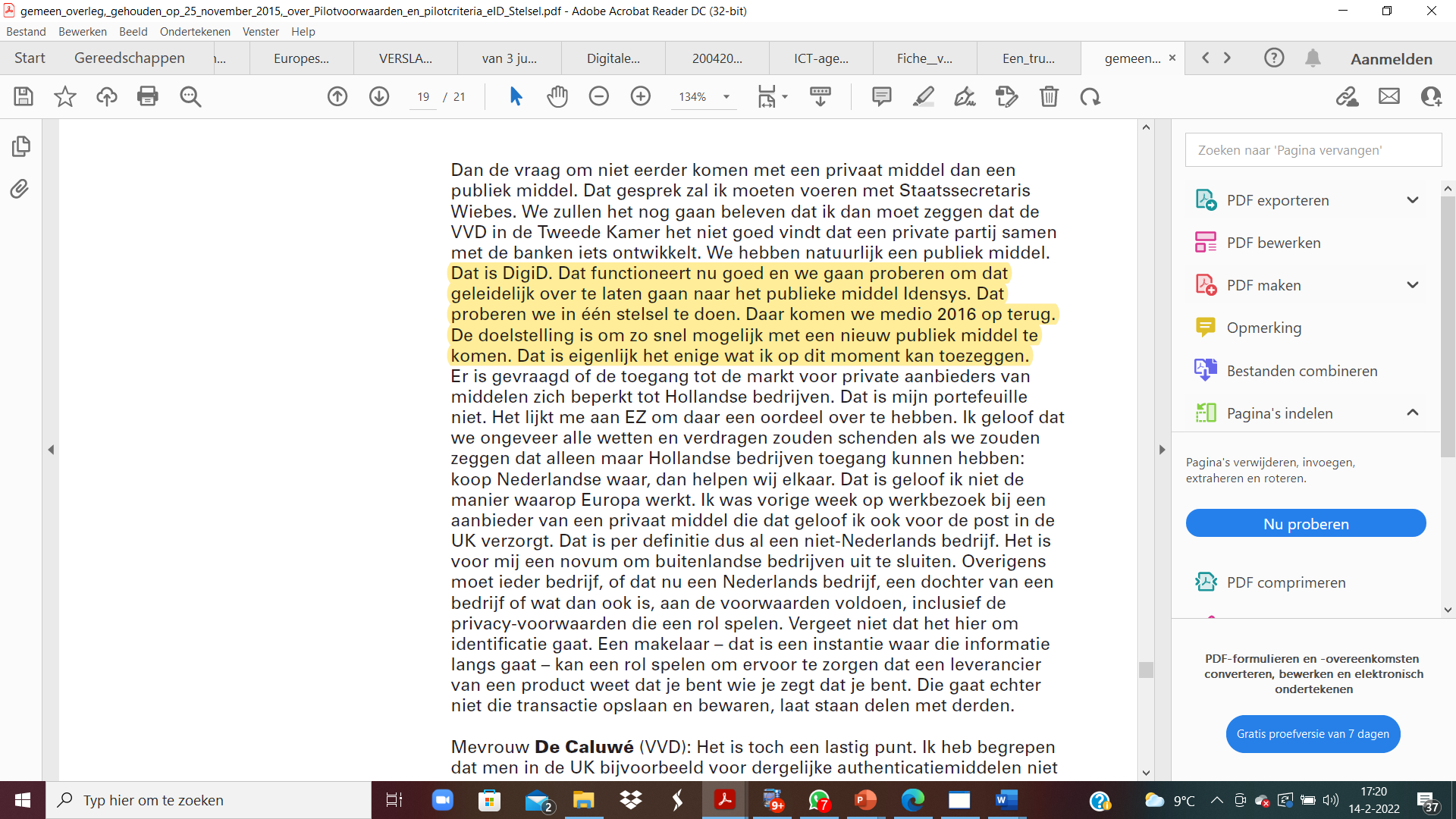 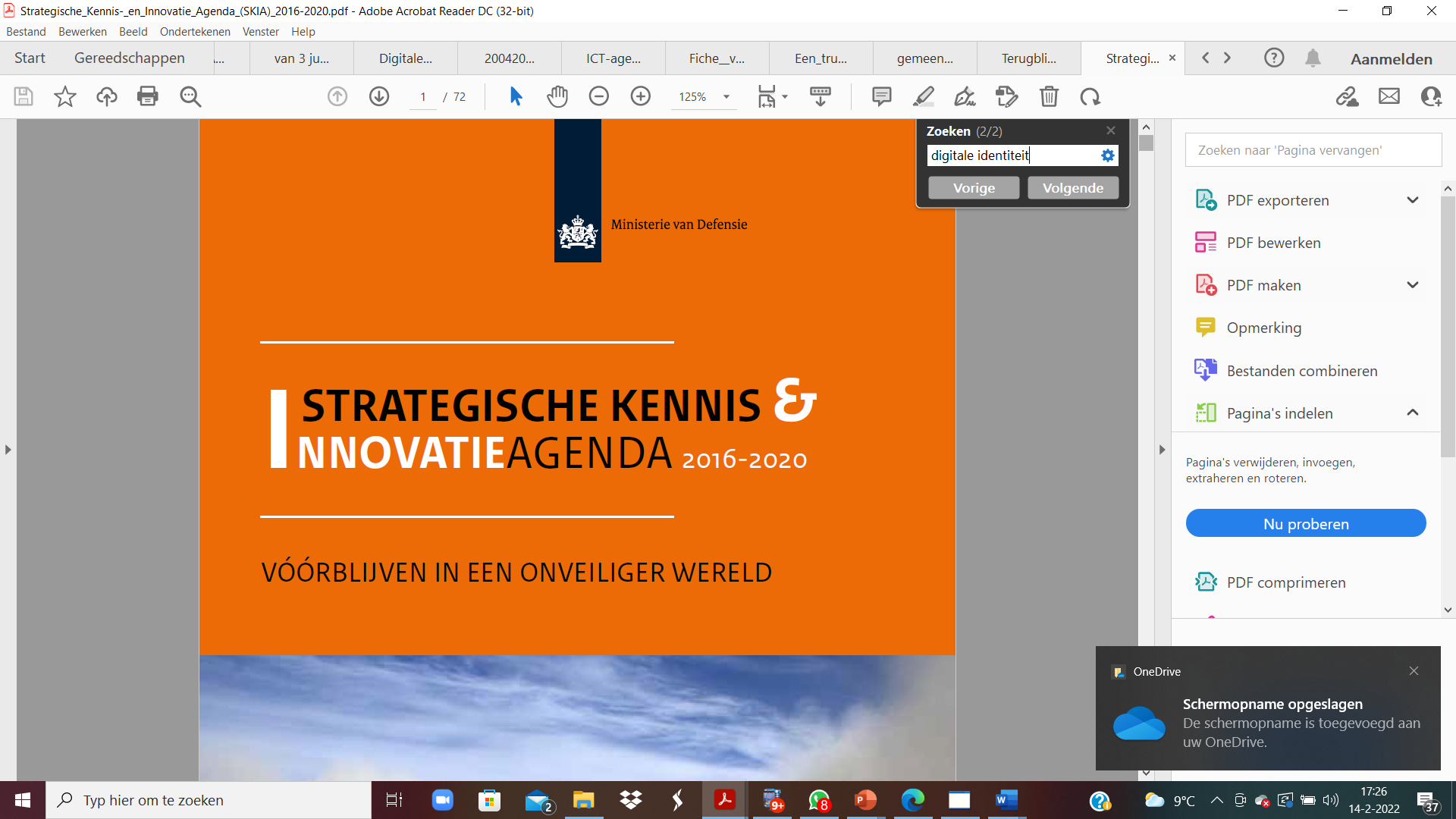 Defensie?
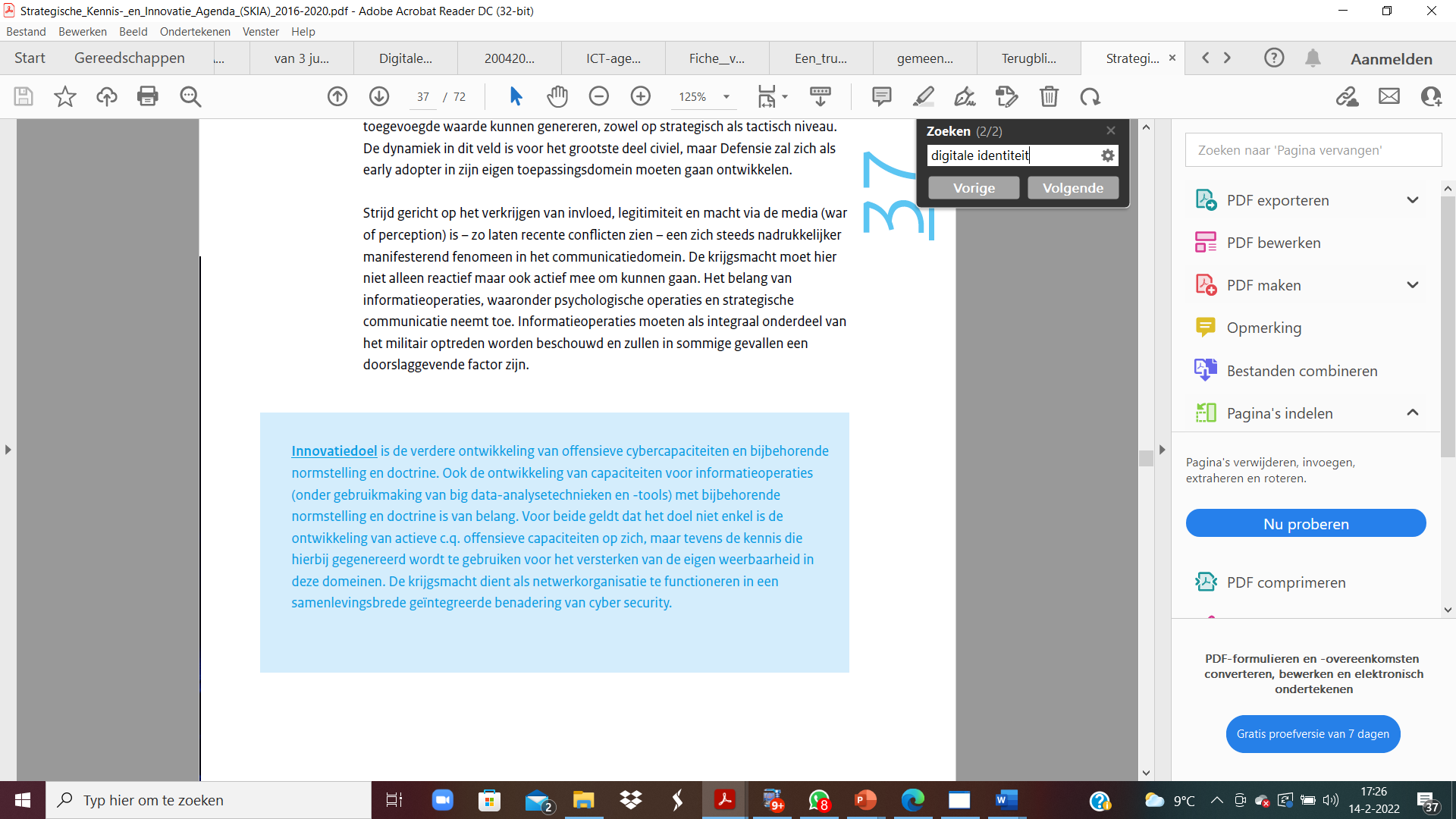 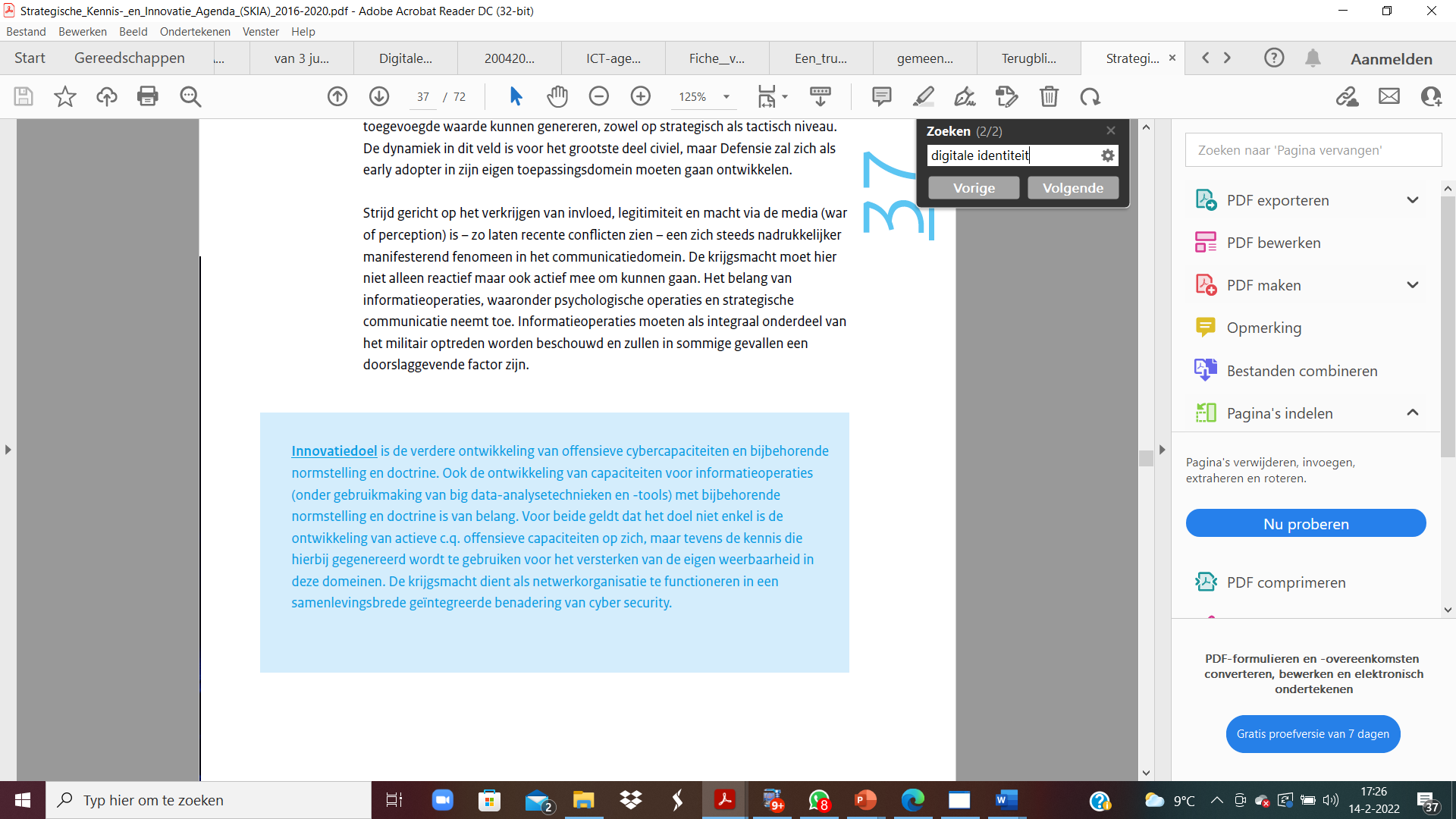 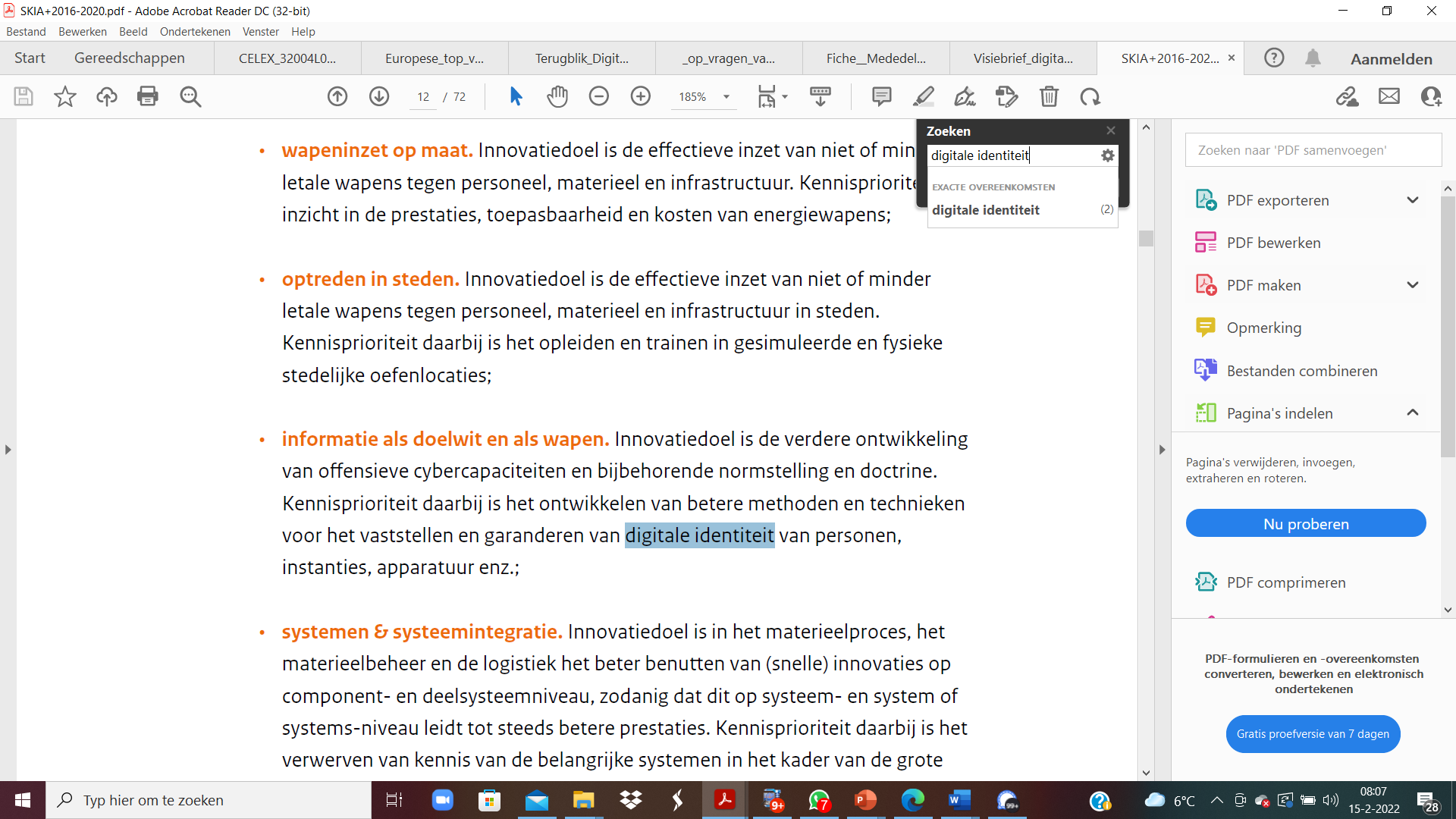 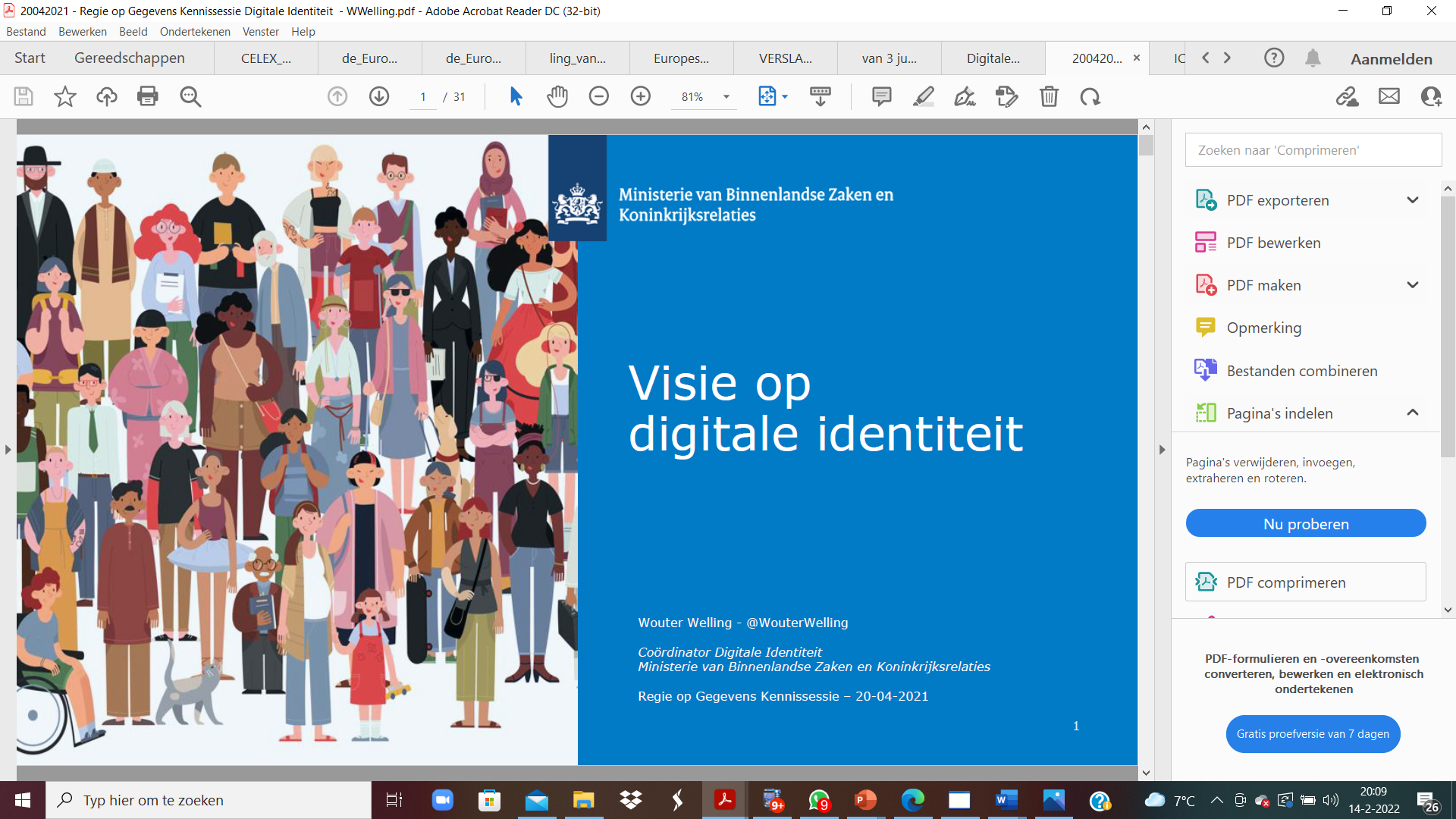 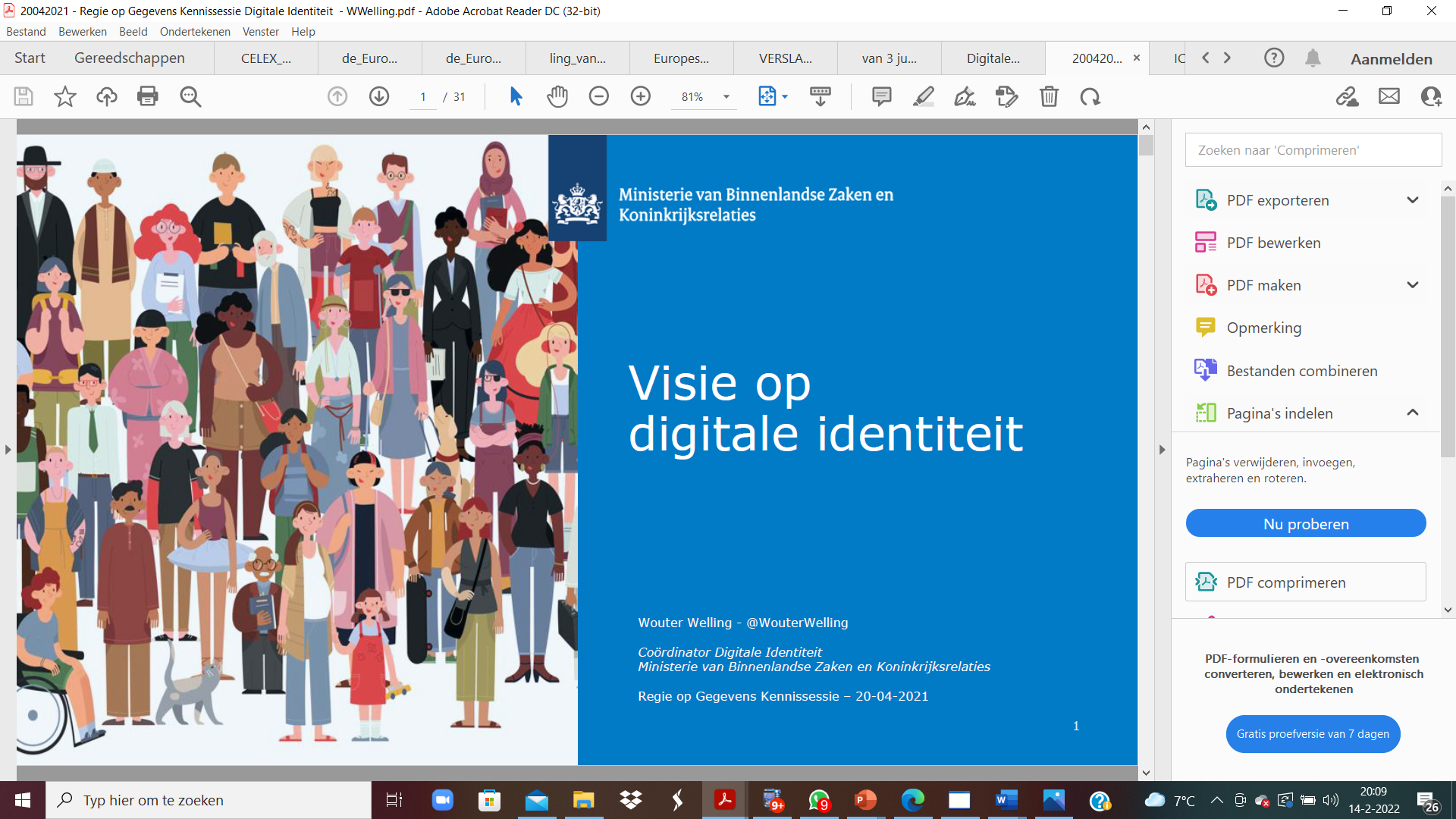 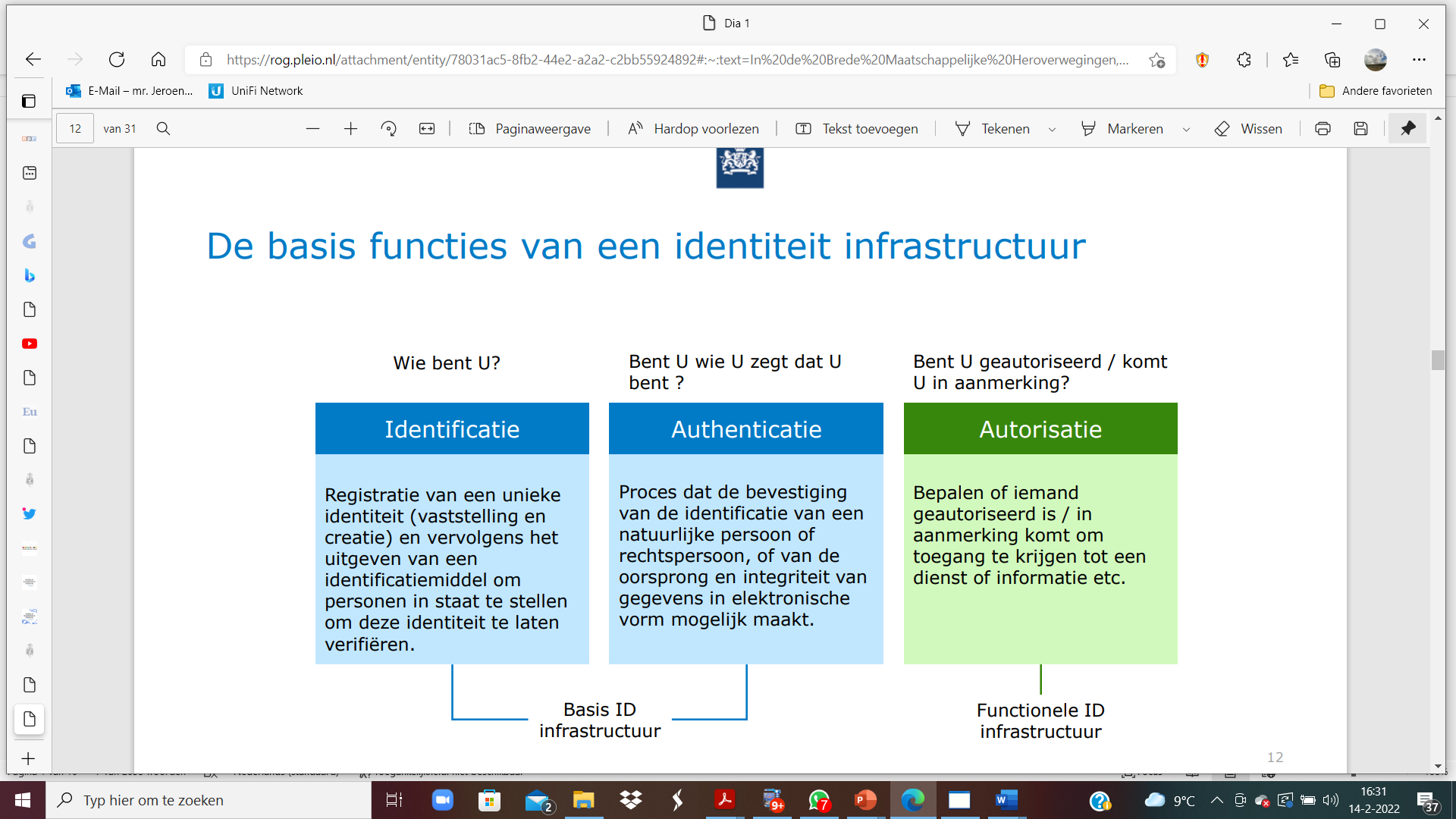 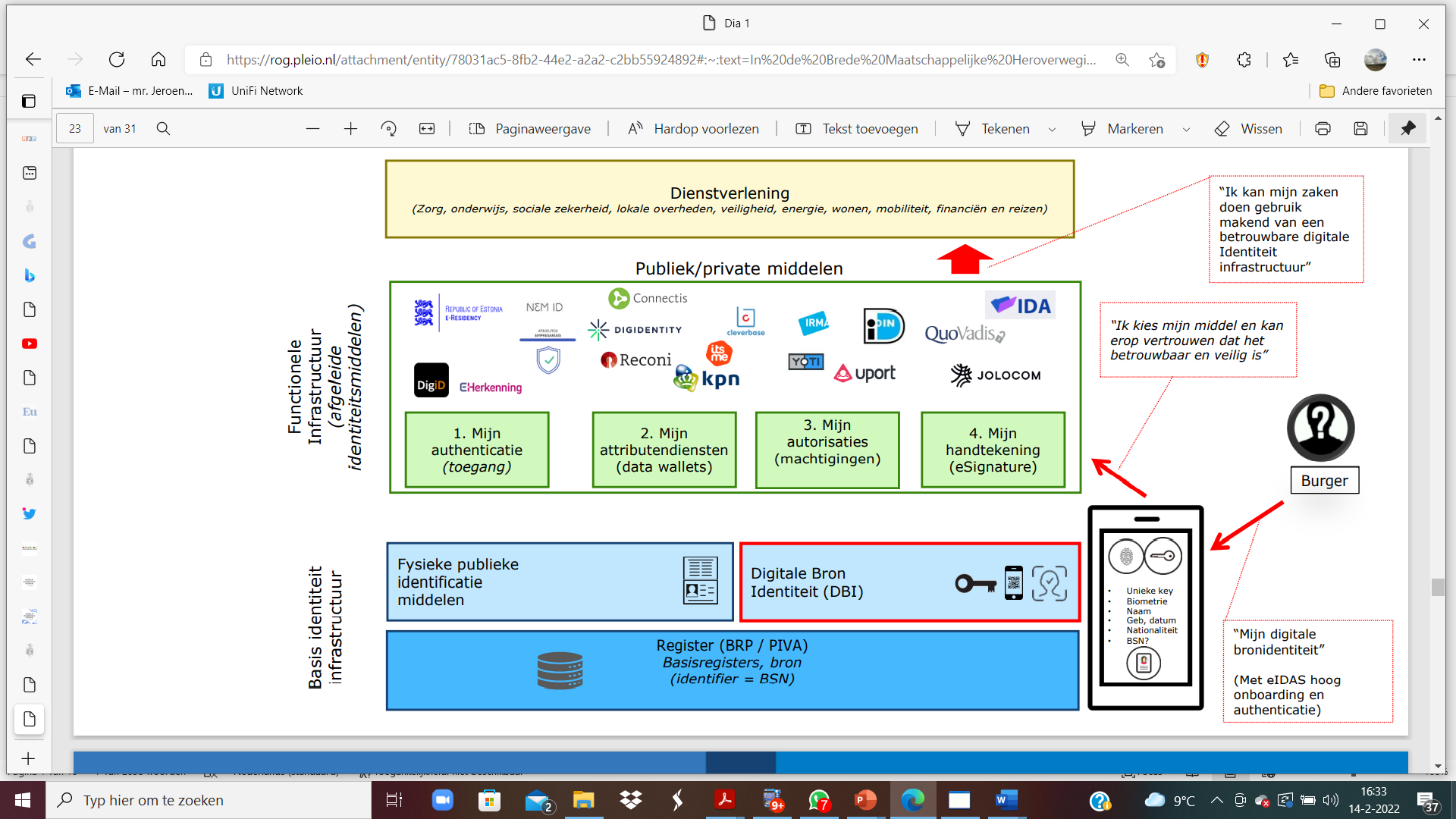 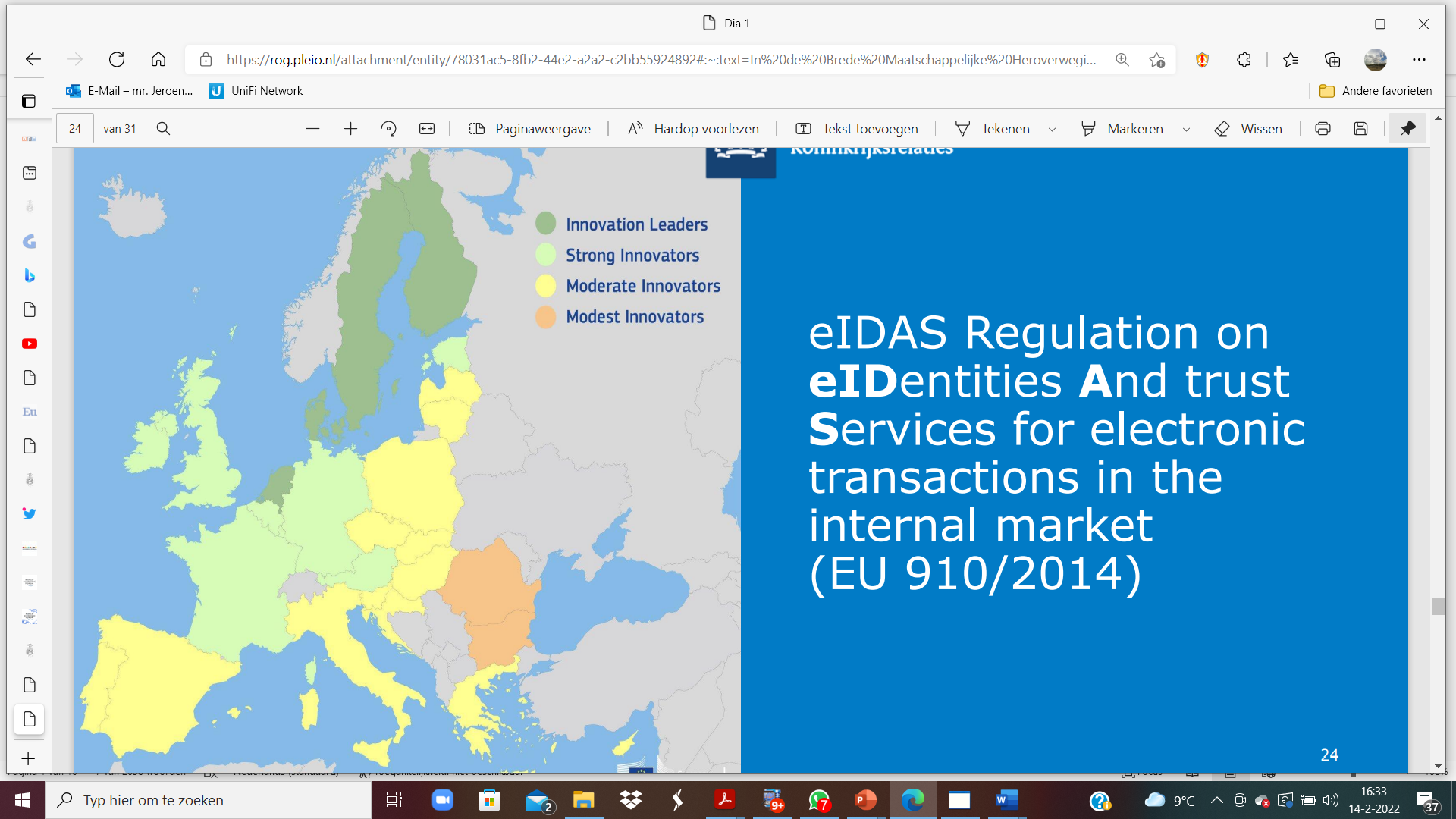 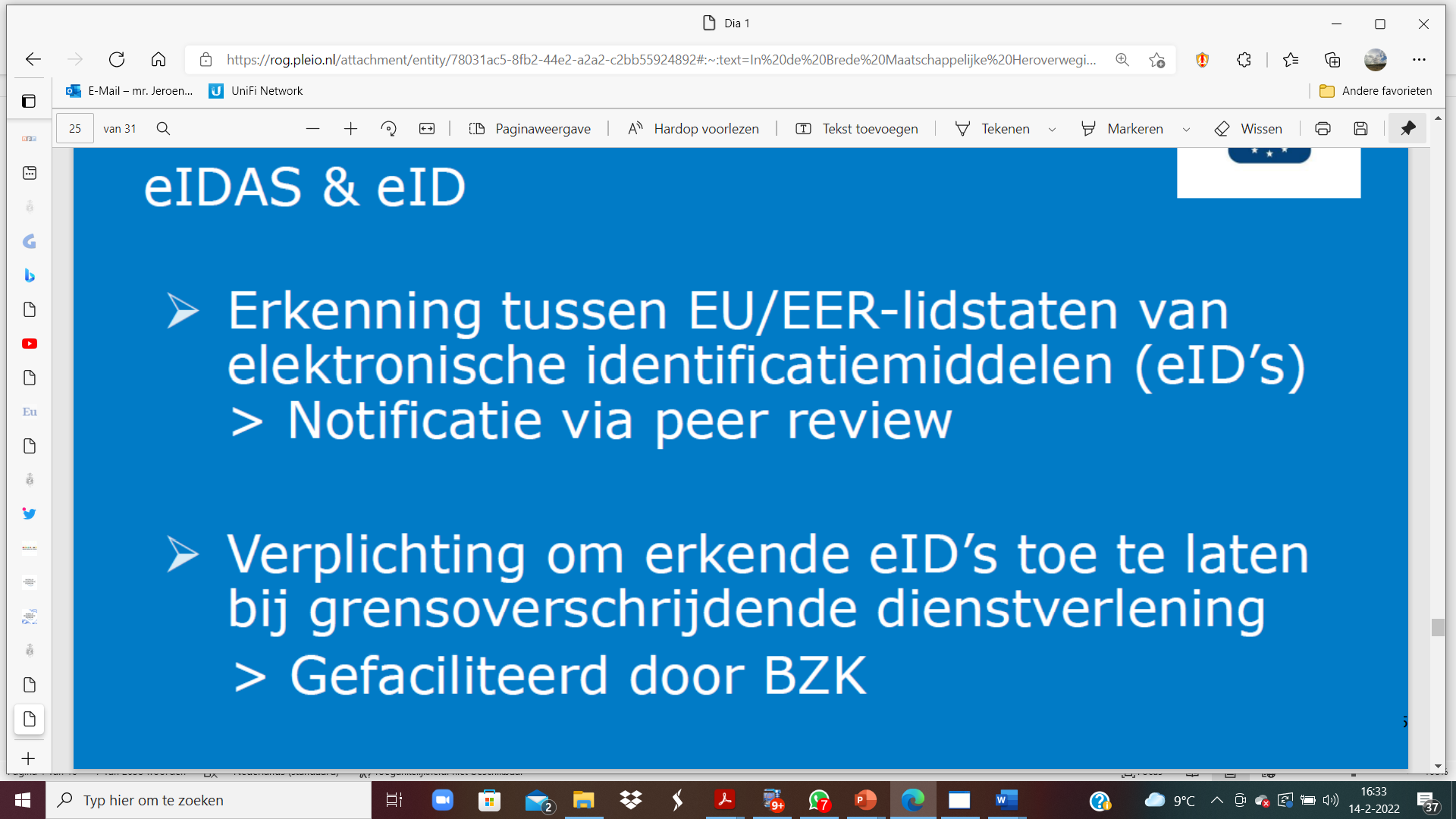 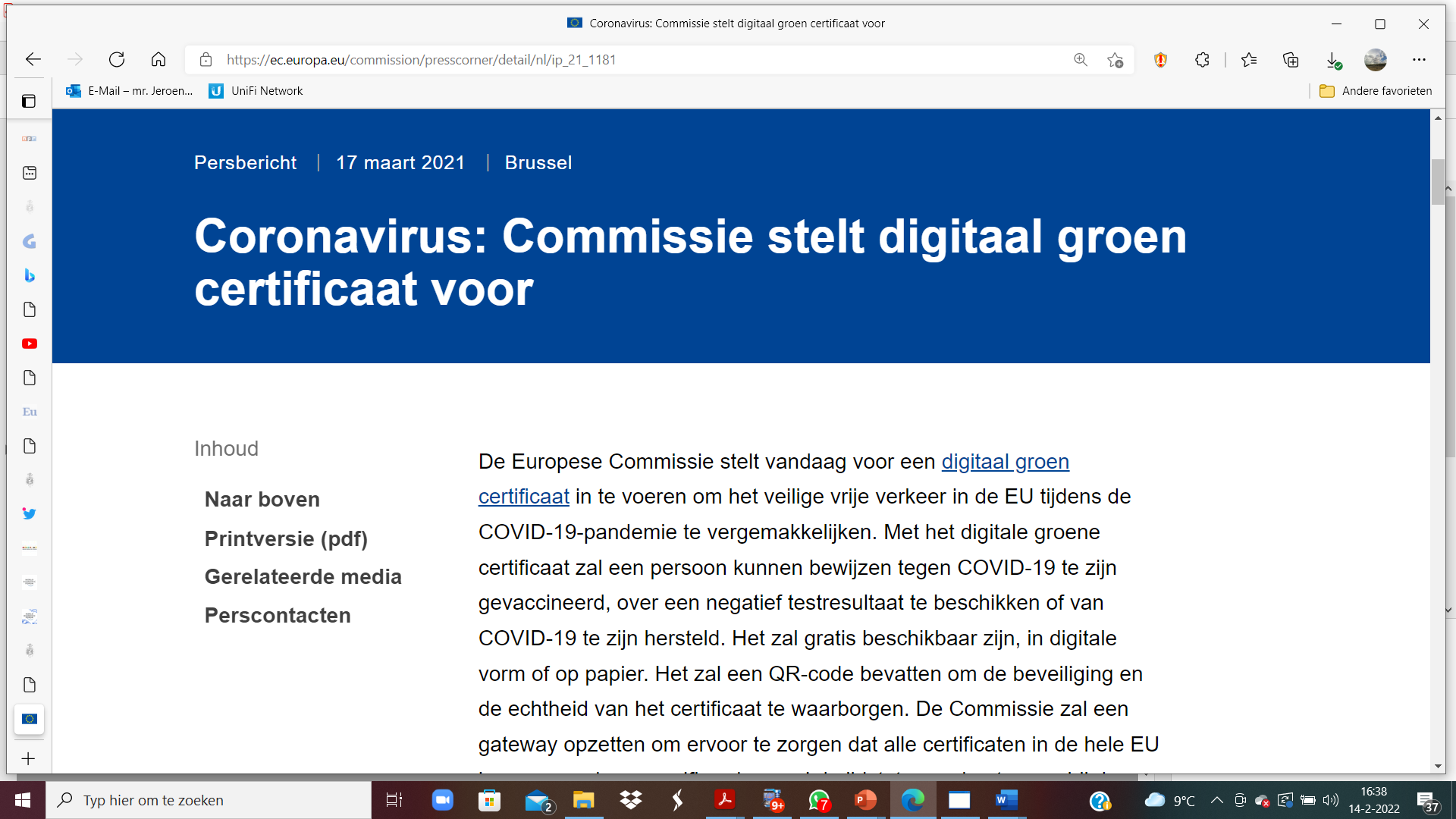 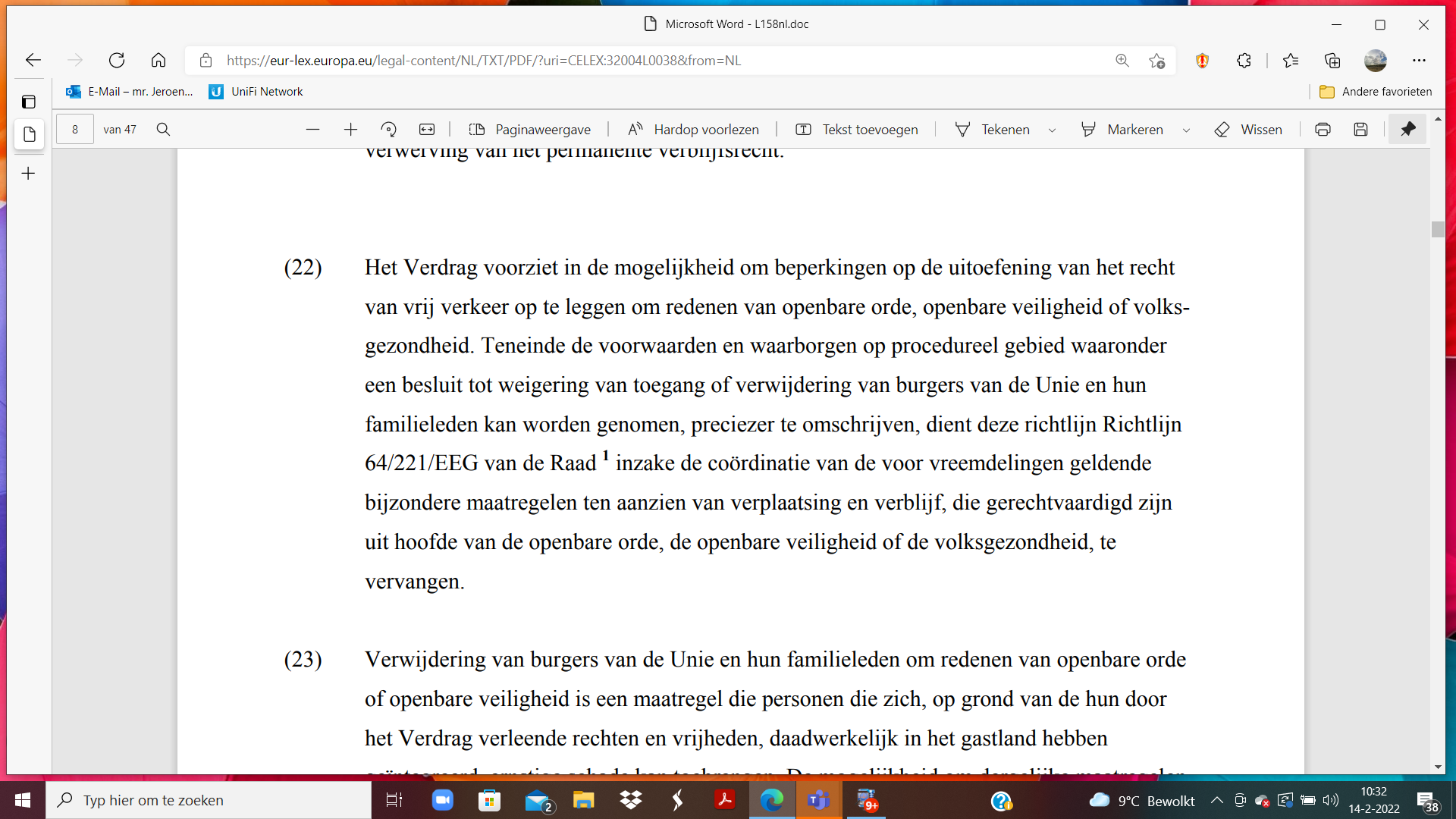 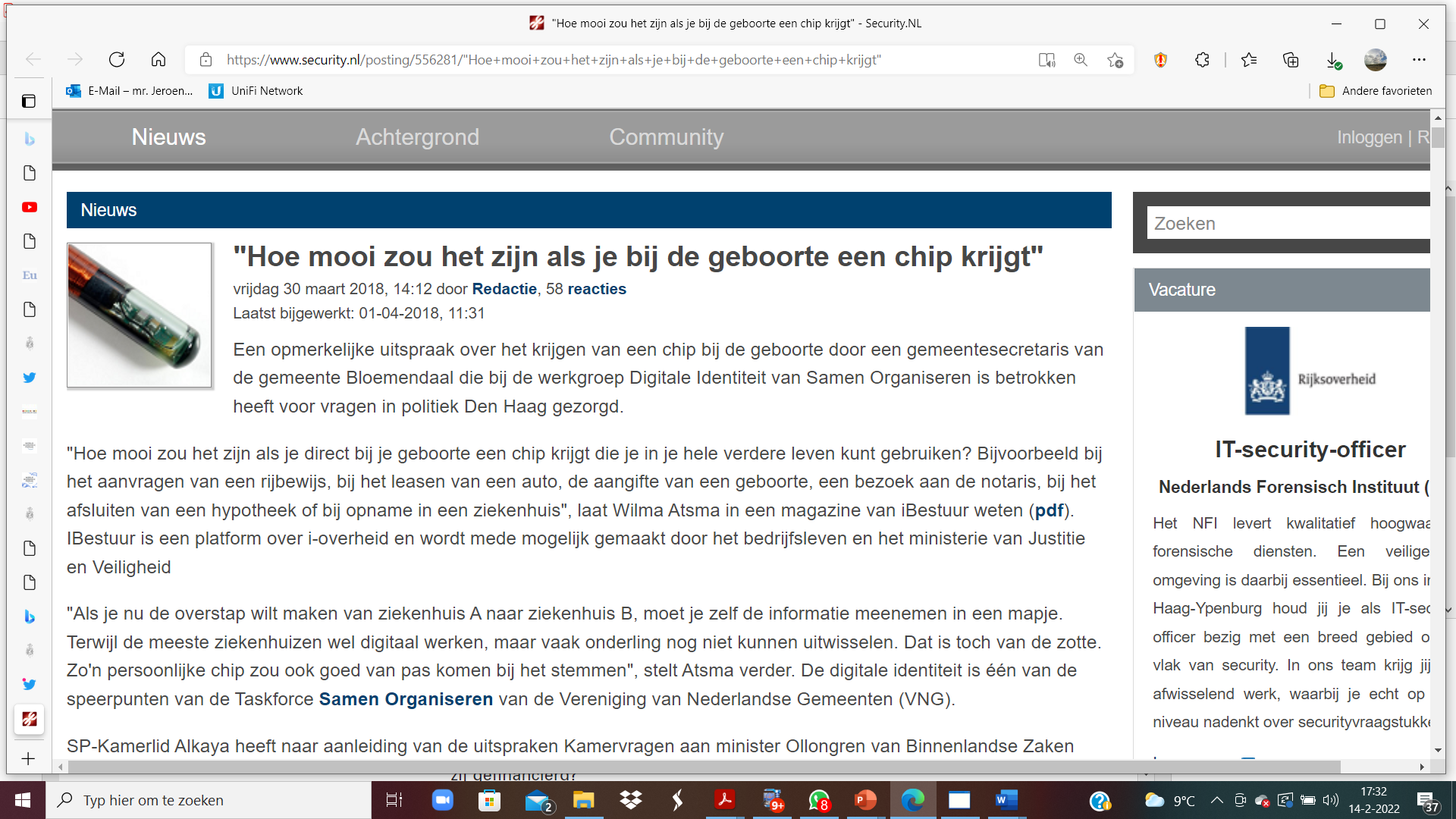 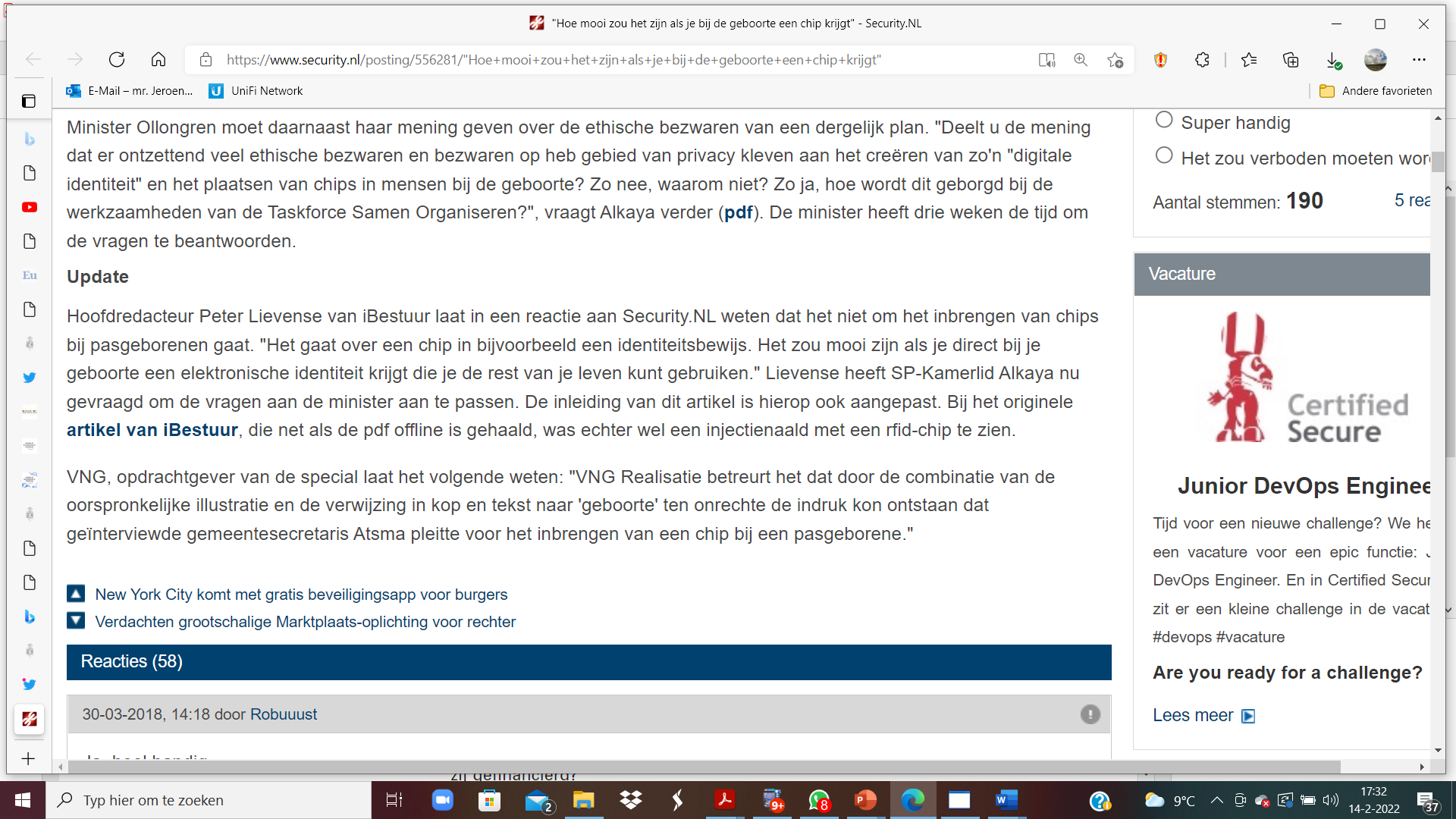 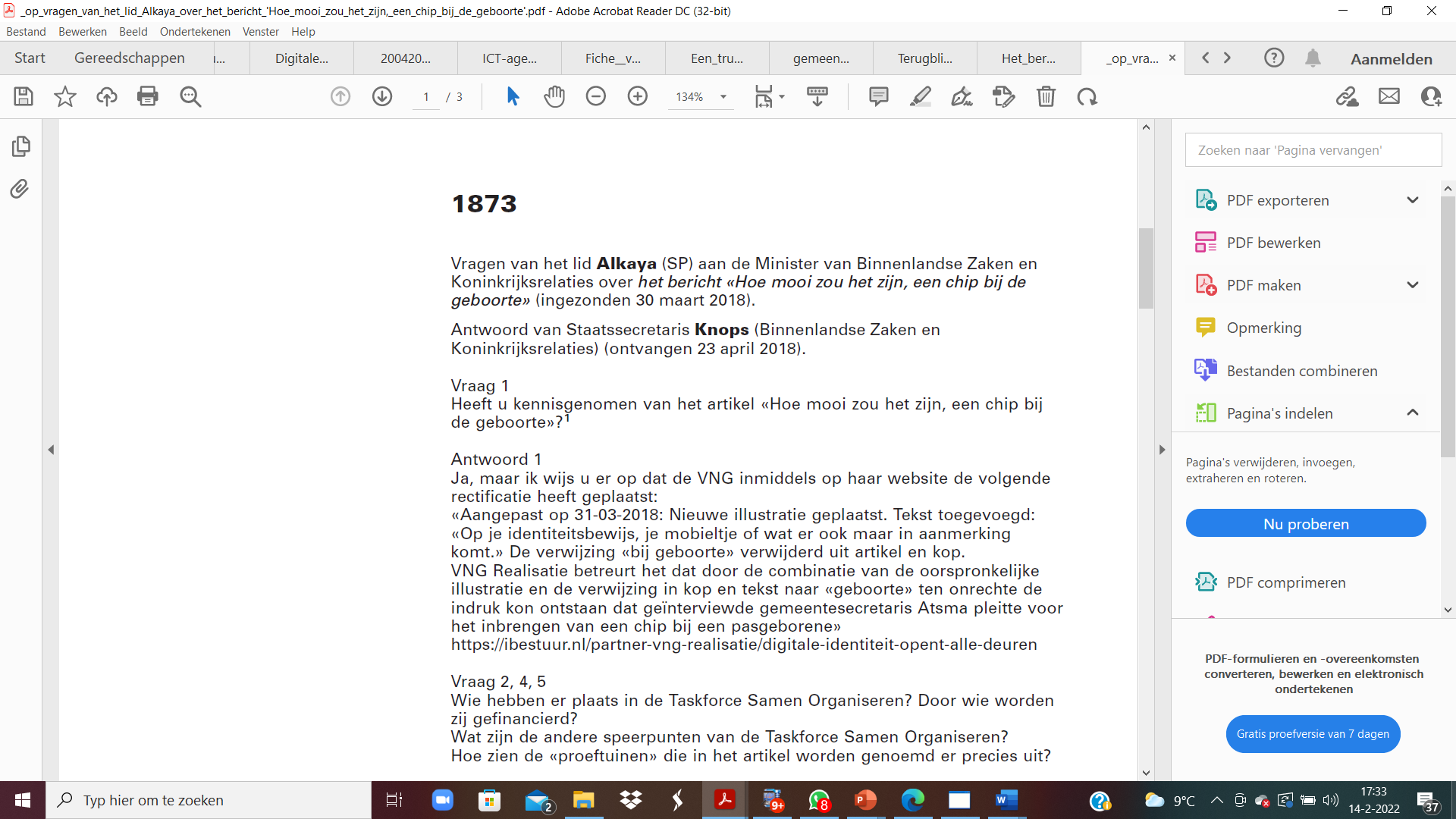 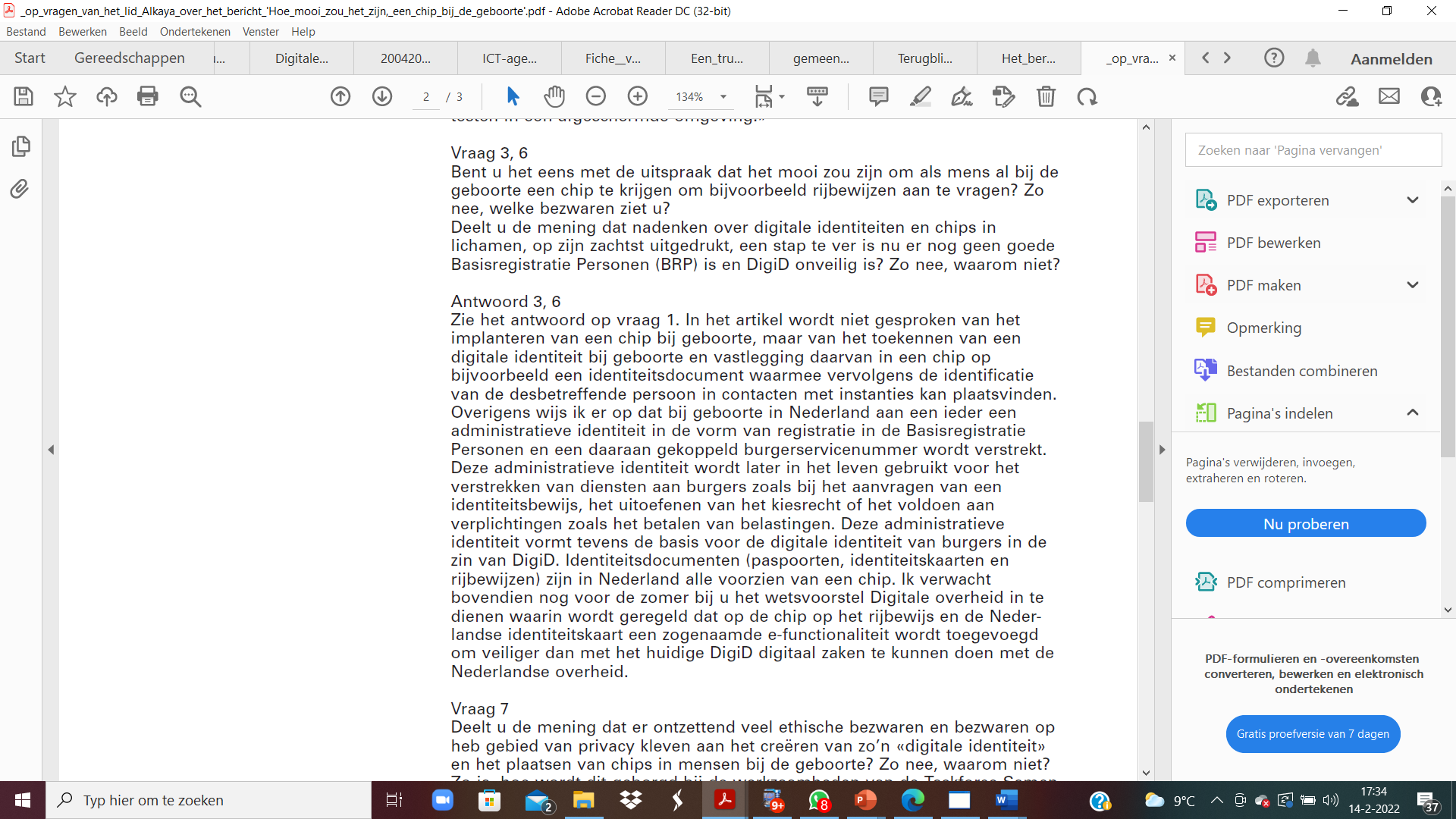 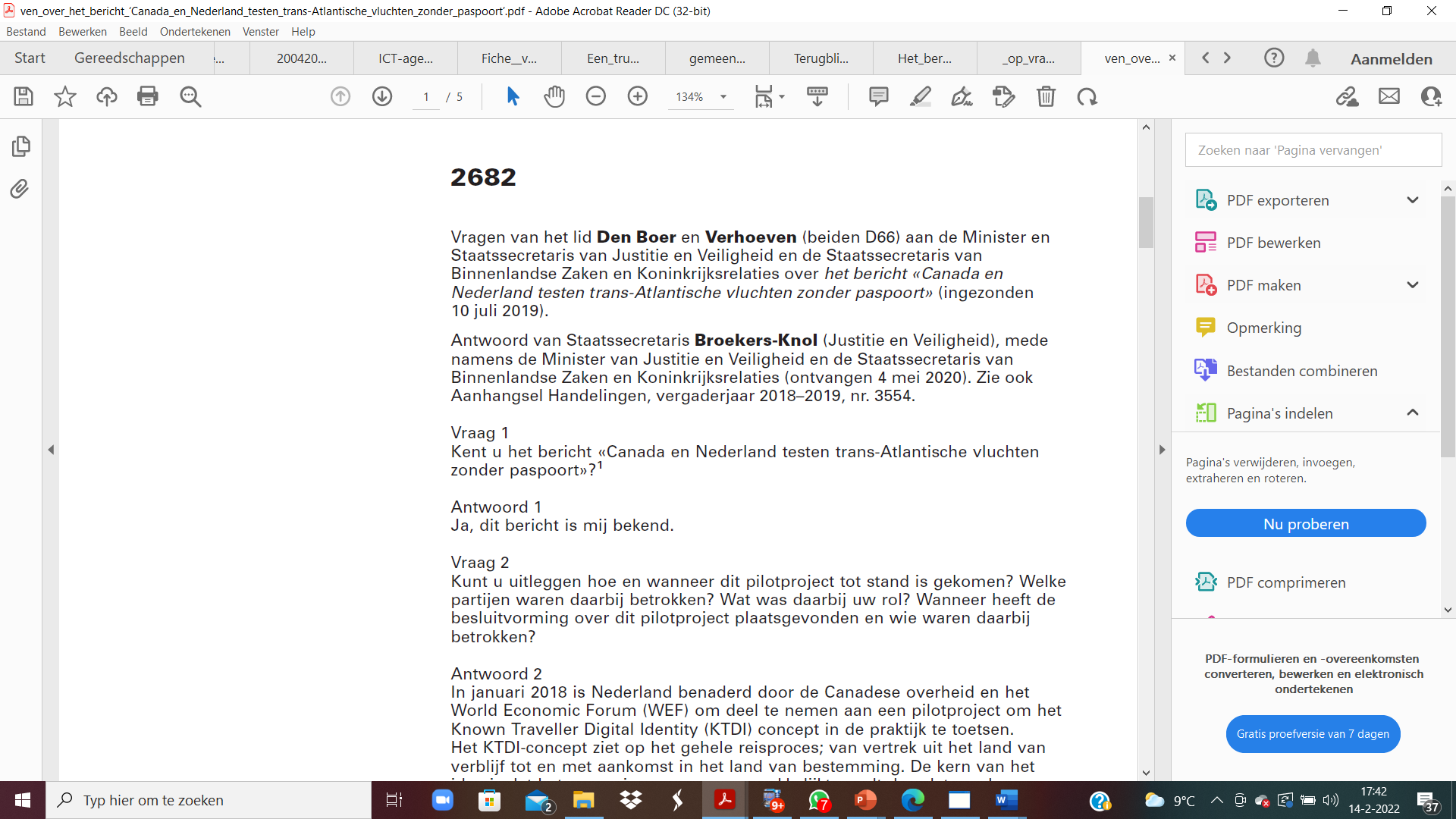 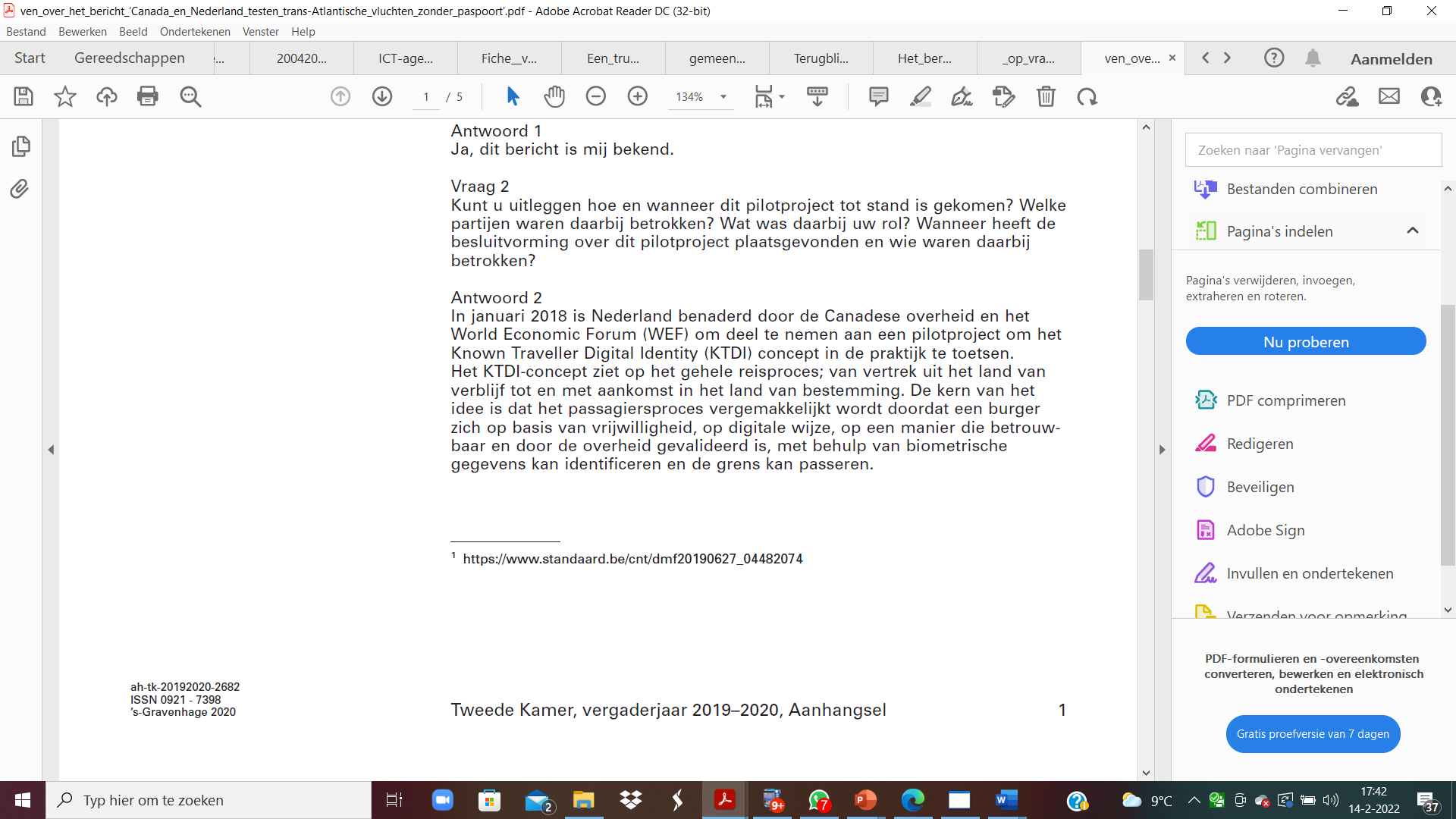 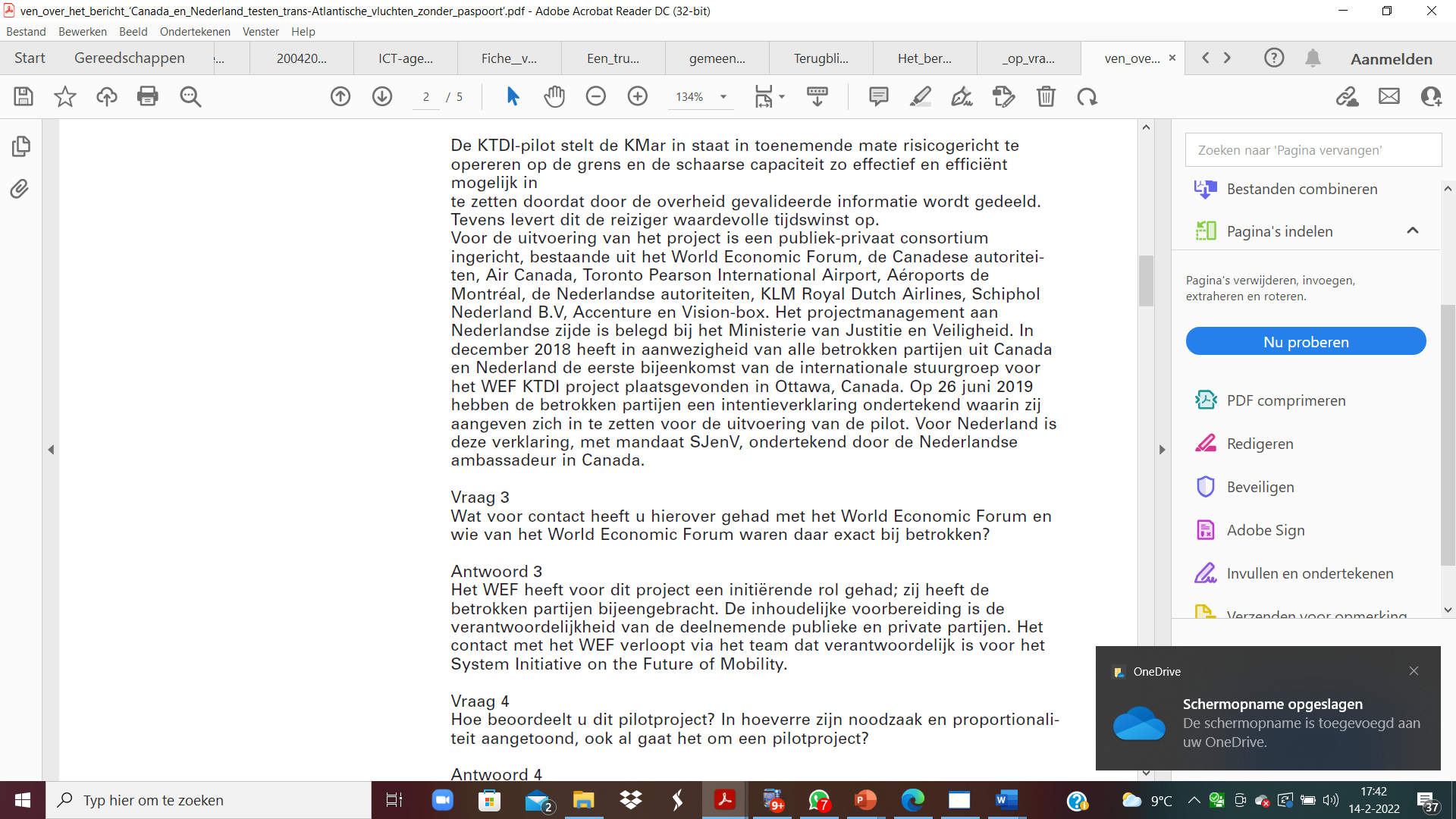 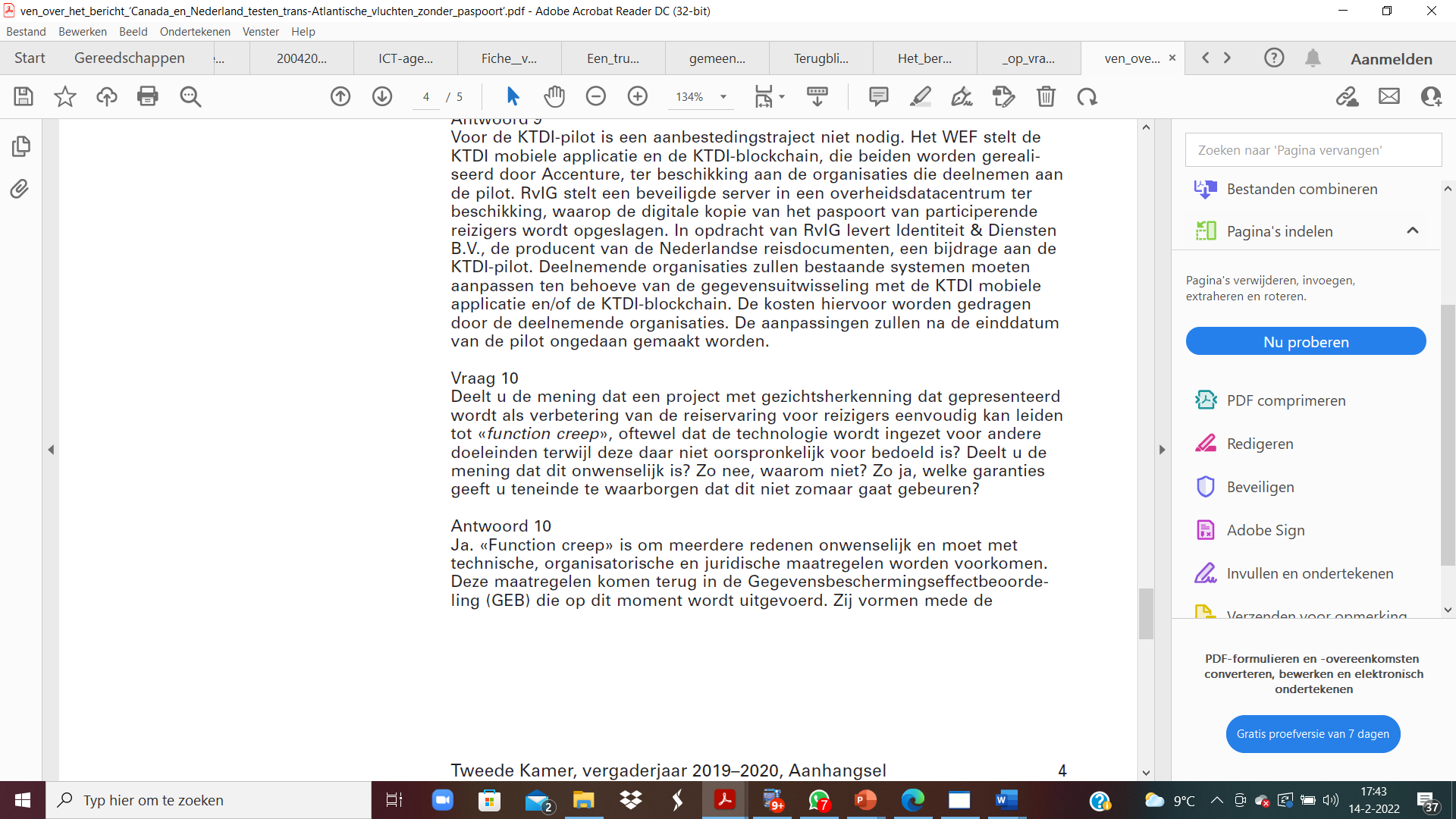 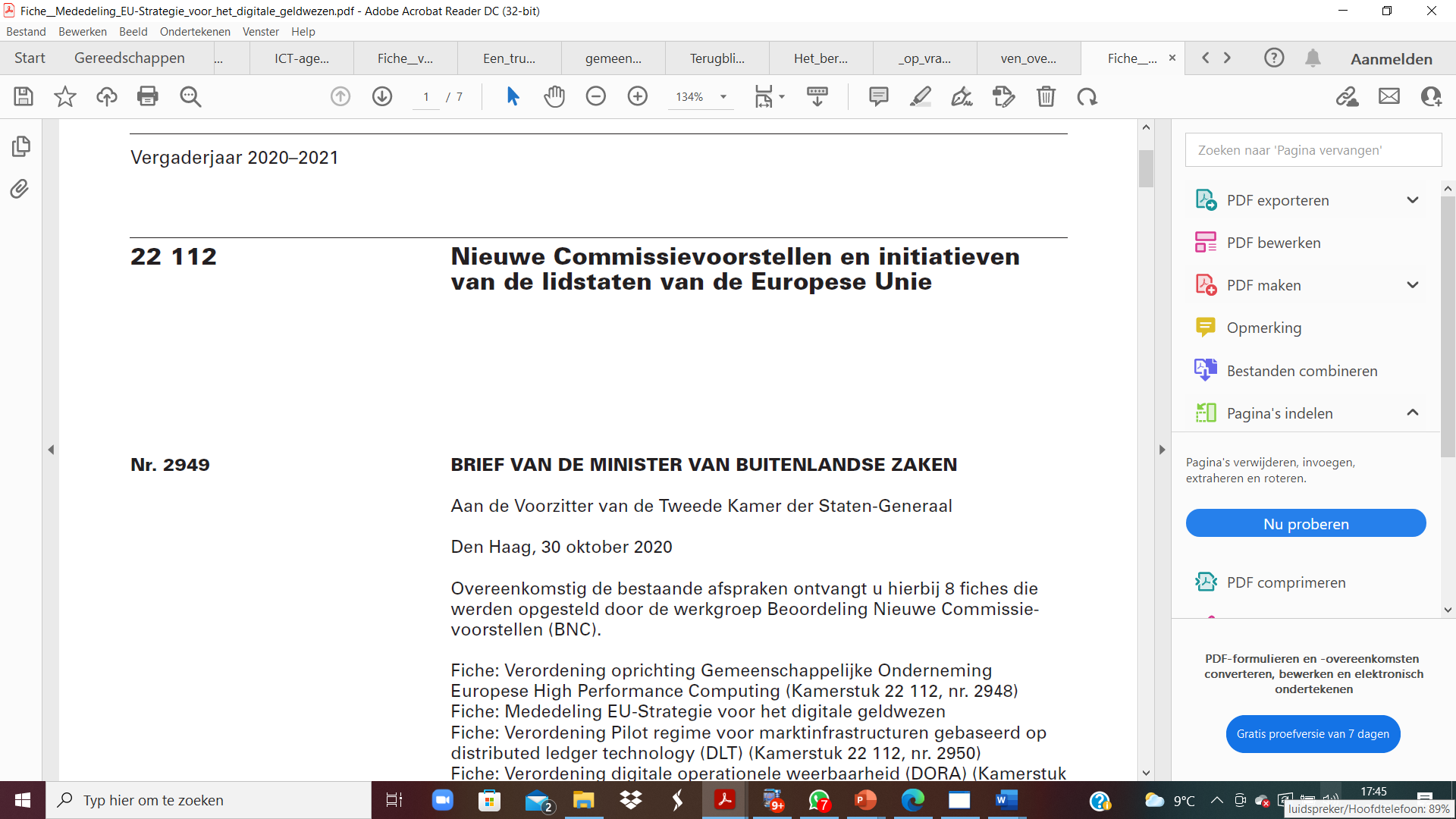 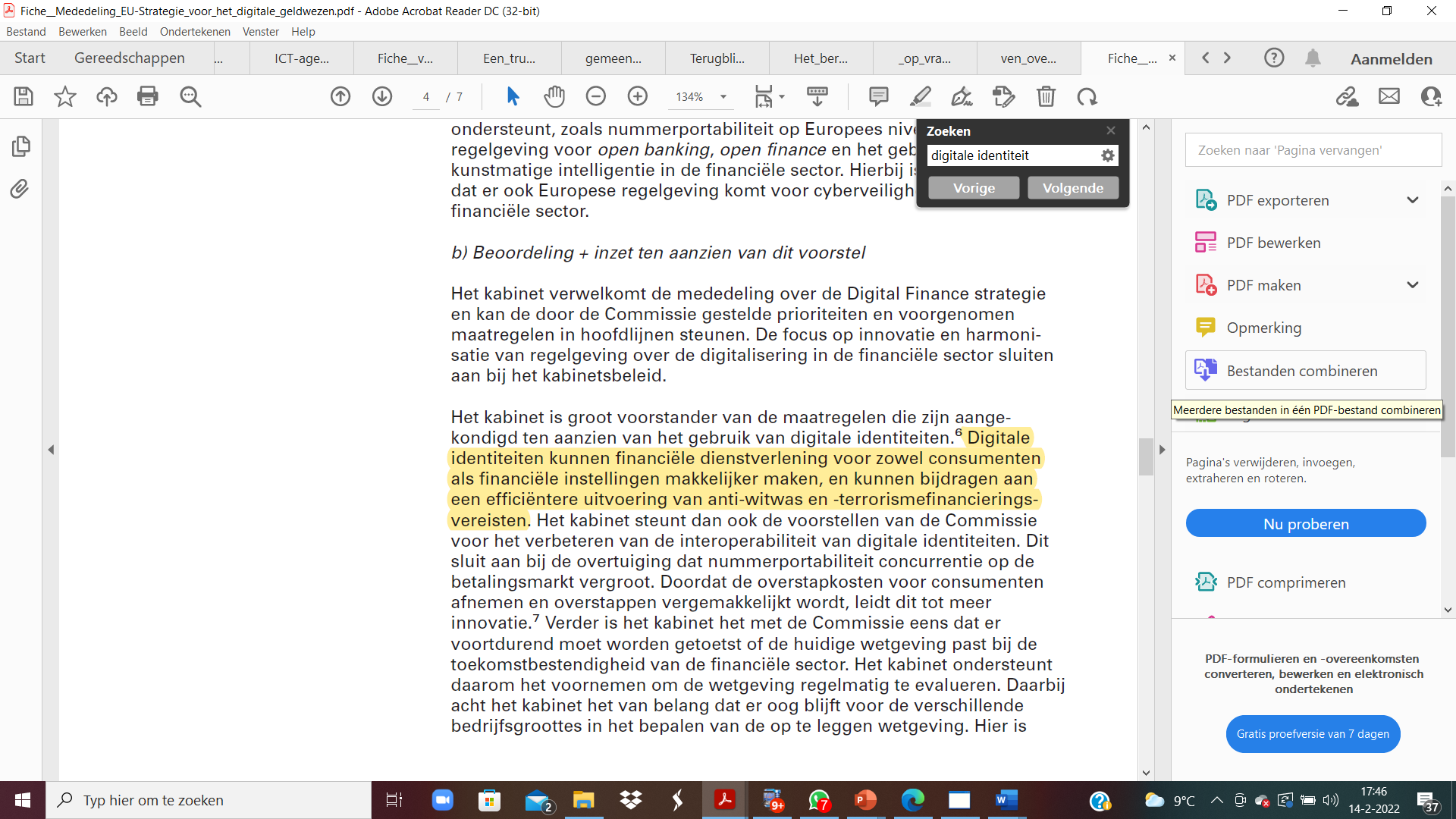 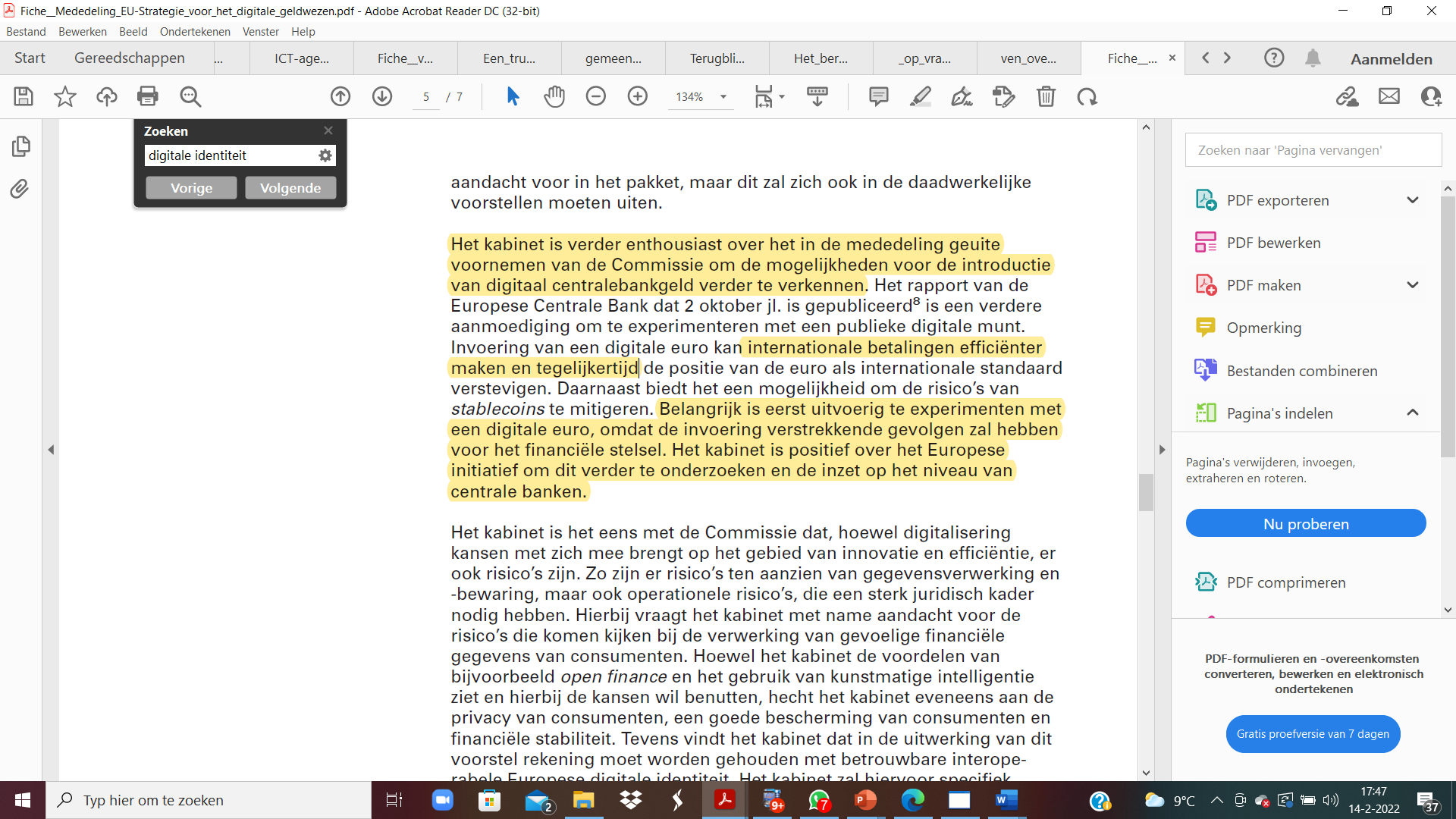 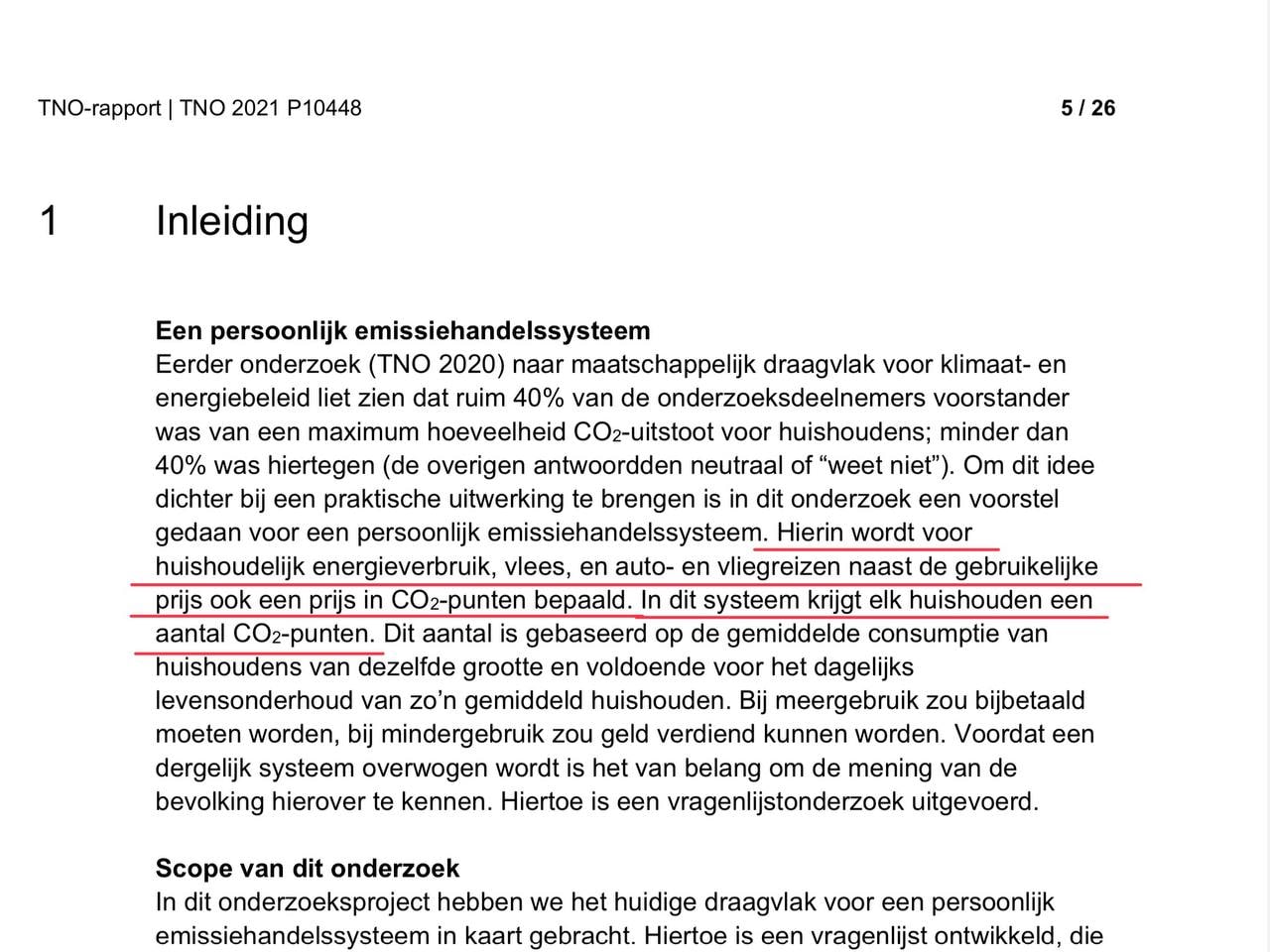 In voorbereiding: Co2-paspoort

‘Persoonlijk emisiehandelsysteem’
Invoering COVID-19-certificaat Verordening  2021/953 14 juni 2021
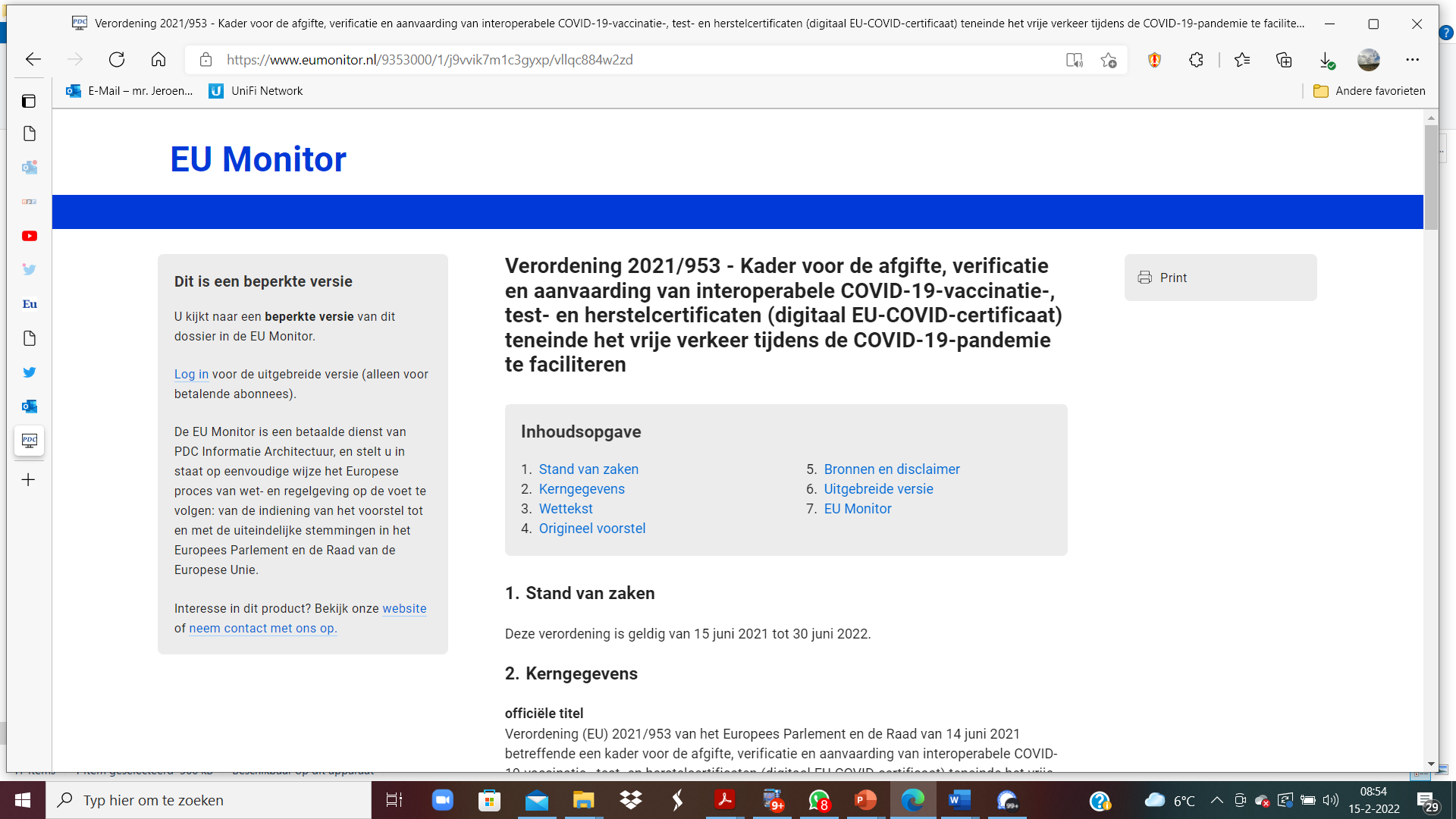 Doelstelling is vrij verkeer van personen en diensten te bevorderen?
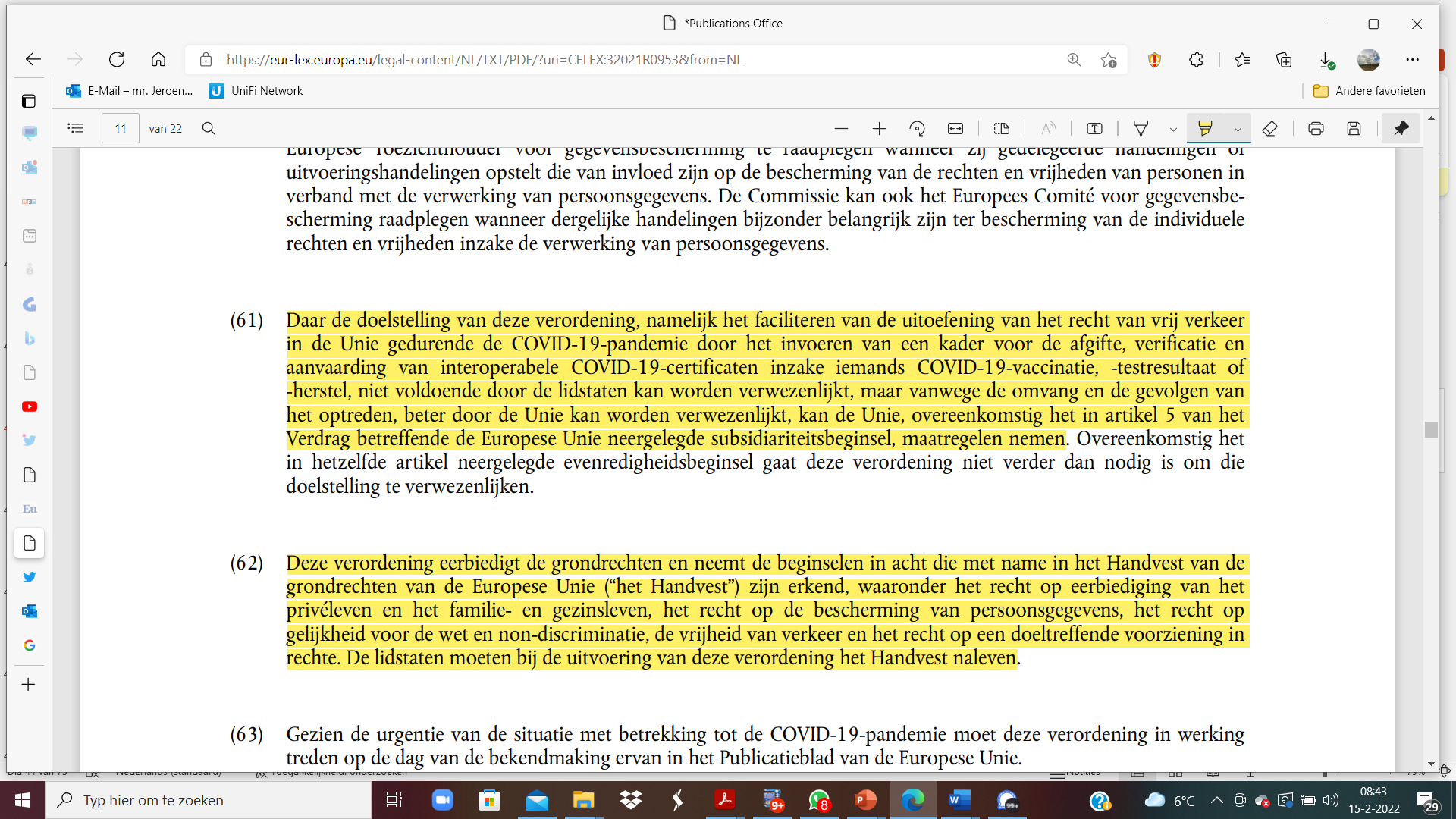 Commissie krijgt bevoegdheid voorwaarden geldigheid certificaat aan te passen
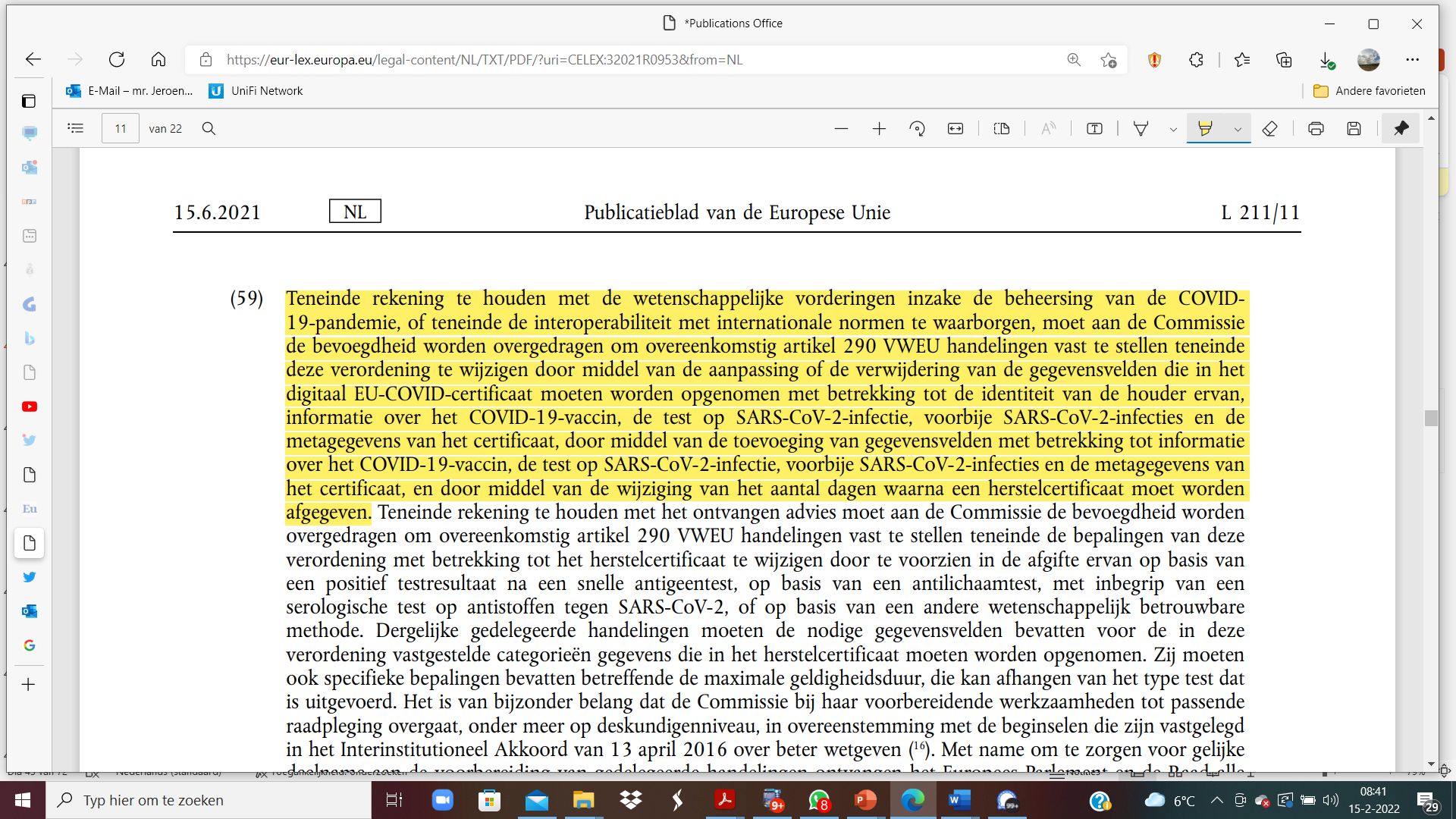 Belangrijke testcase digitale identiteit?
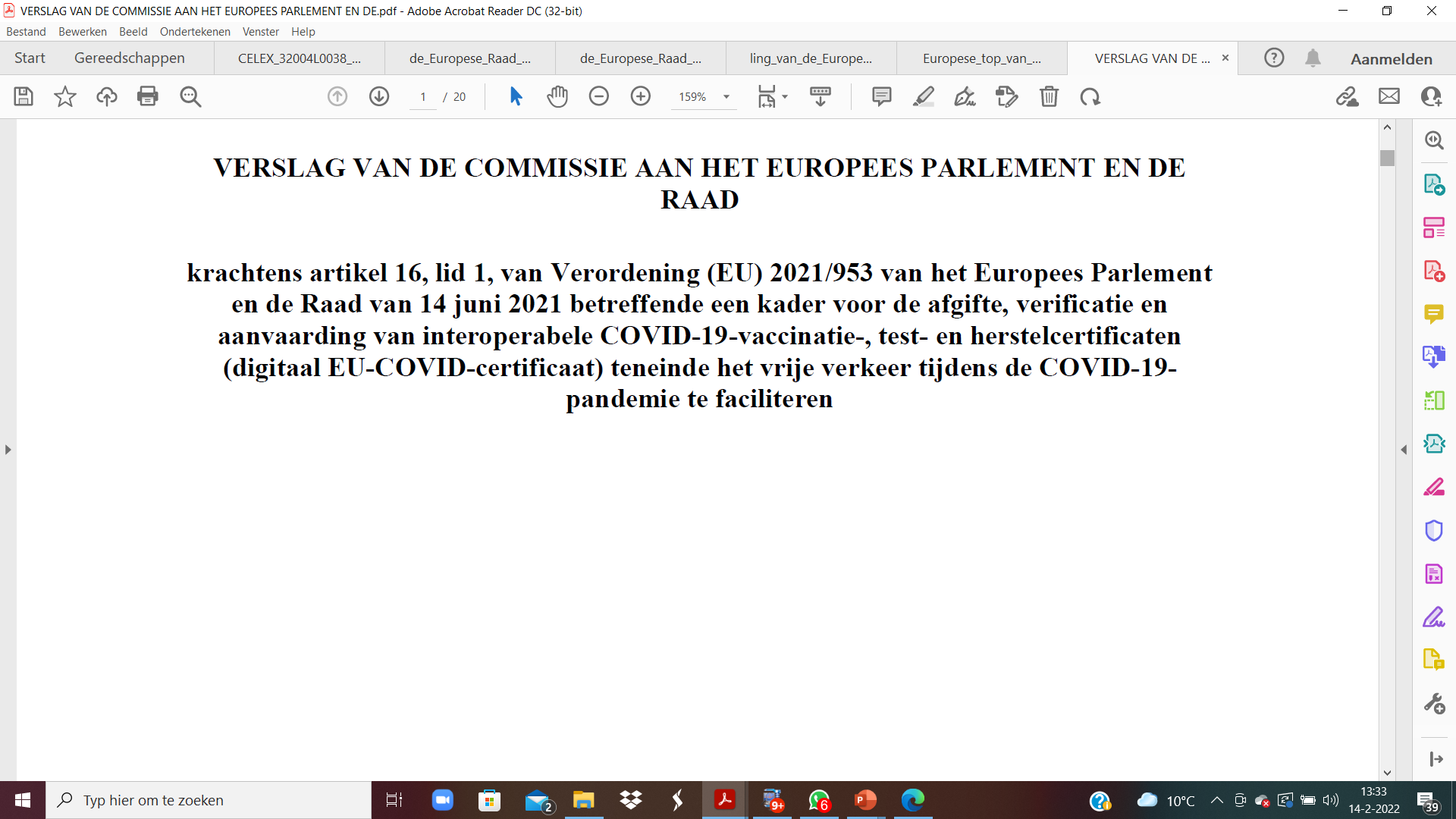 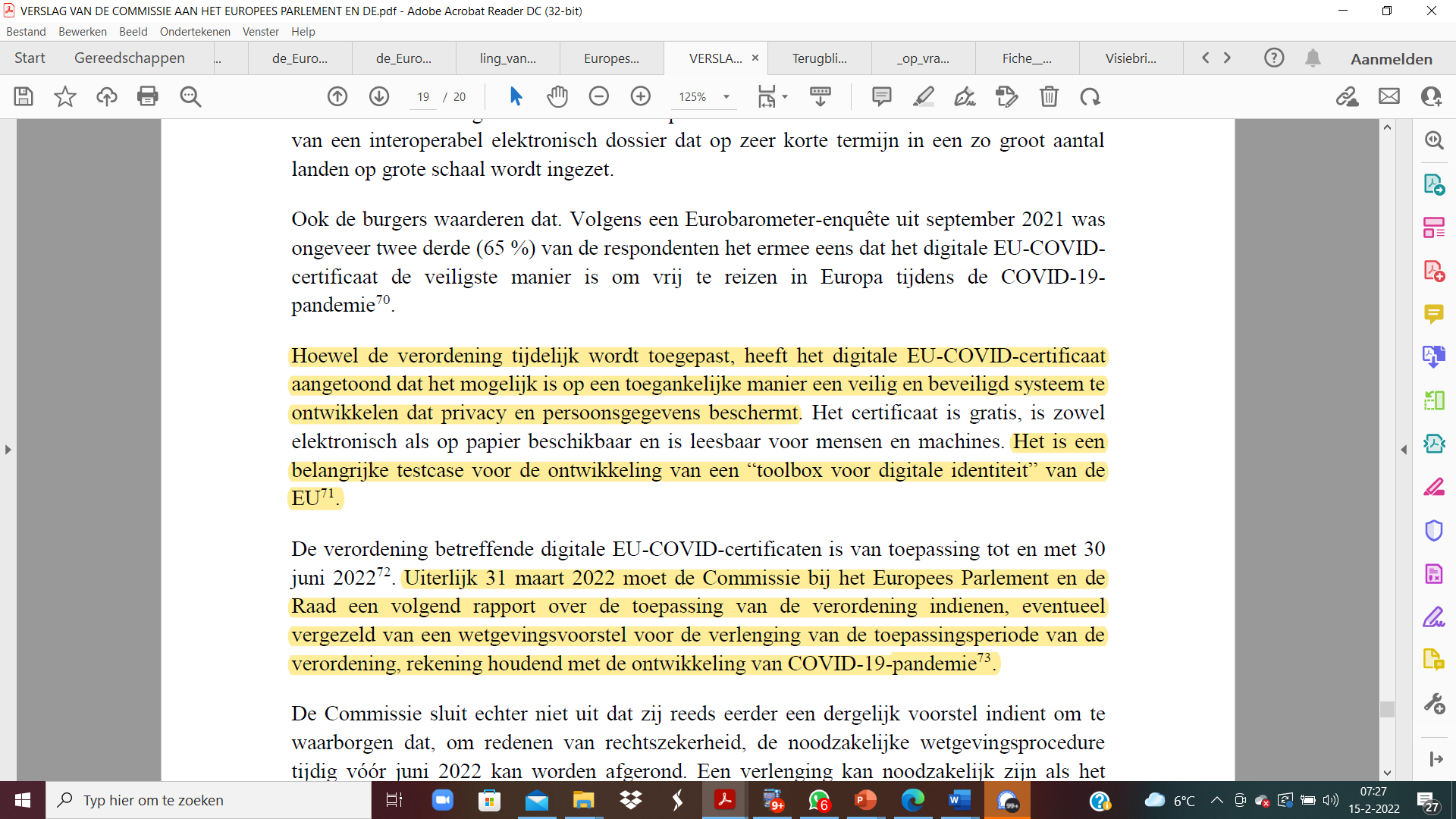 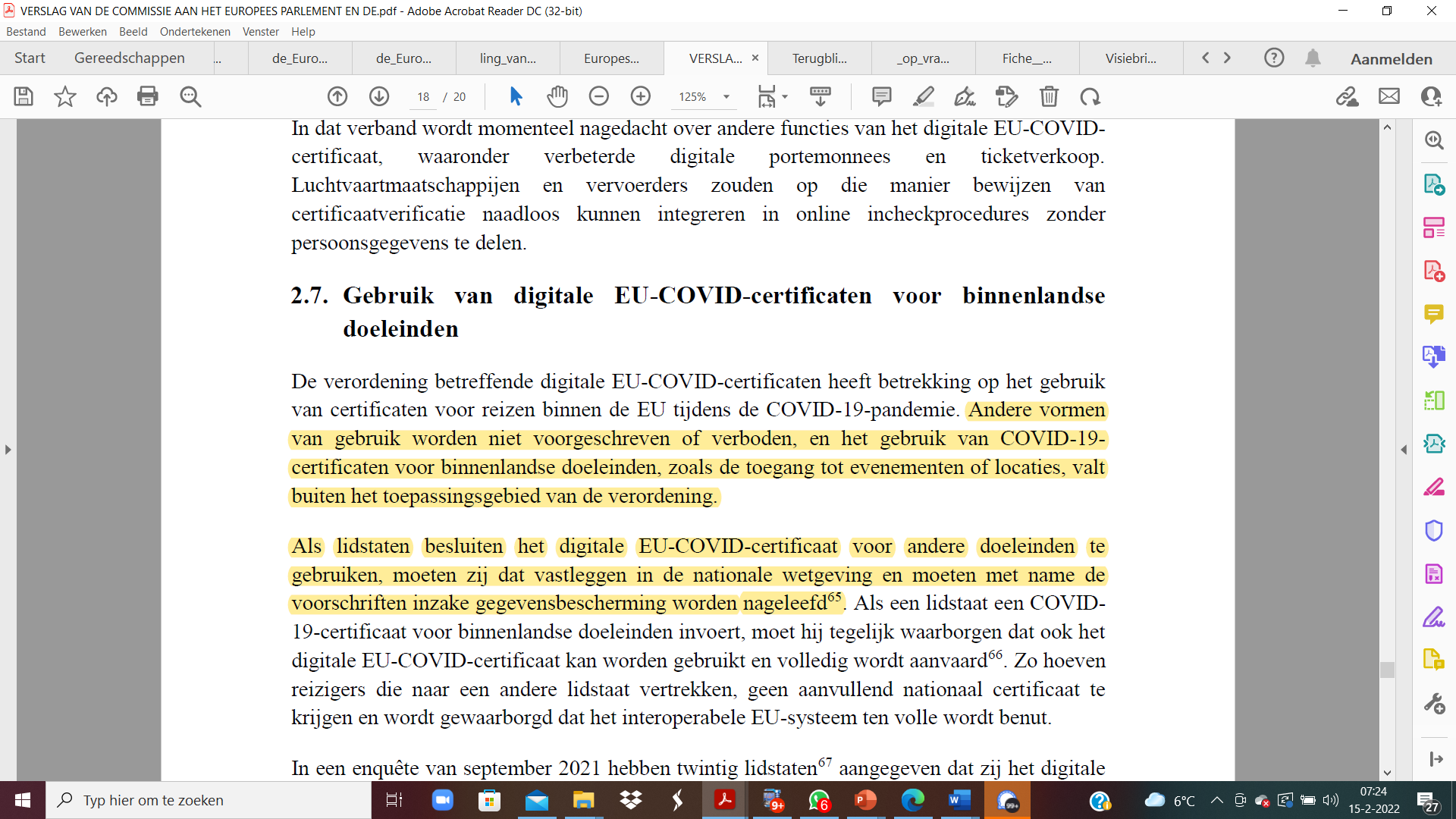 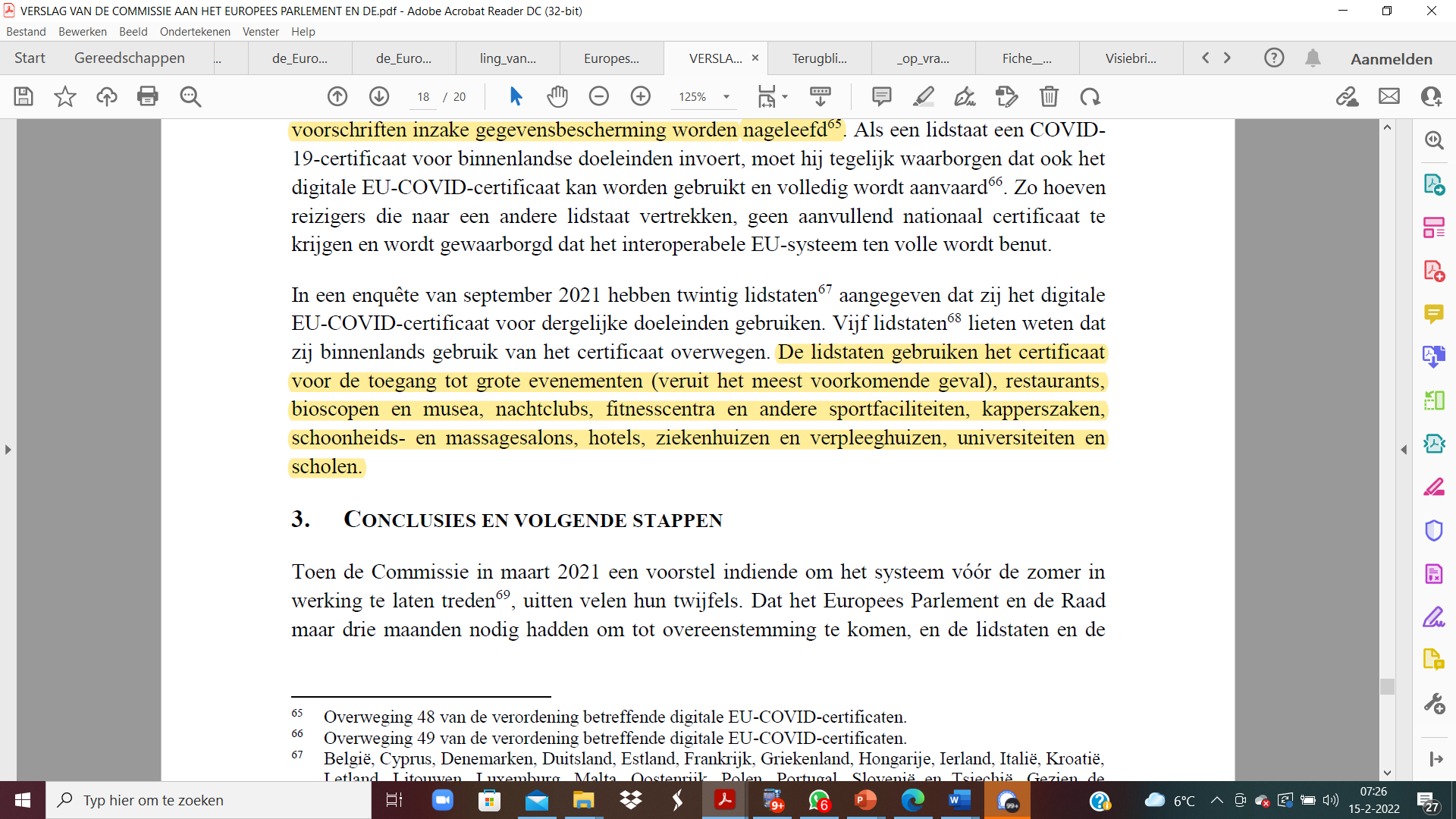 Voorstel verlenging en wijziging
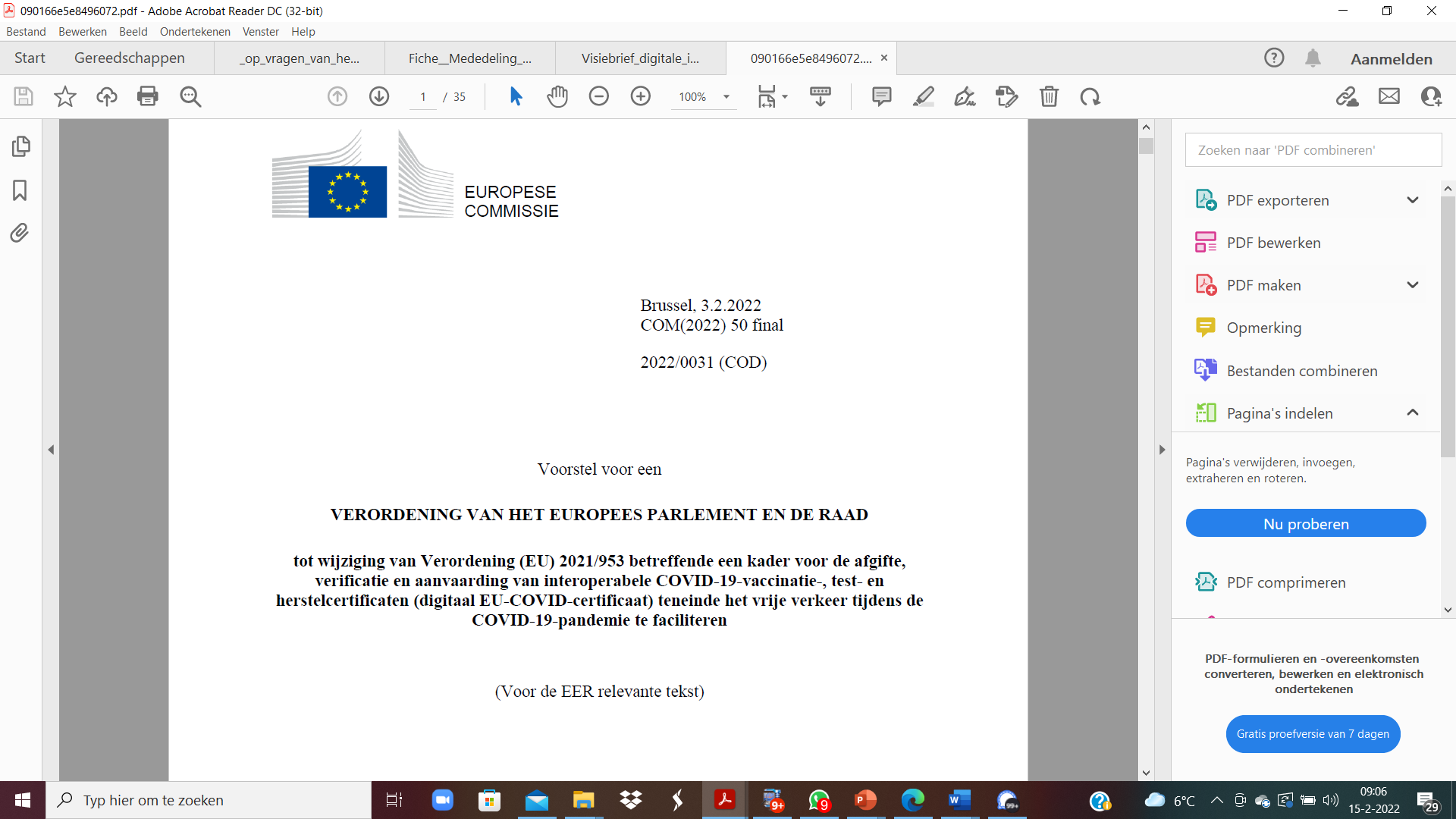 Groot succes
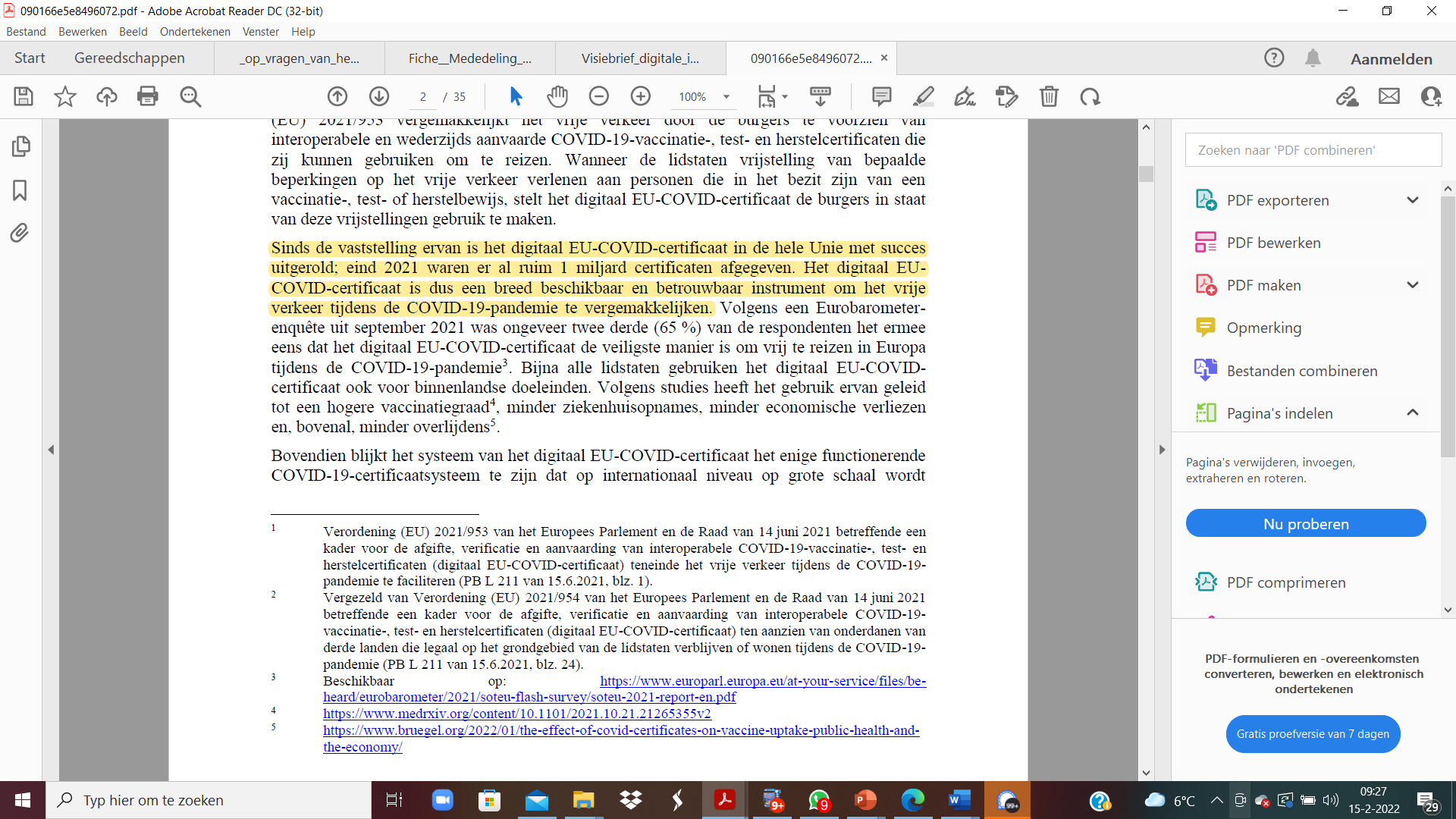 Voorstel bevordert vrij verkeer?
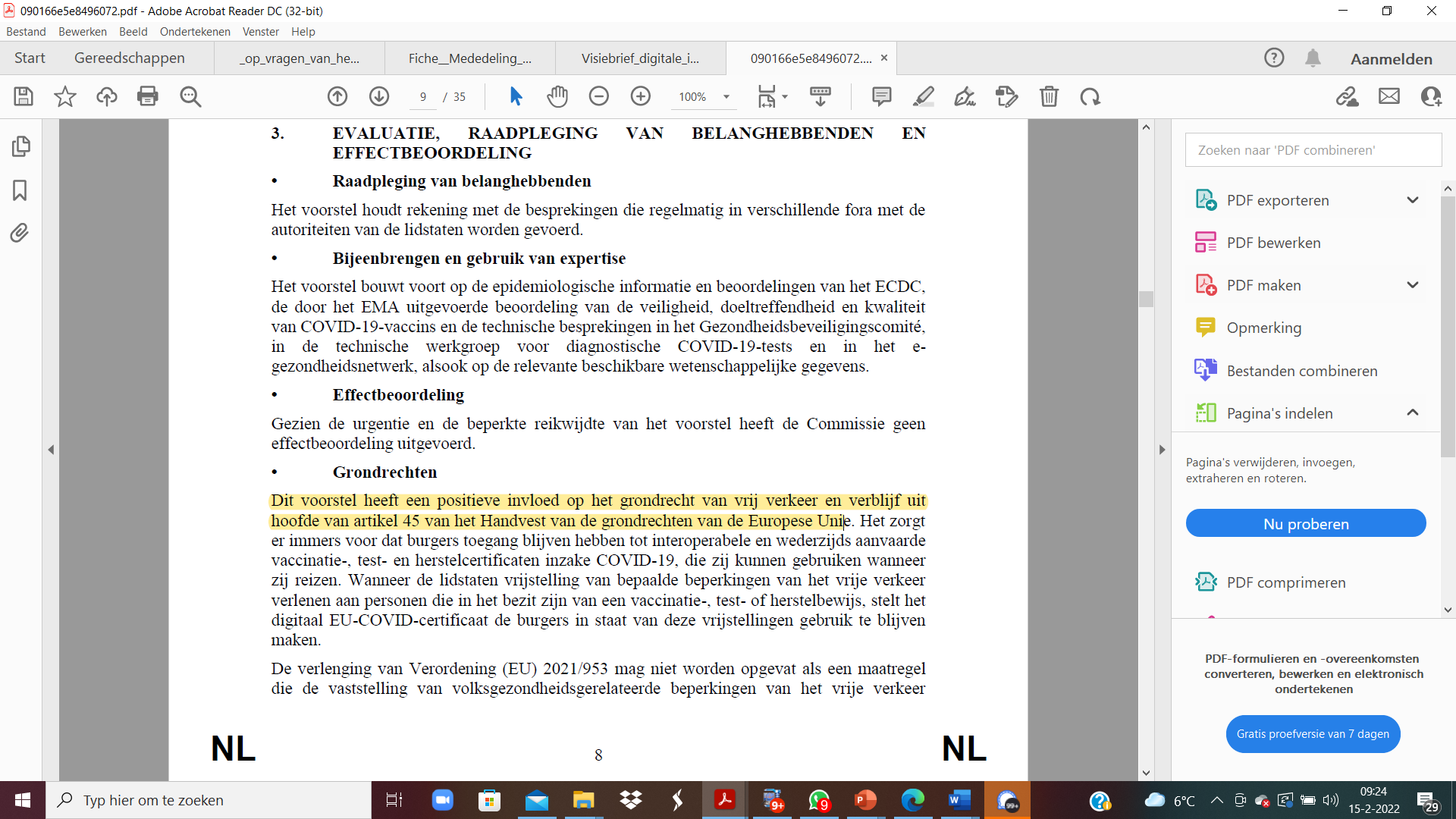 Alle Europeanen proefkonijn farmaceutische industrie?
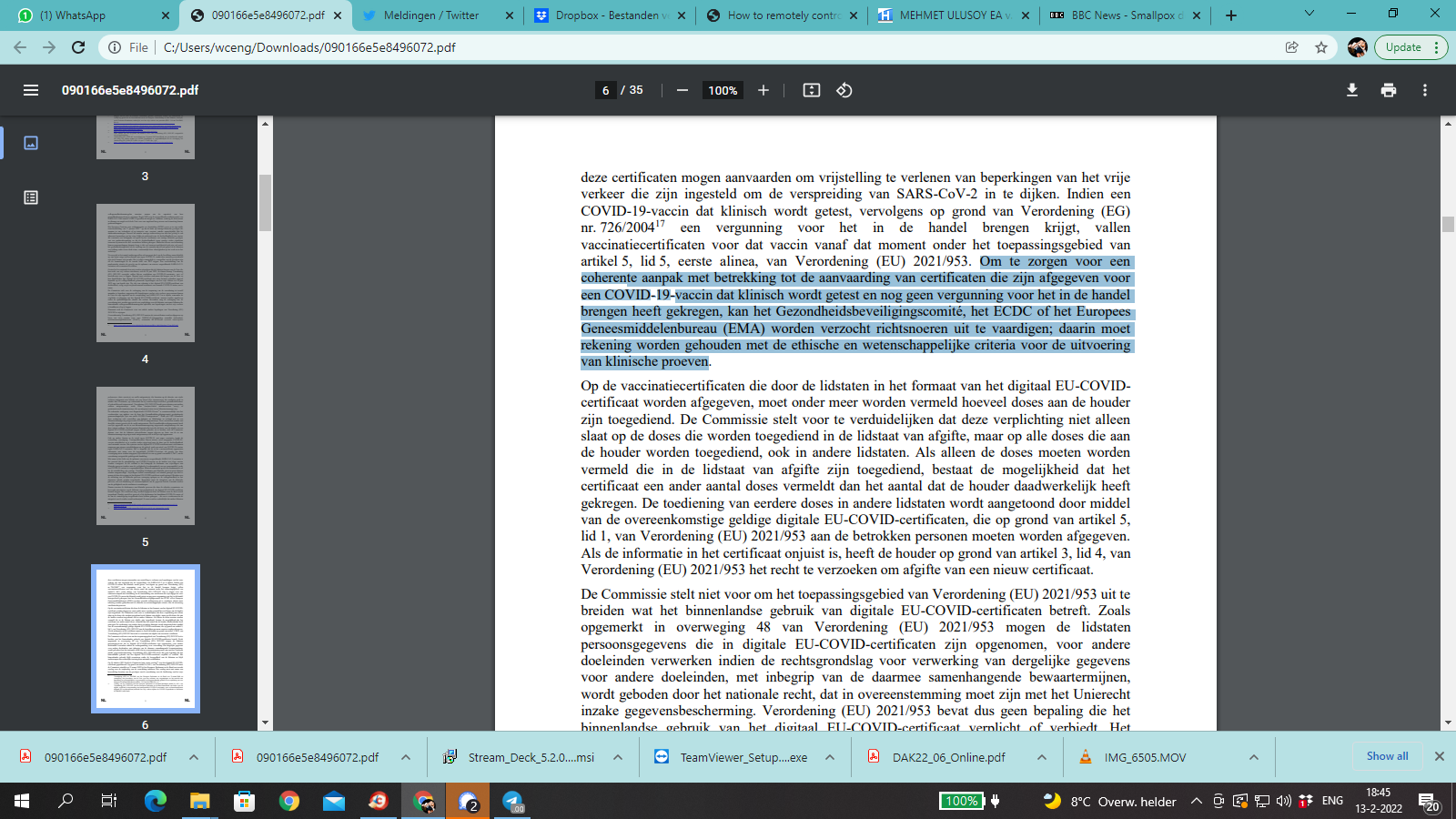 Gebruik andere doeleinden
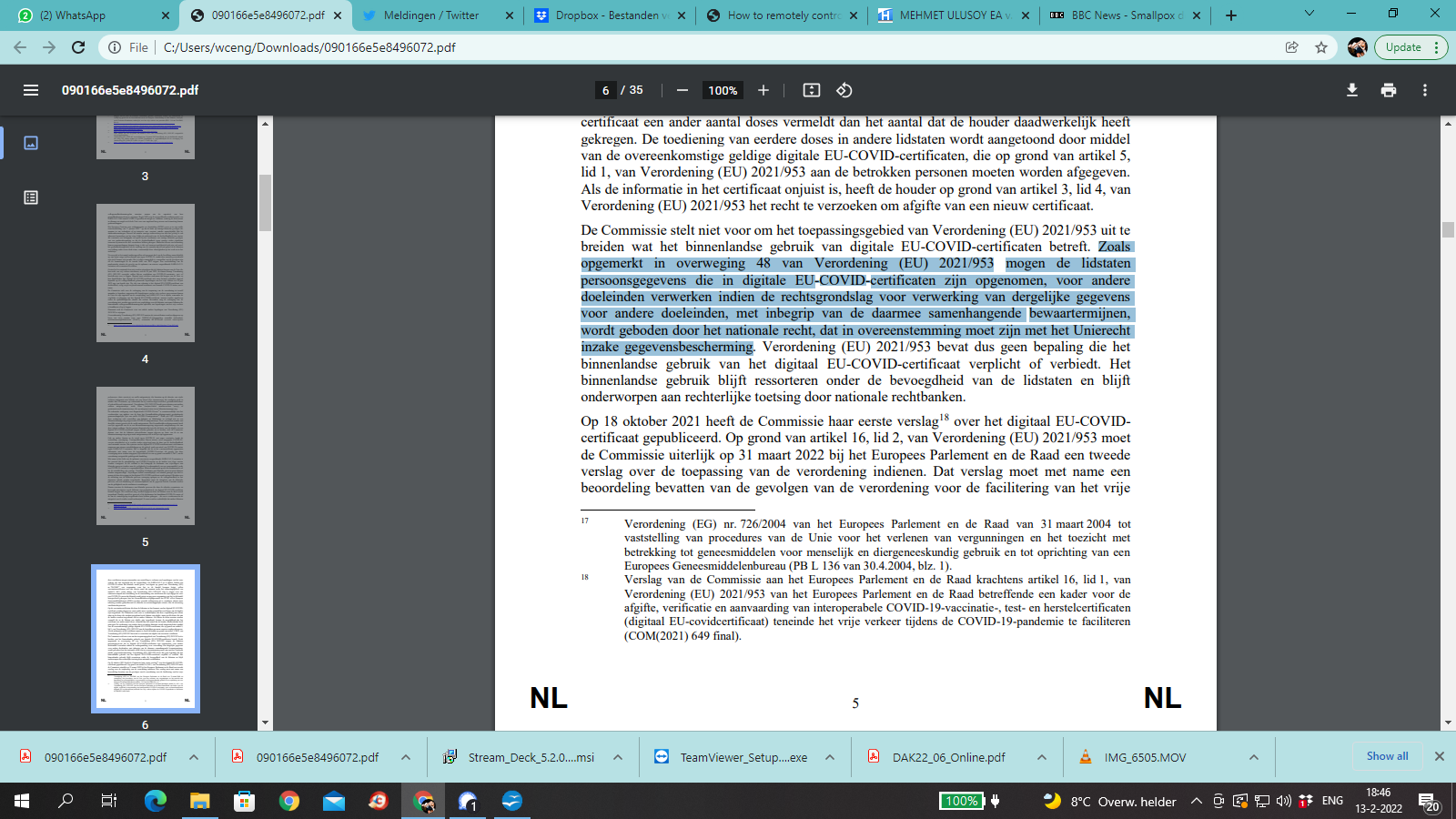 “Verlenging om te voorkomen dat belemmeringen ontstaan bij vrije reizen”
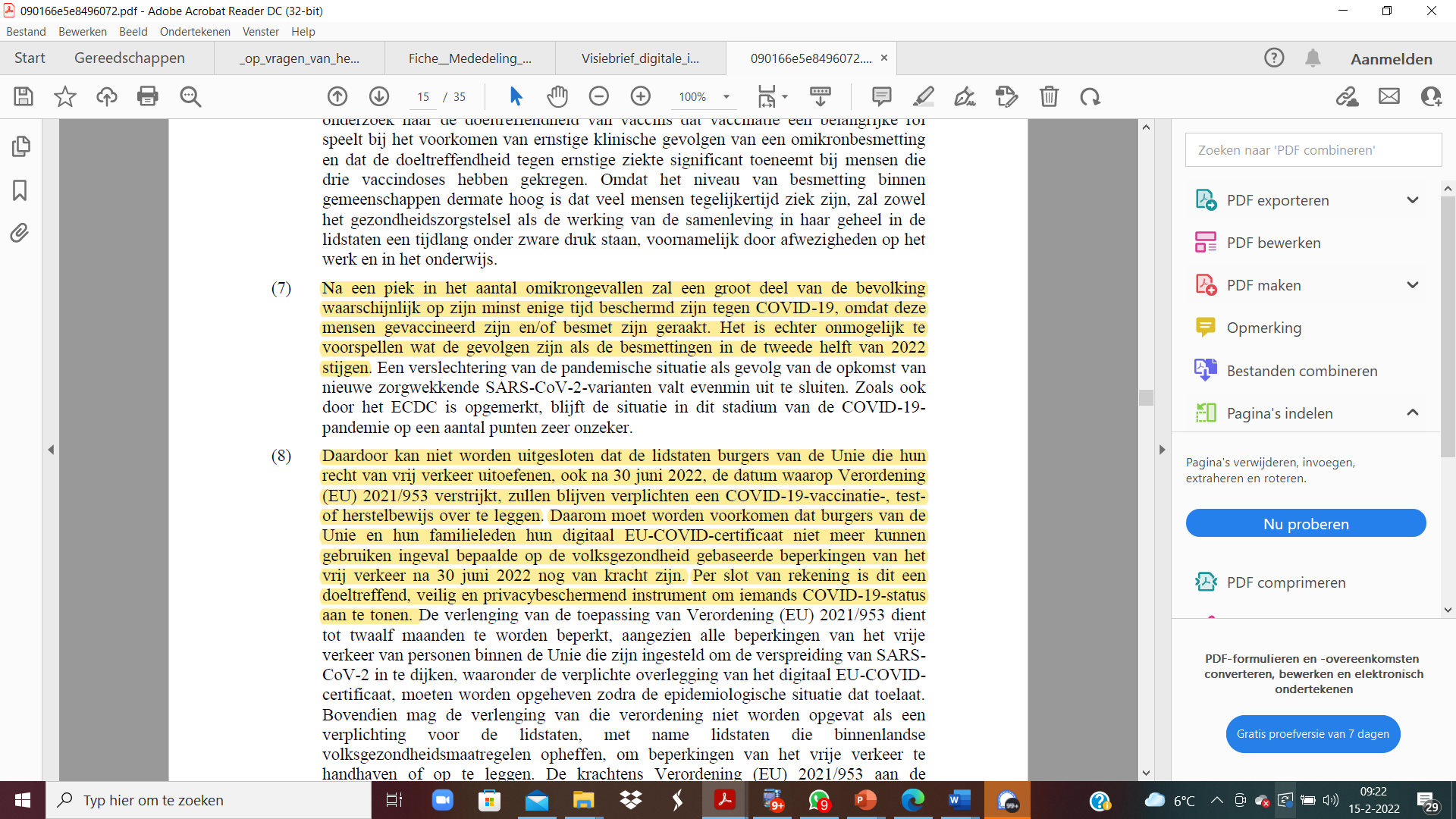 Financiering uit Digital Europe-fonds
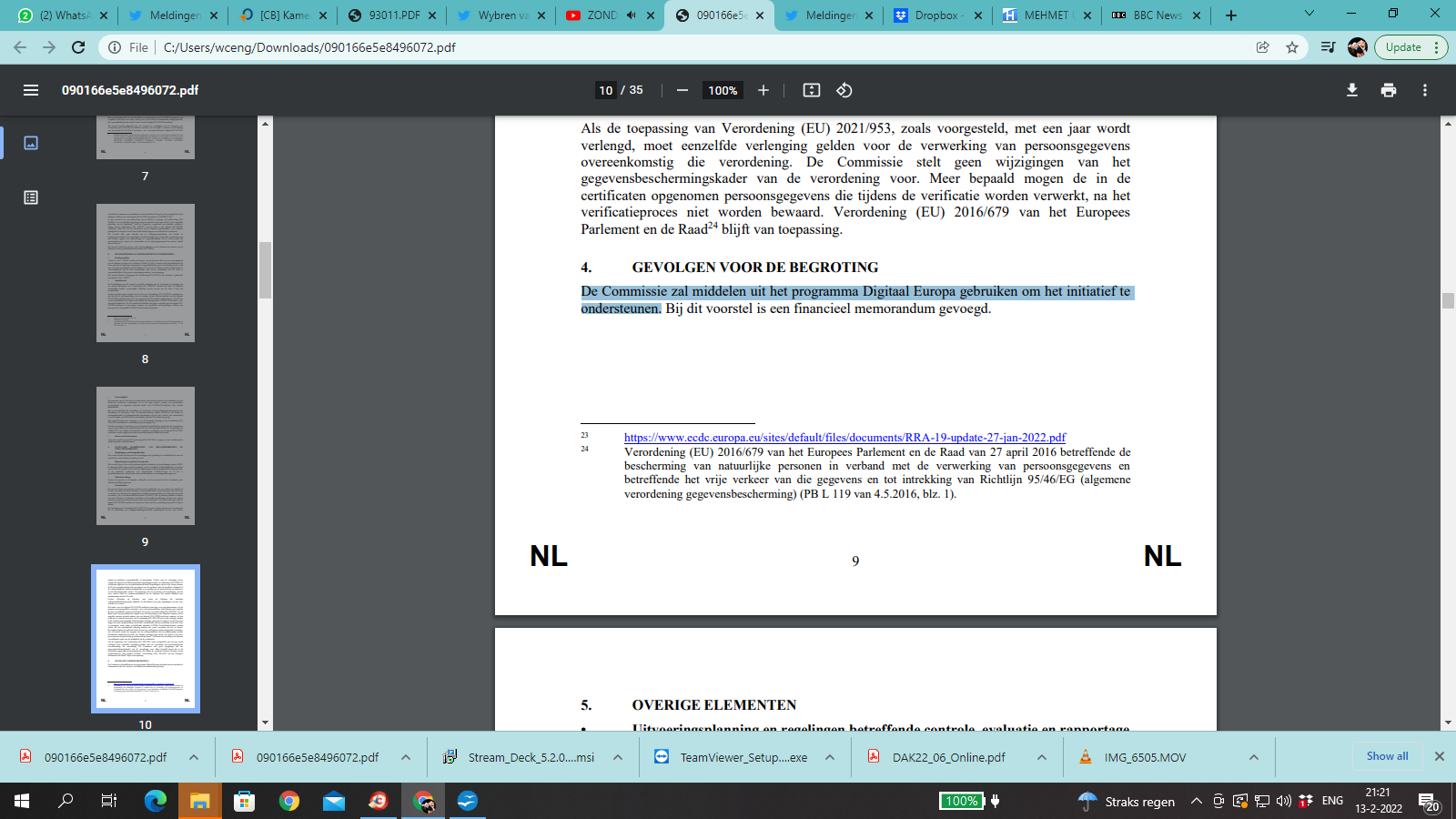 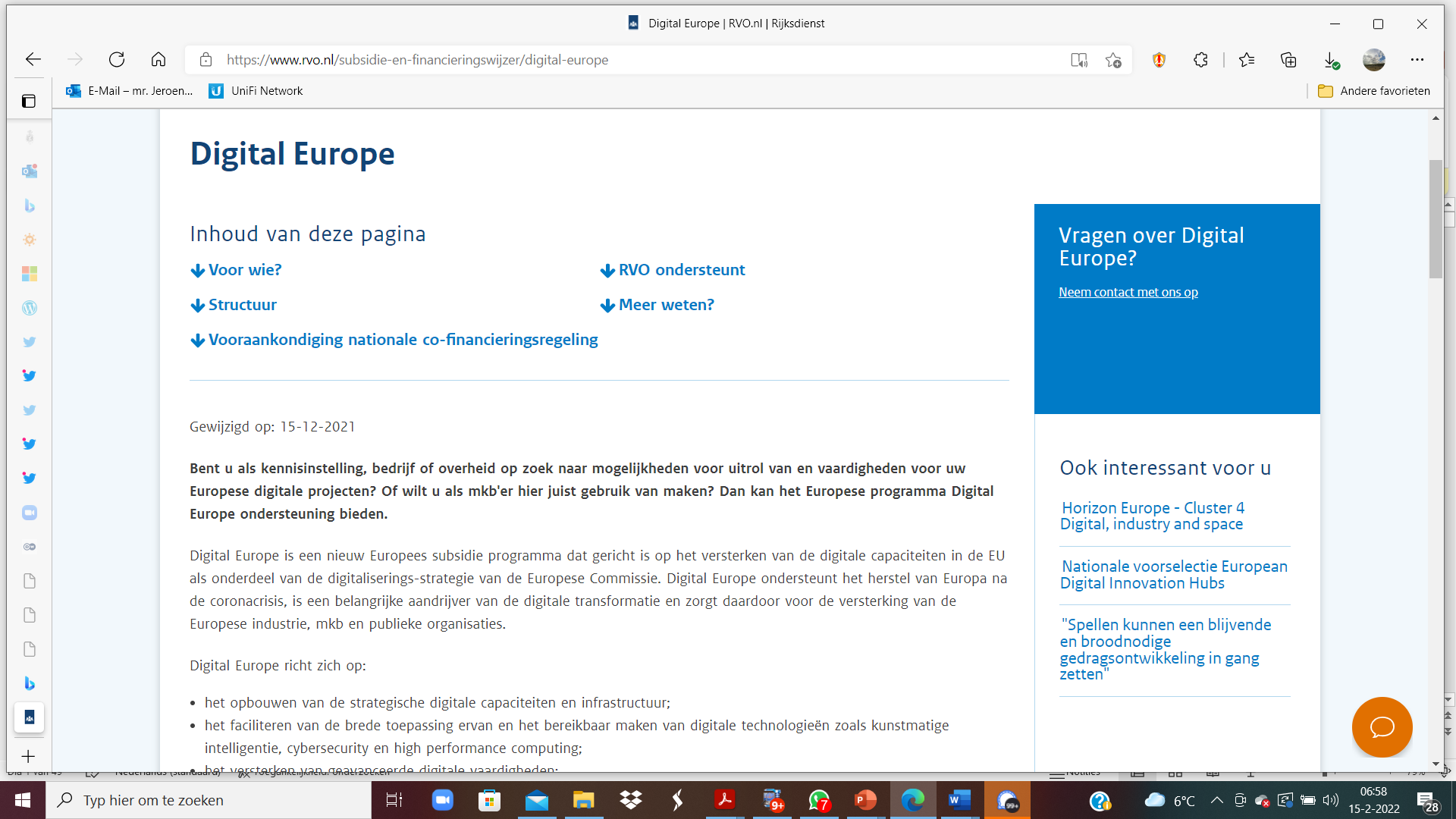 Aandrijver digitale transformatie
Urgentie
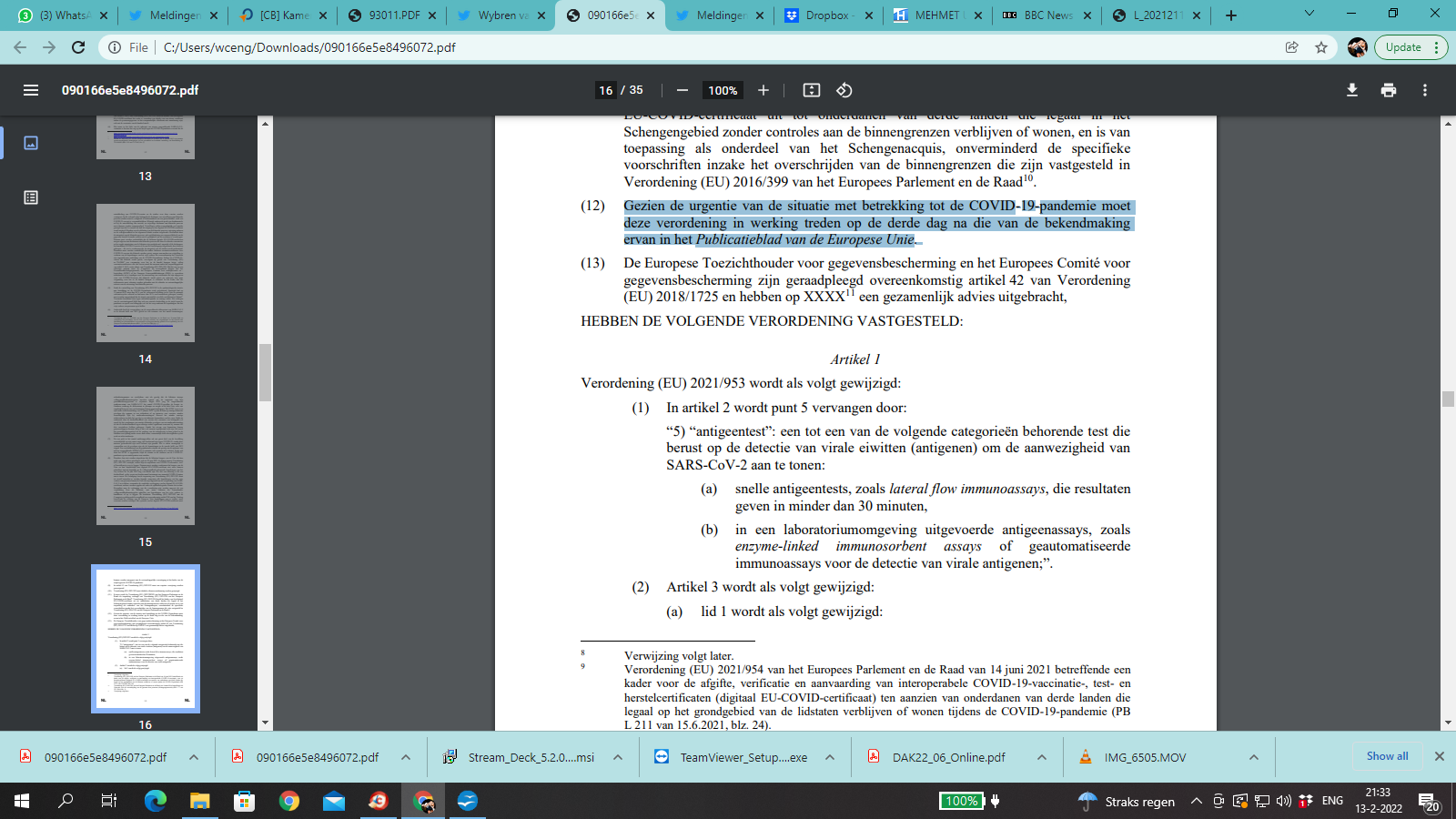 Tijdelijk?
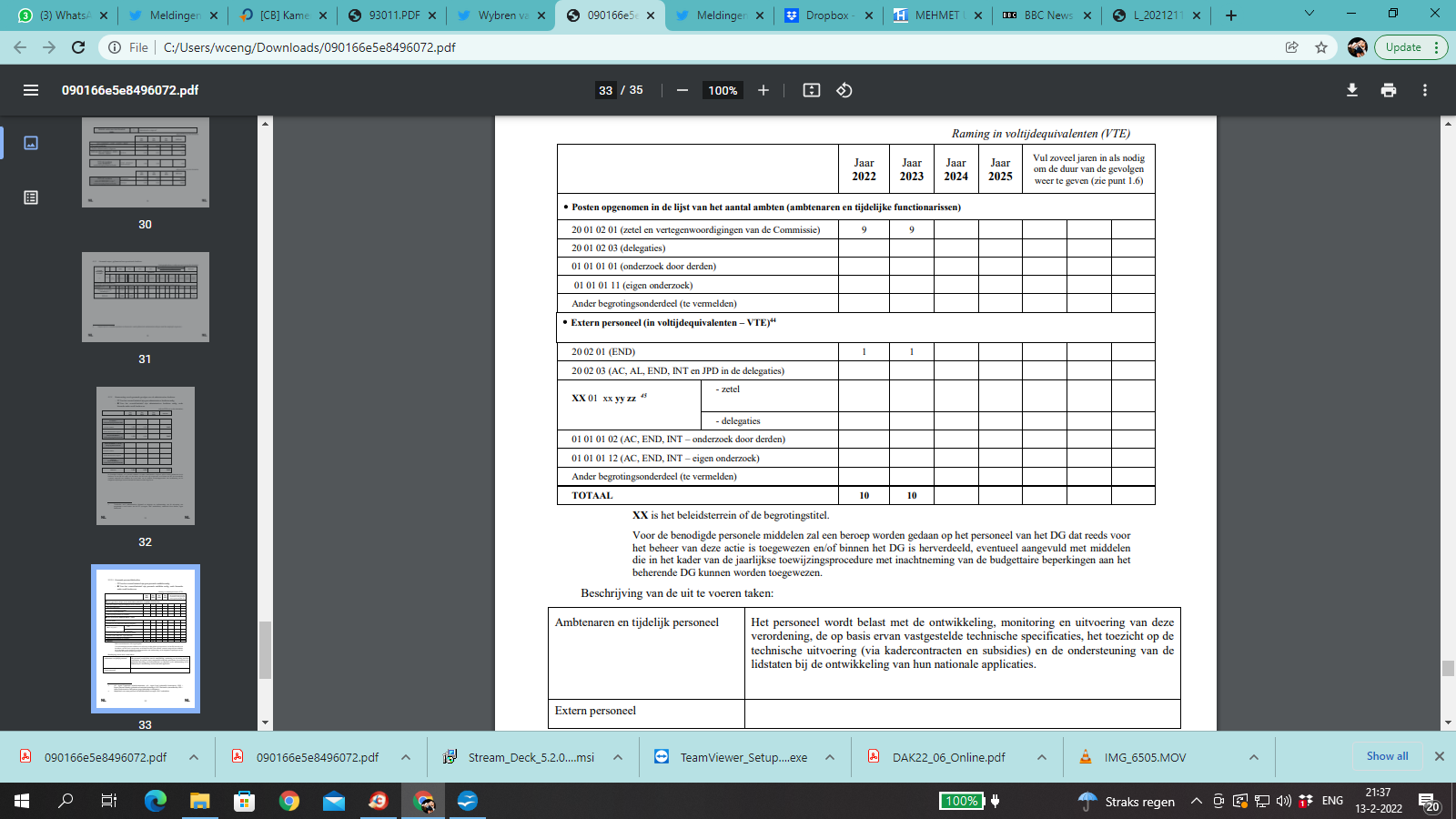 COVID-19-certificaat is introductie Europese digitale identiteit
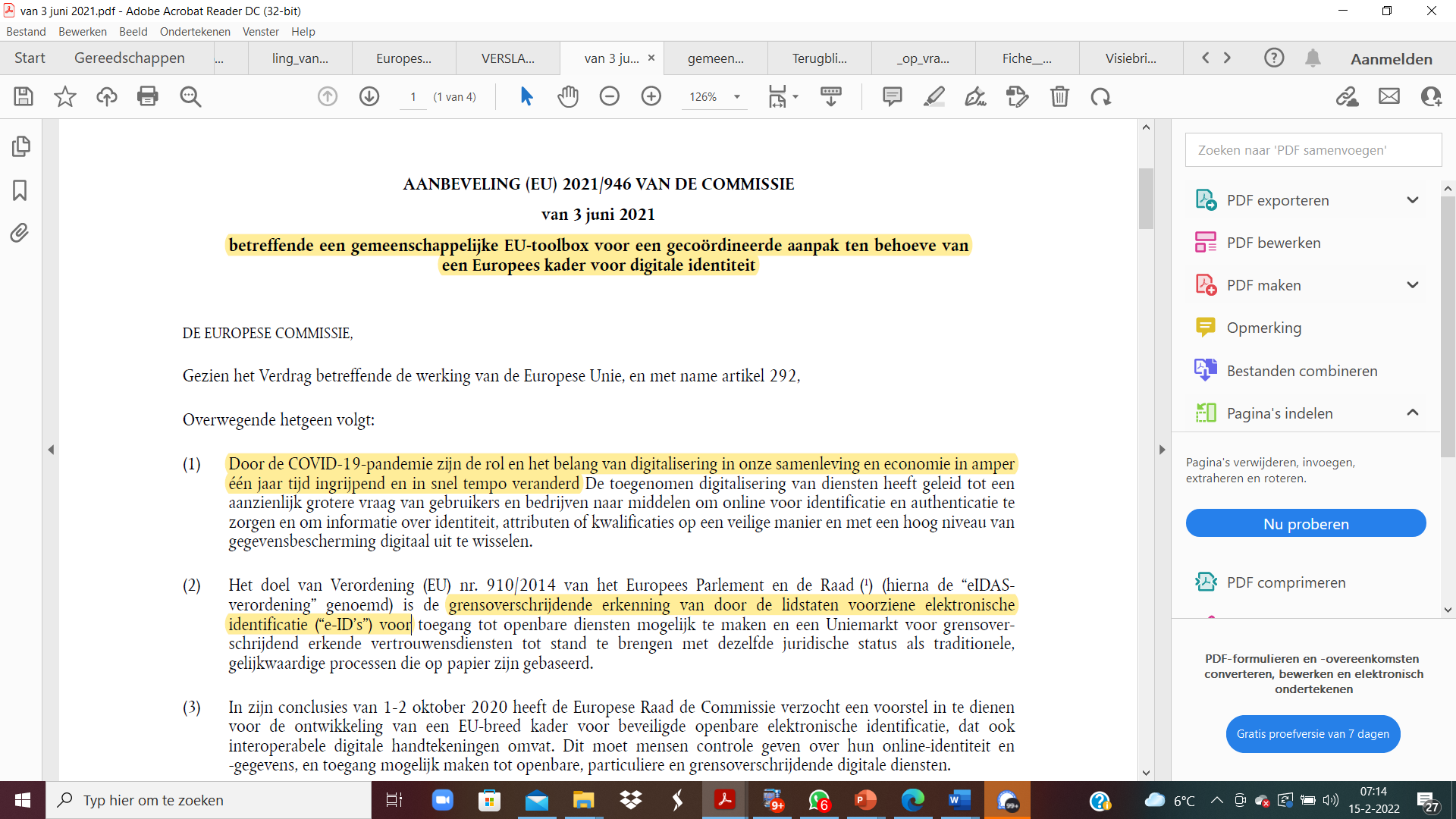 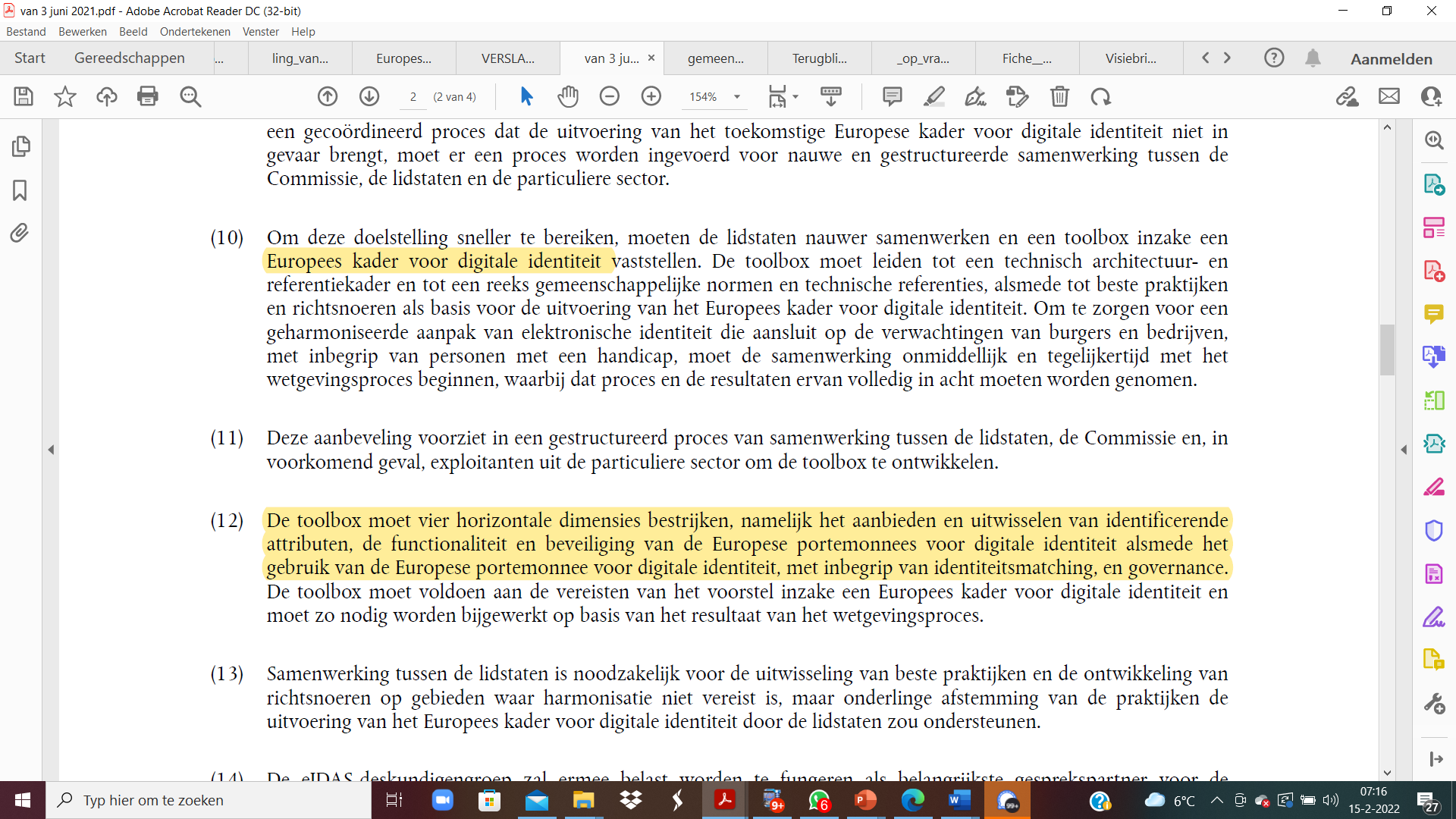 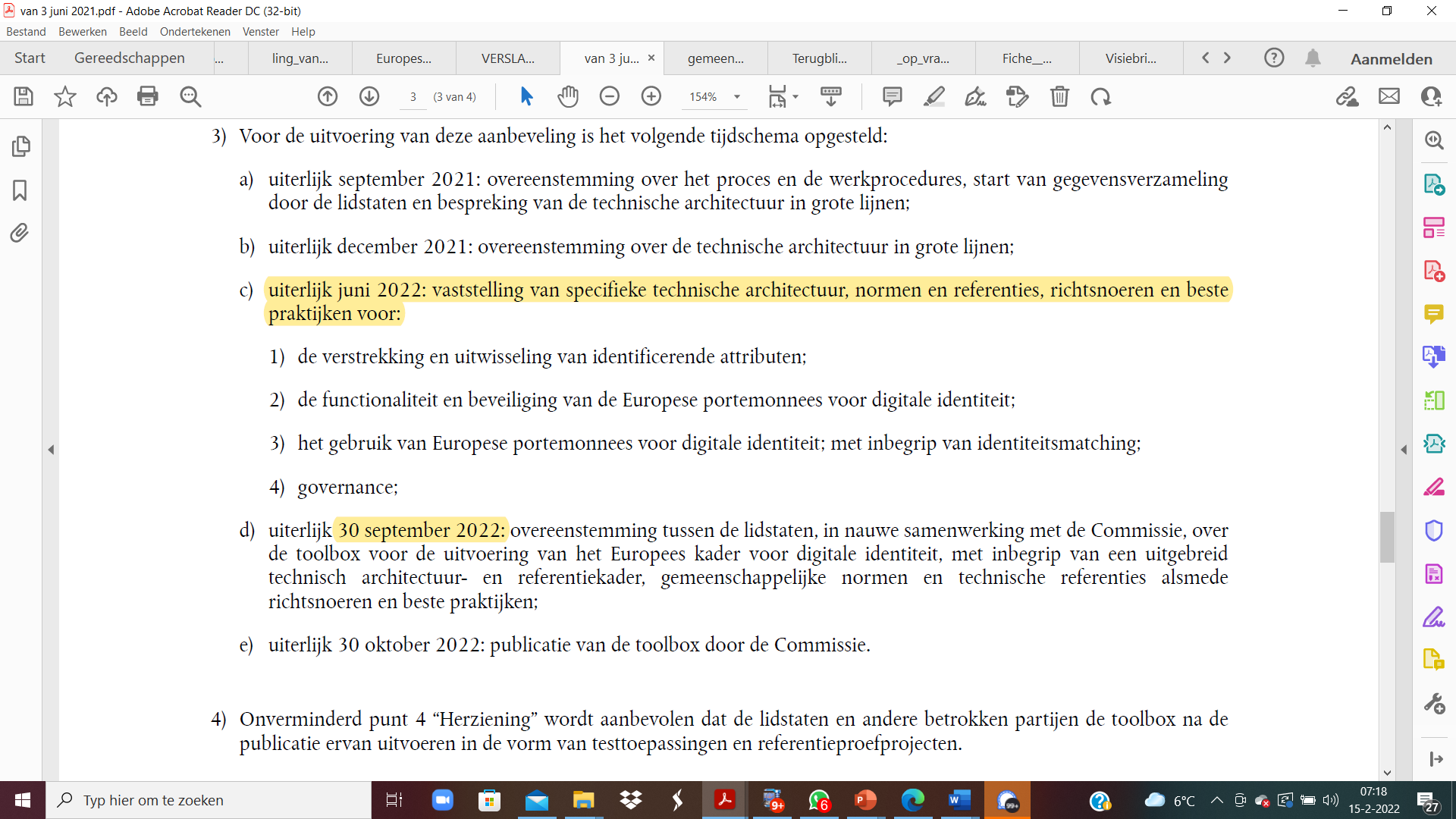 Onverenigbaar met EU-verdrag en EVRM
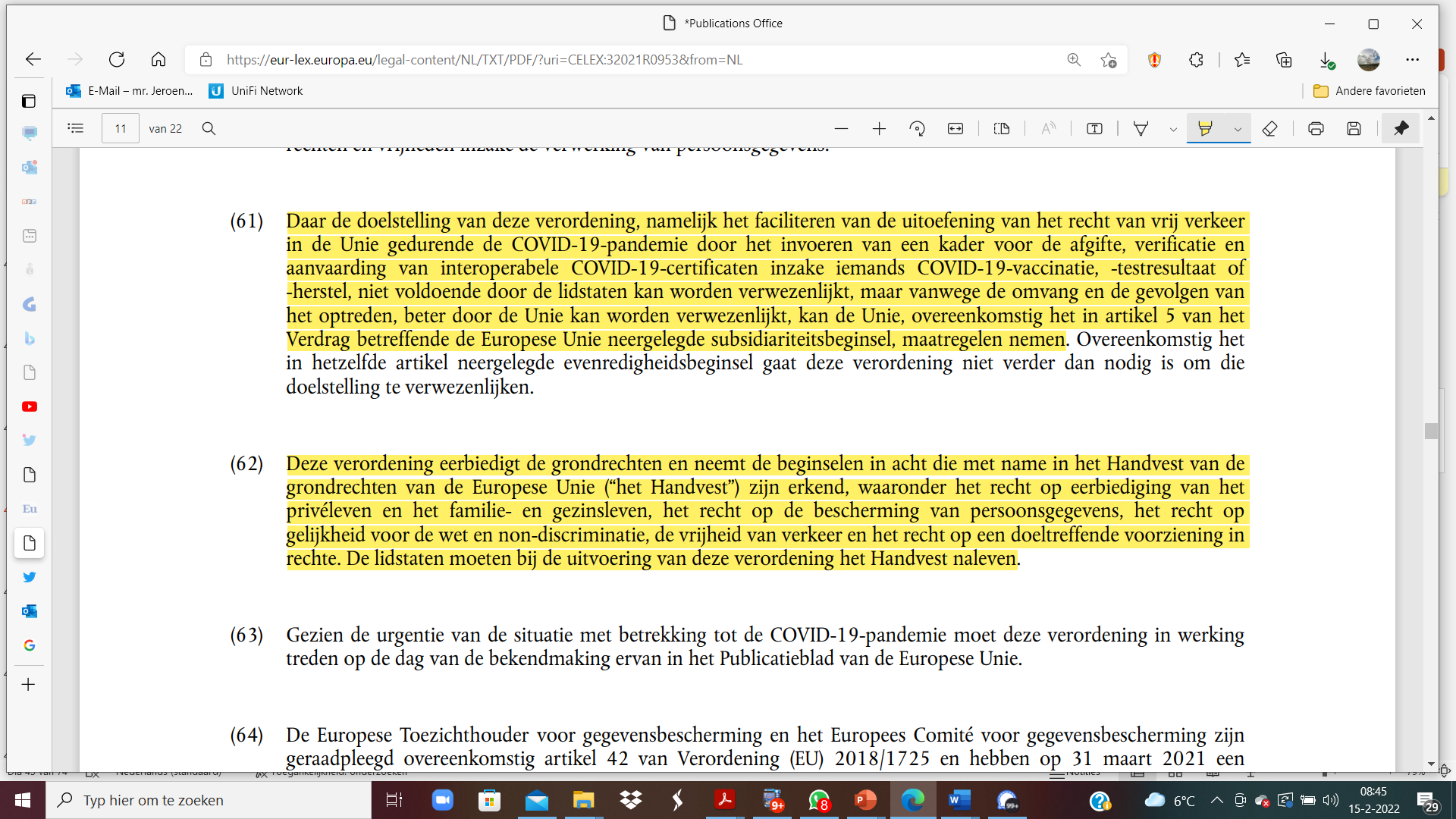 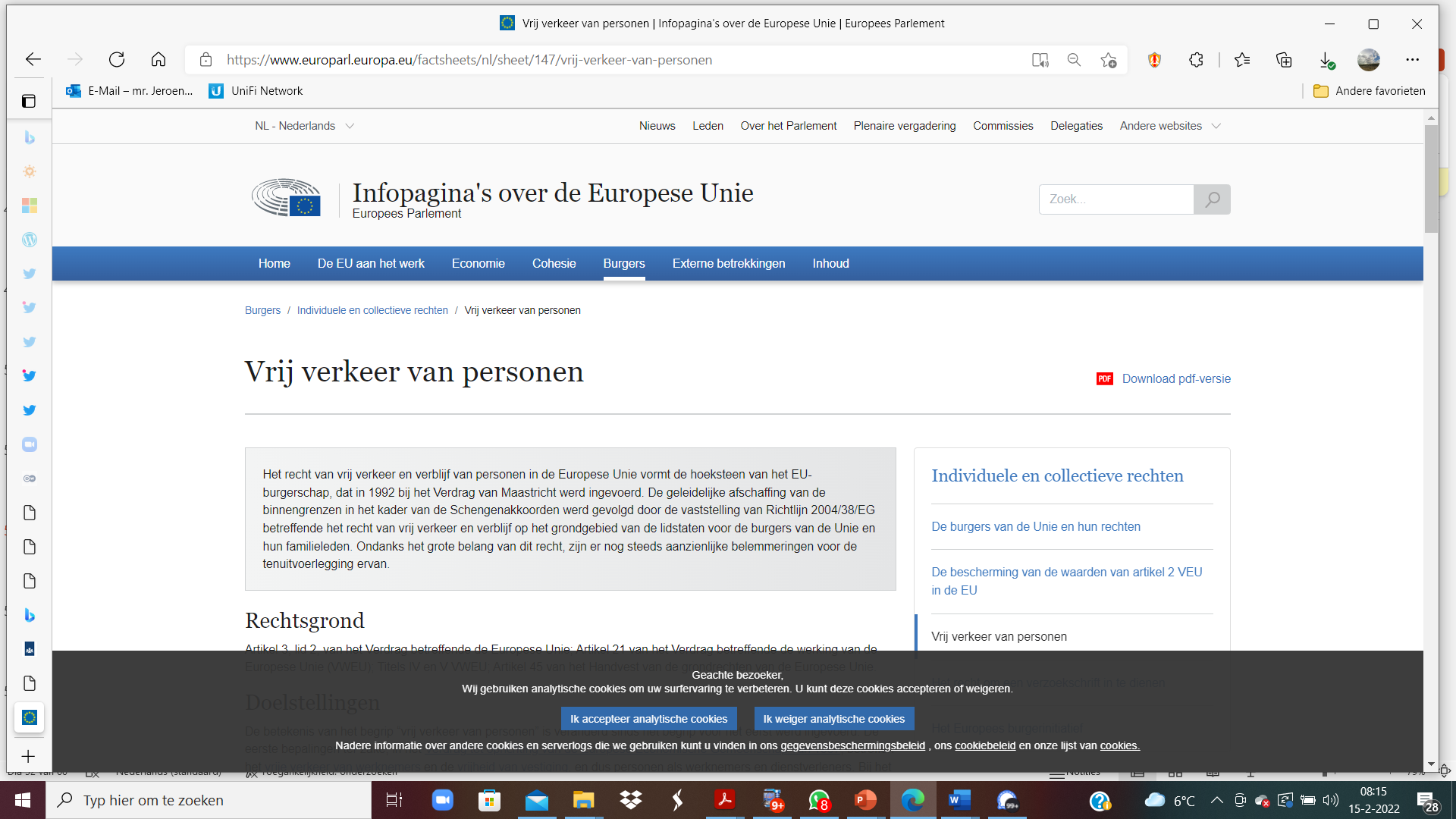 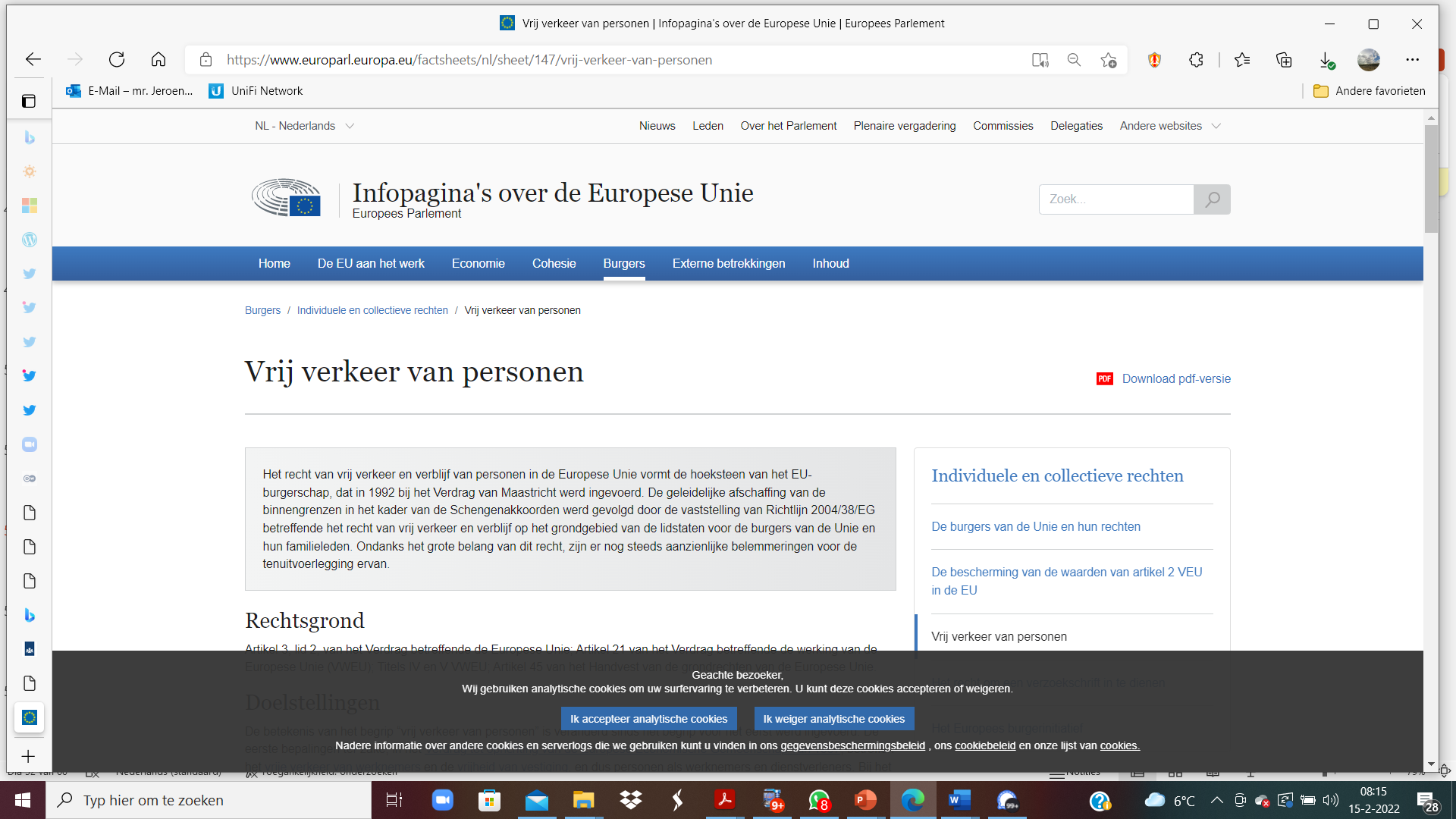 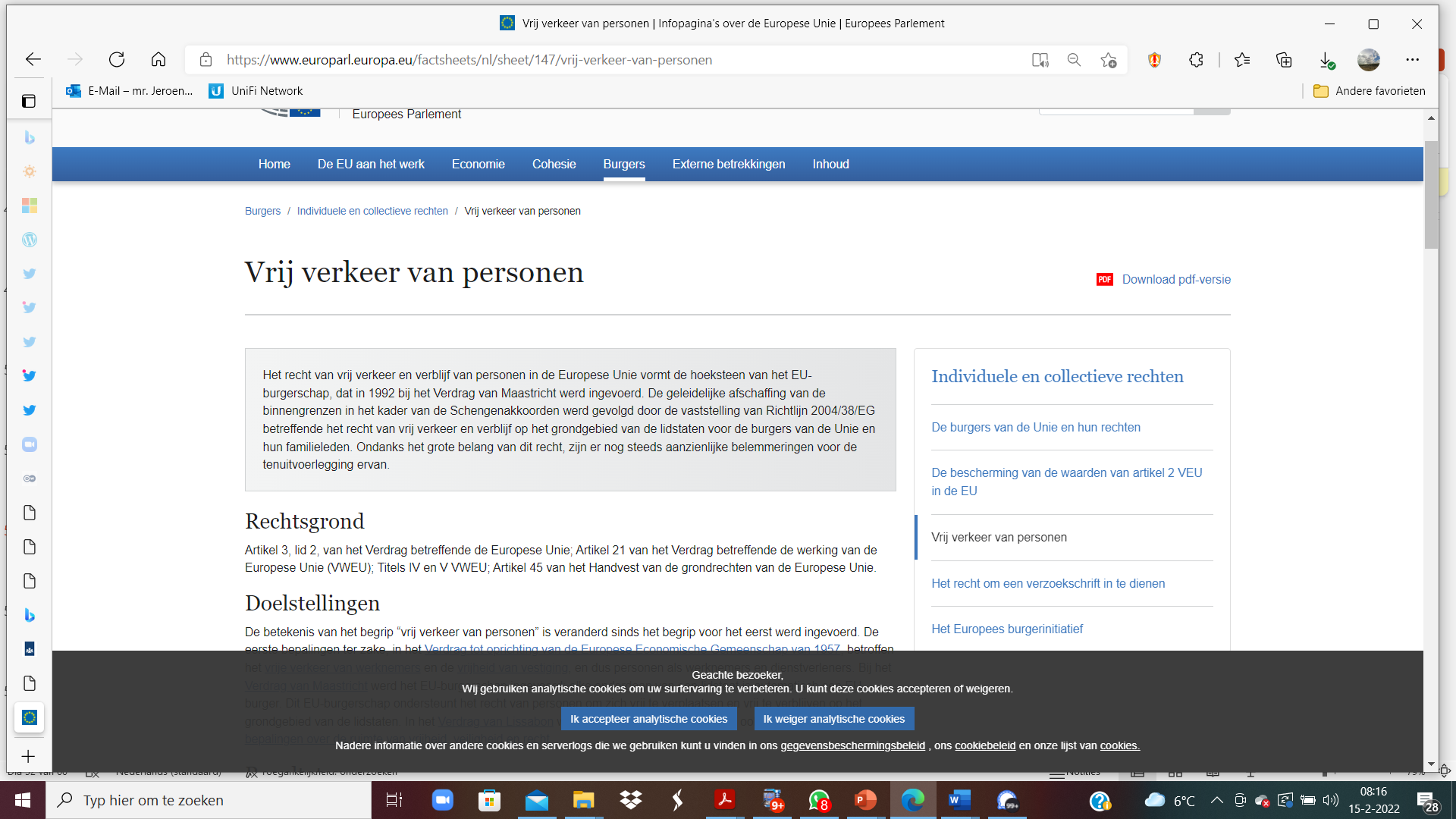 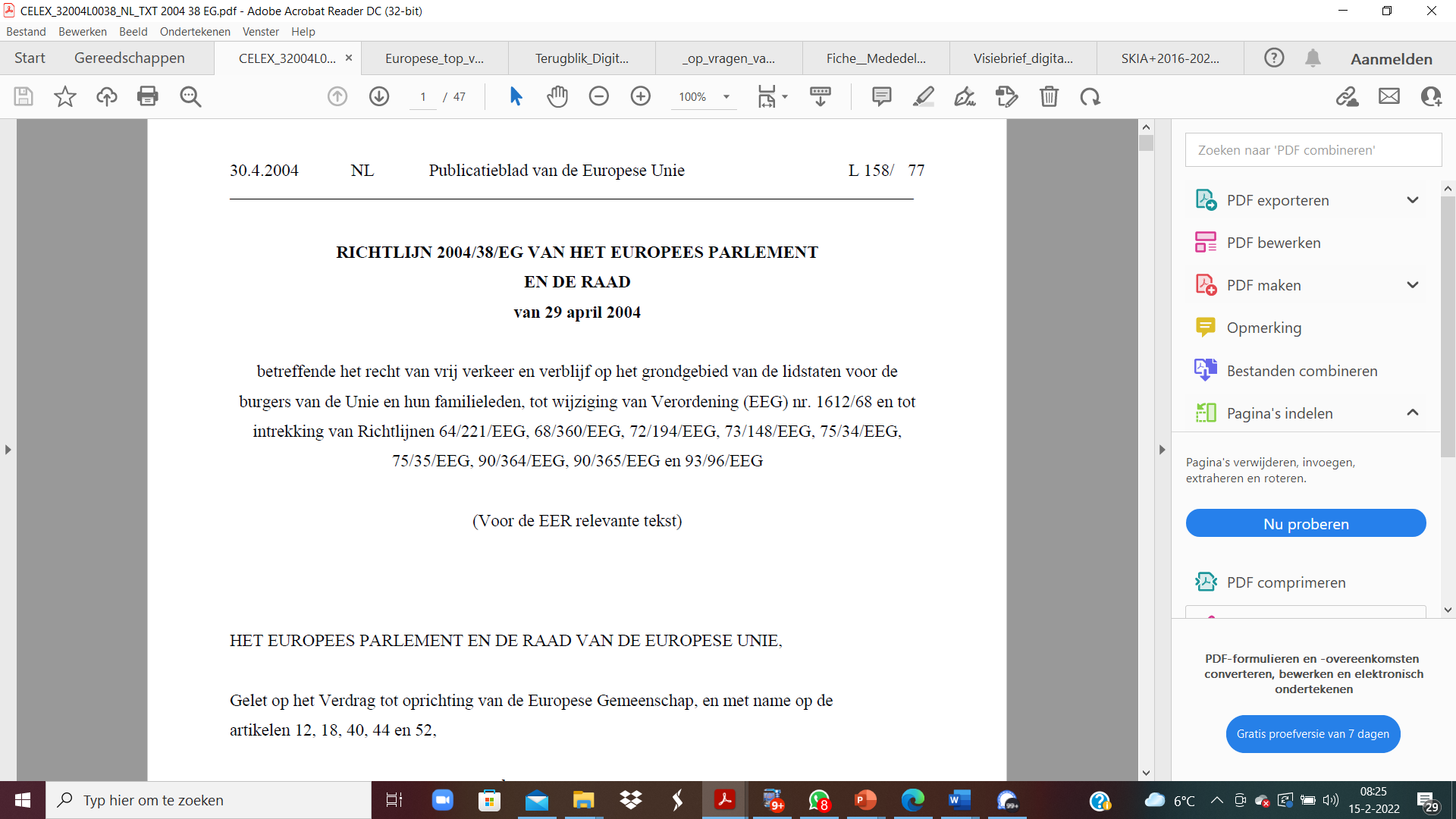 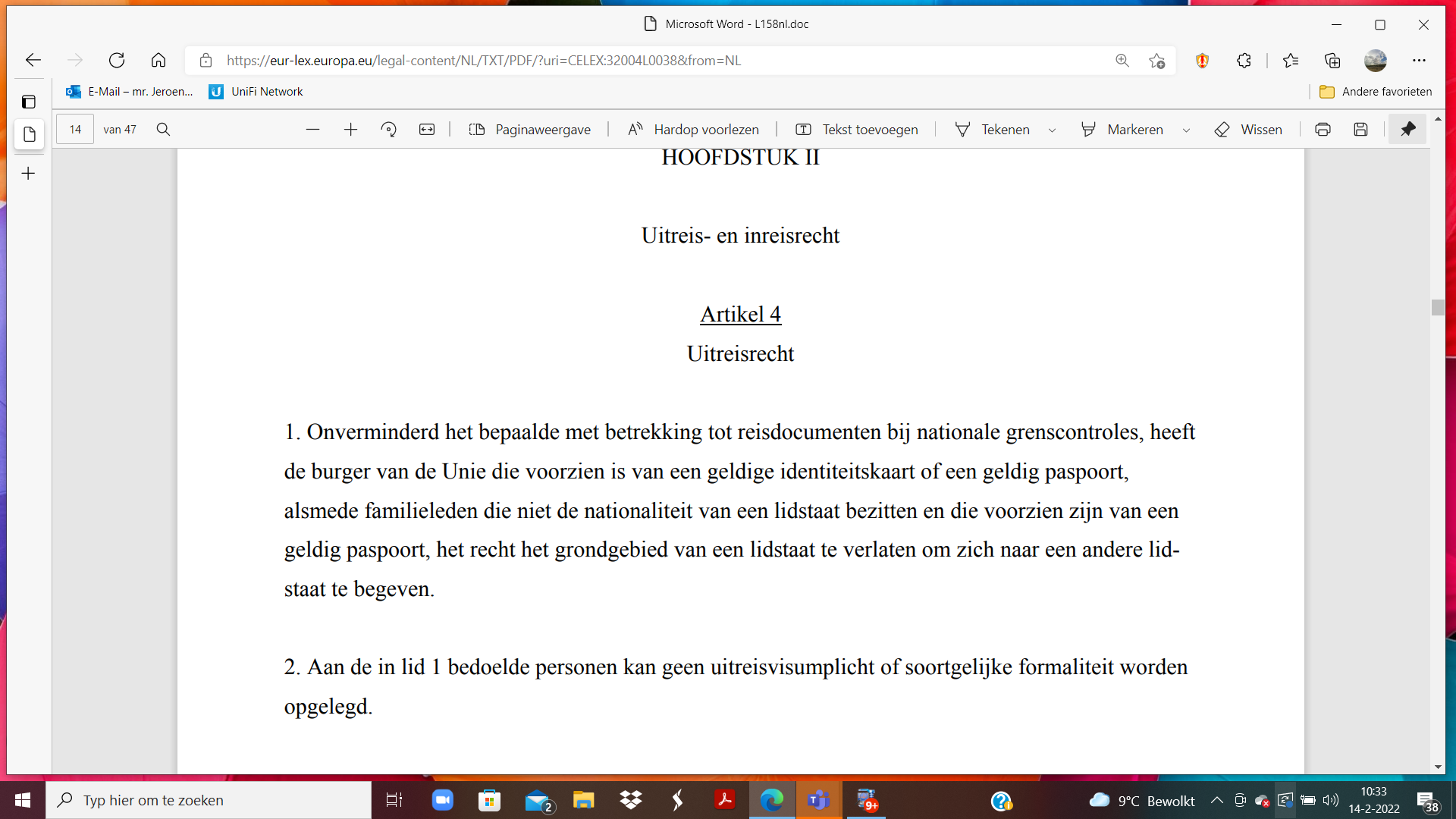 Aan burgers Unie kan GEEN inreisvisumplicht of soortgelijke formaliteit worden opgelegd
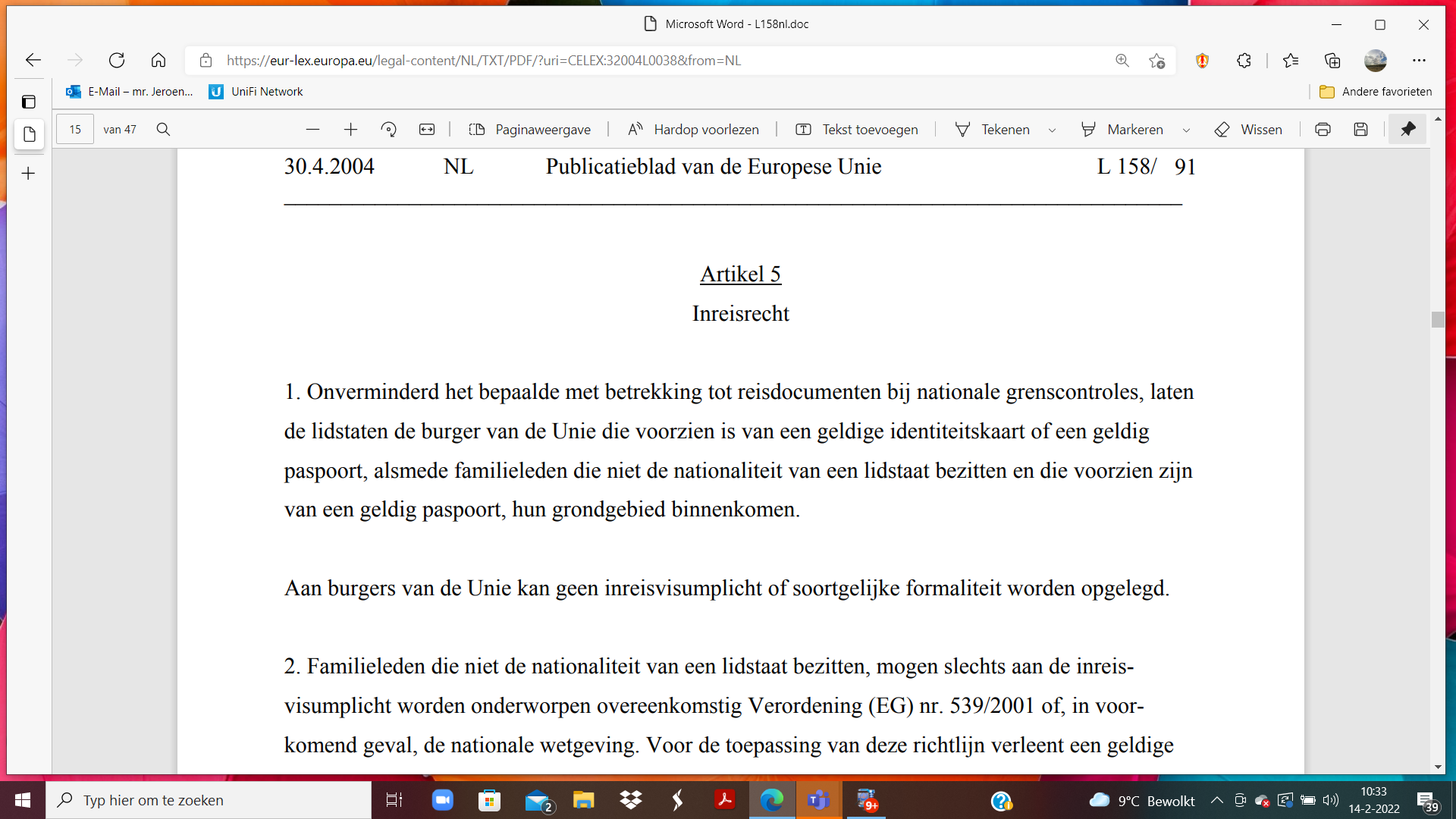 Beperking vrij verkeer  op basis volksgezondheid?
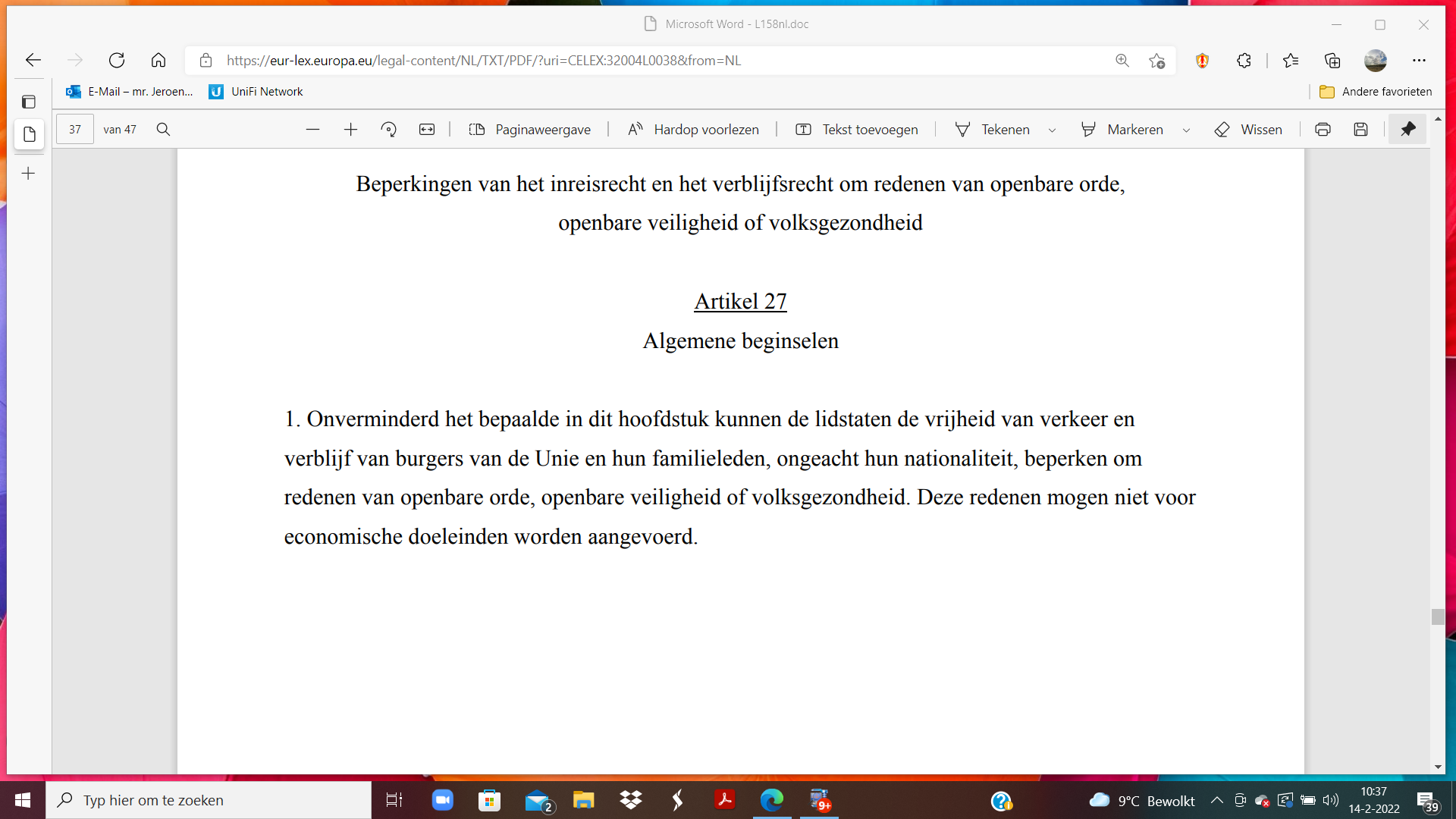 Medische onderzoeken mogen geen systematisch karakter hebben
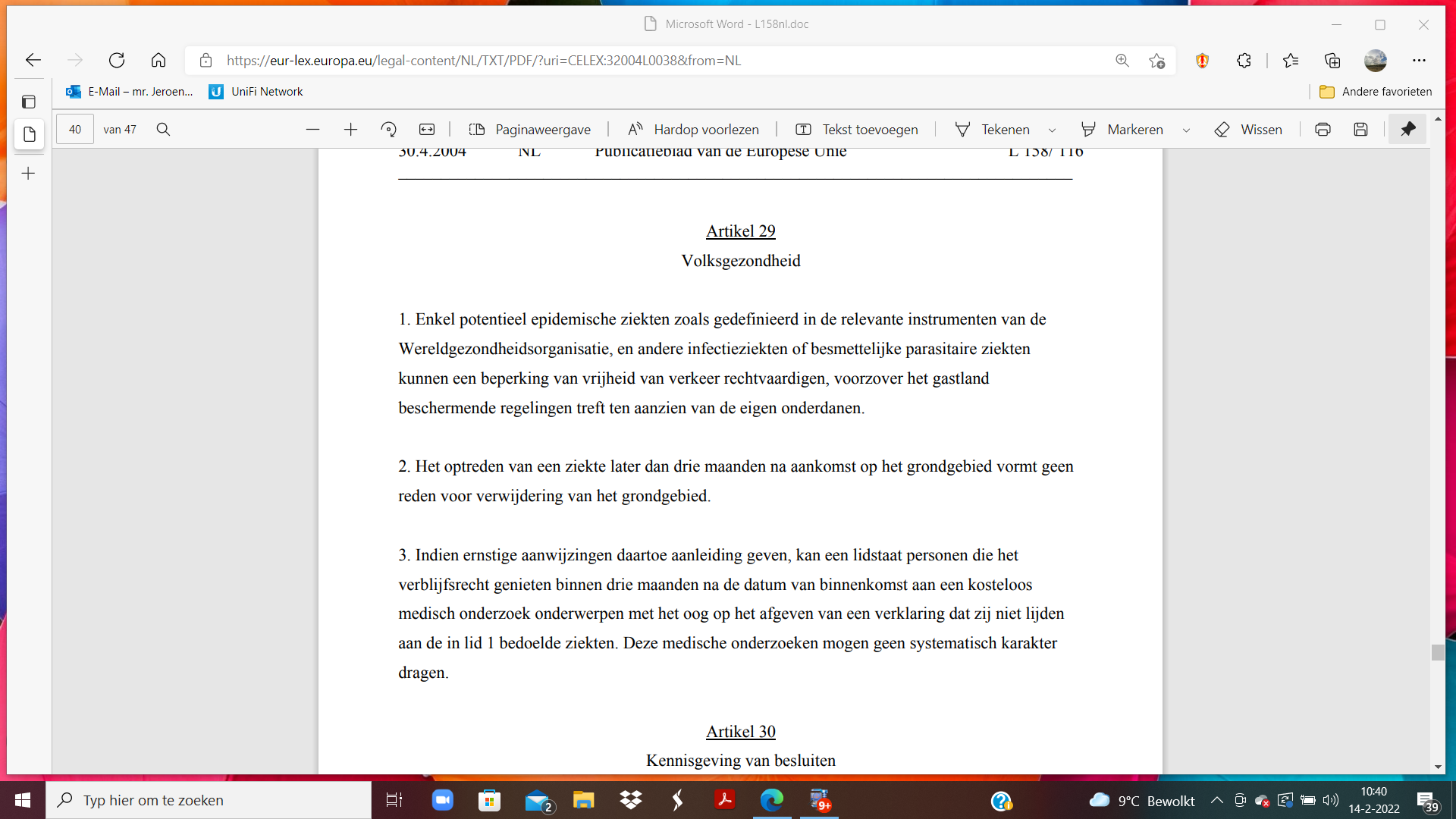 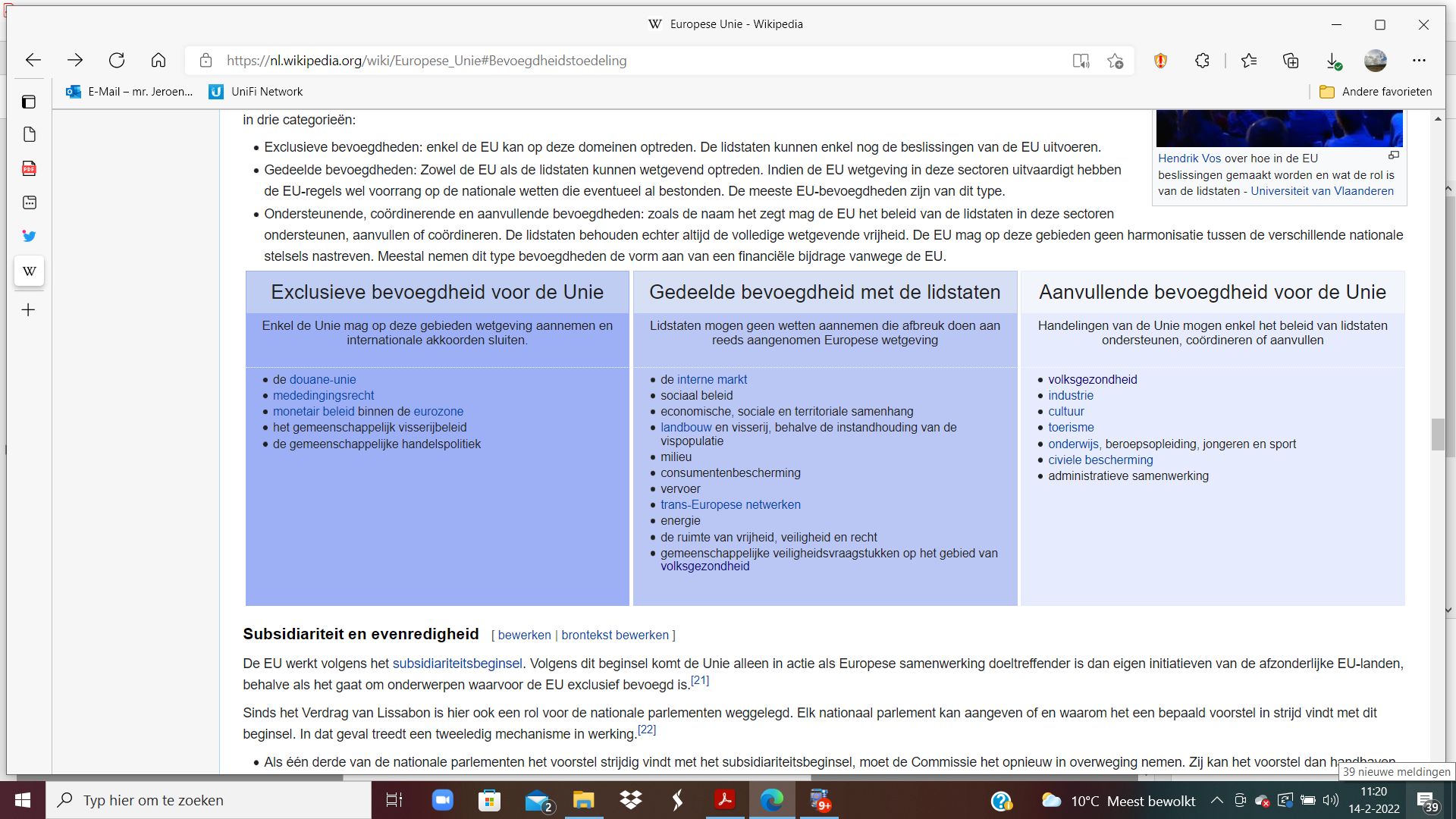 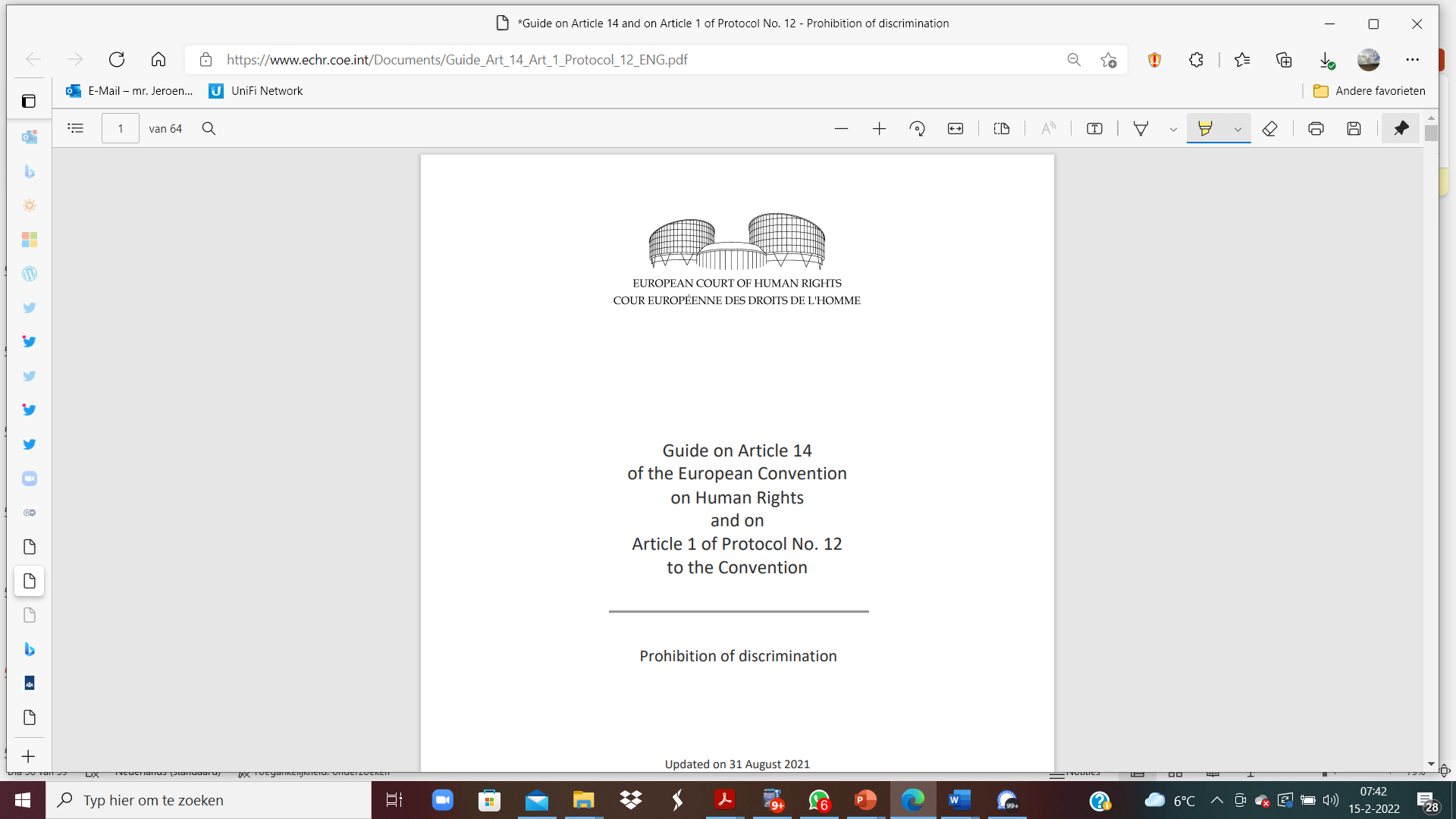 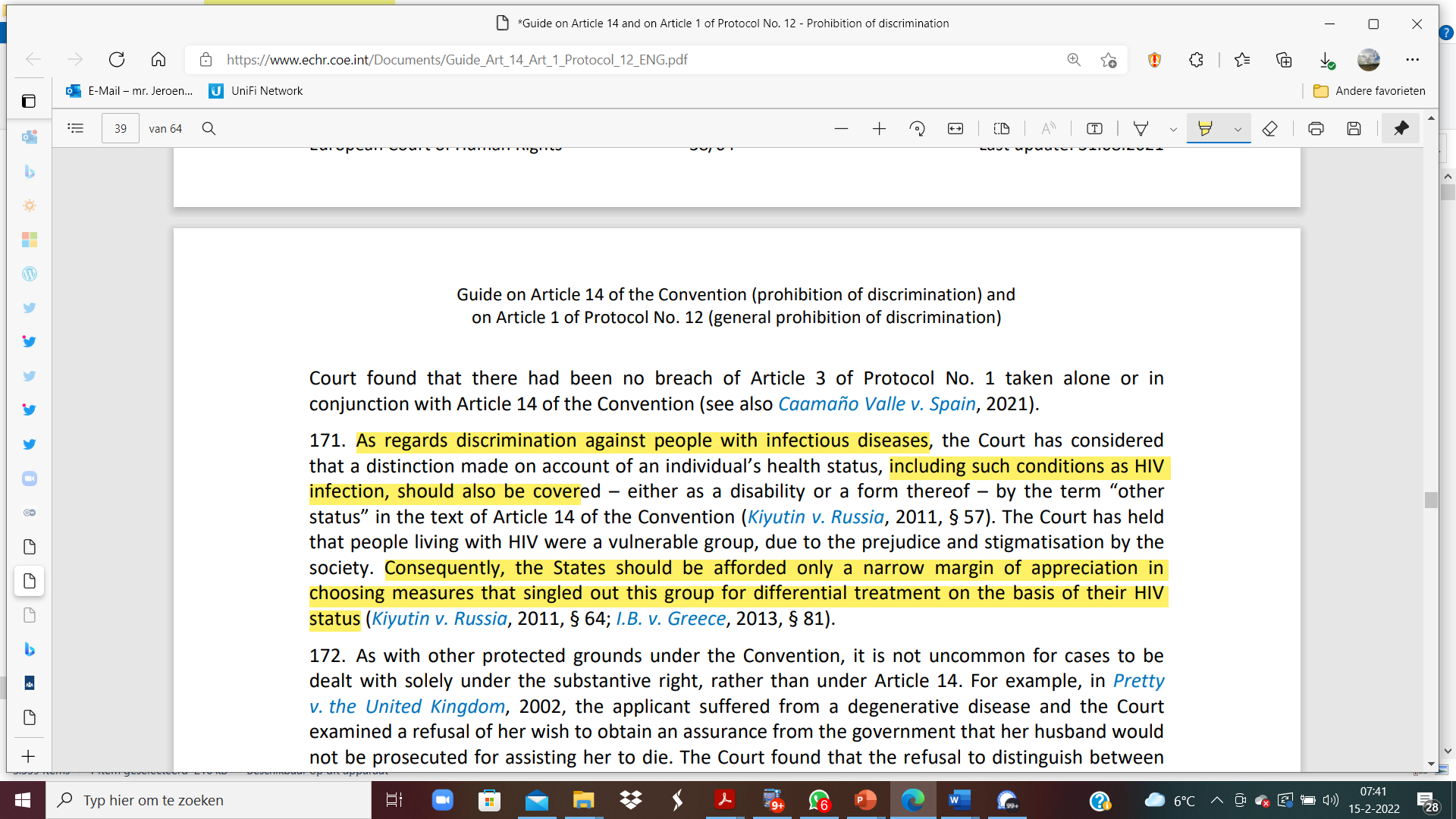 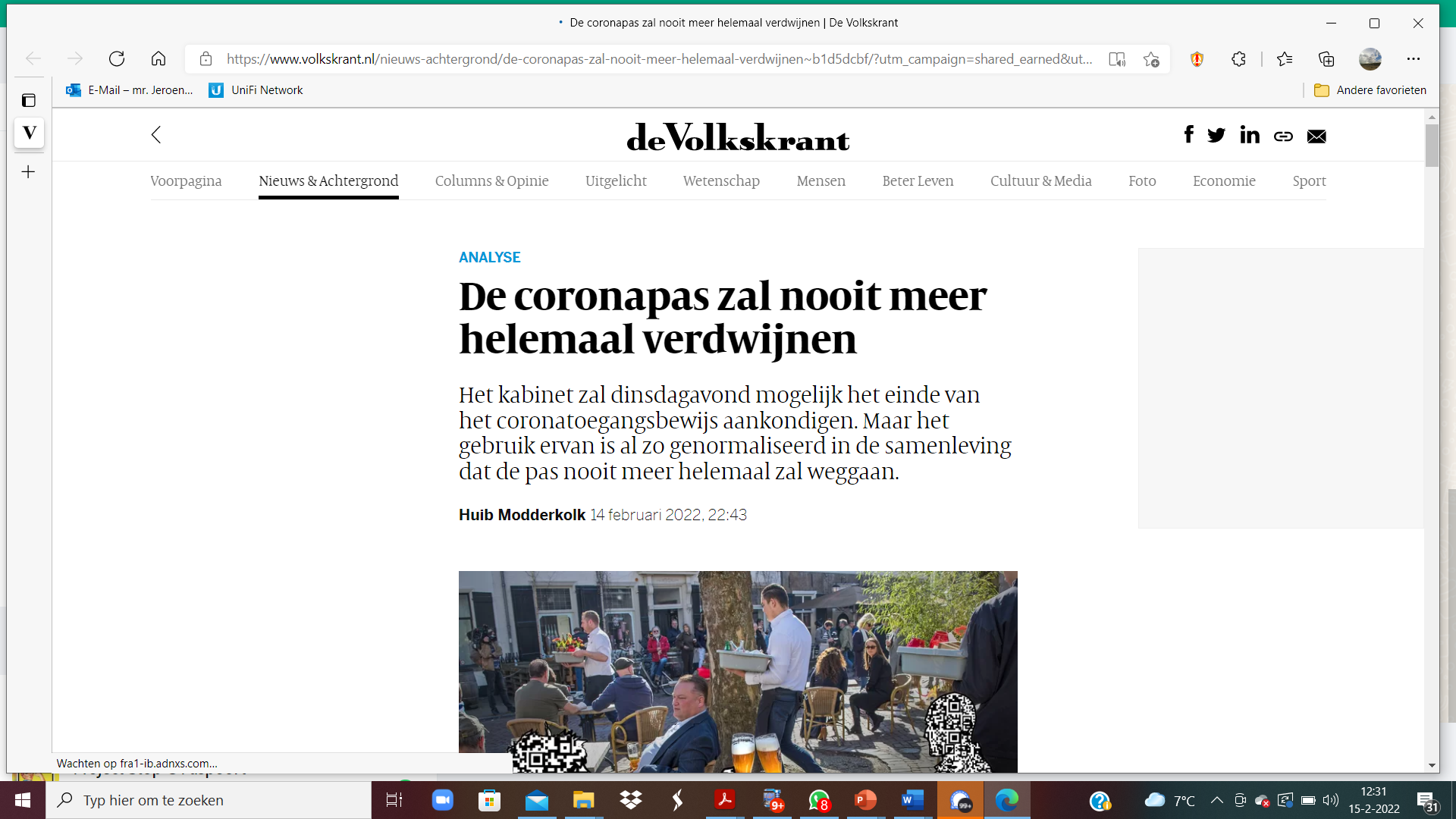 Geef de Commissie uw mening
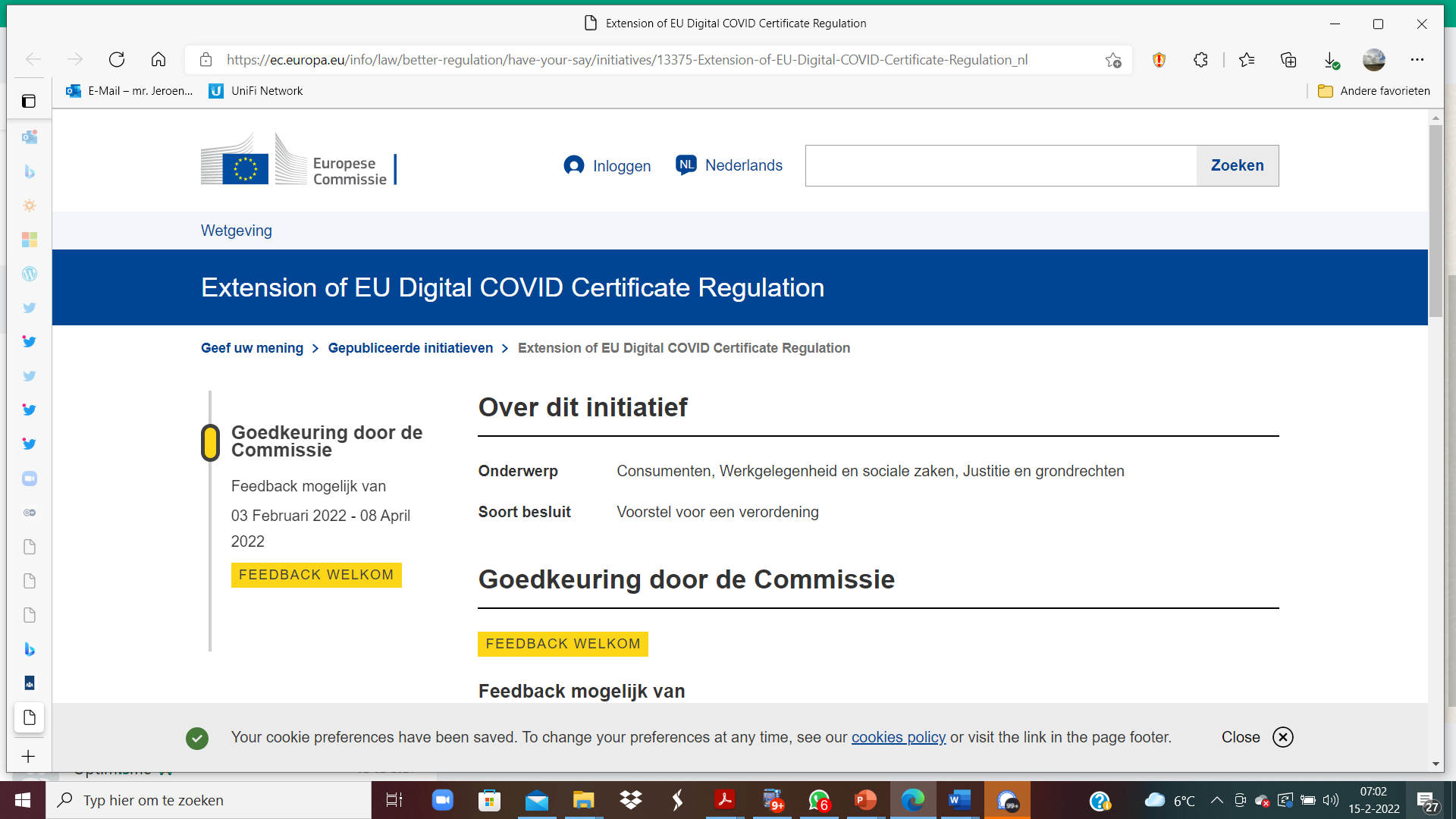 Extension of EU Digital COVID Certificate Regulation (europa.eu)